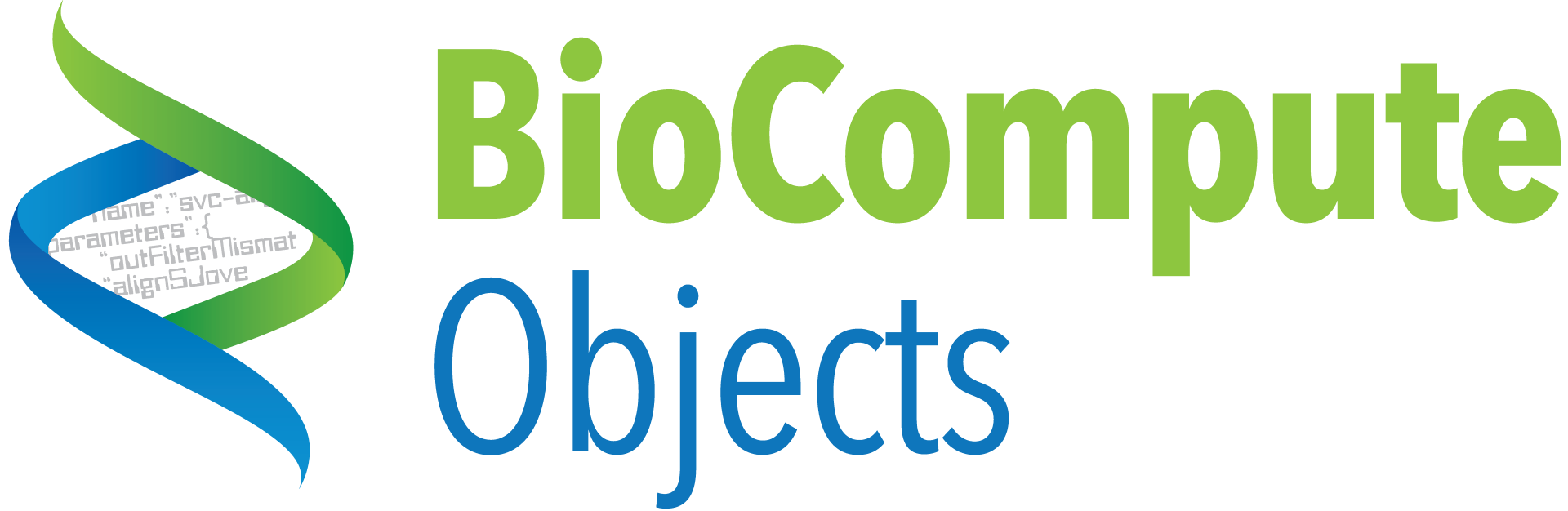 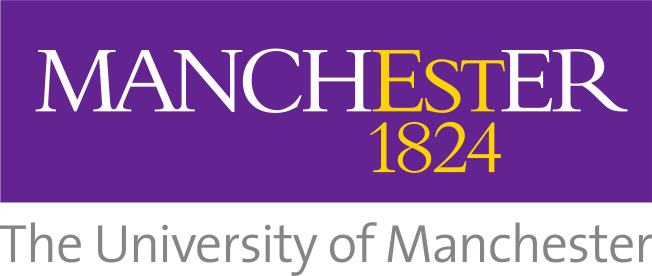 H2020-INFRAEDI-2018-1 823830
Describing and packaging workflows using RO-Crate and BioCompute Objects
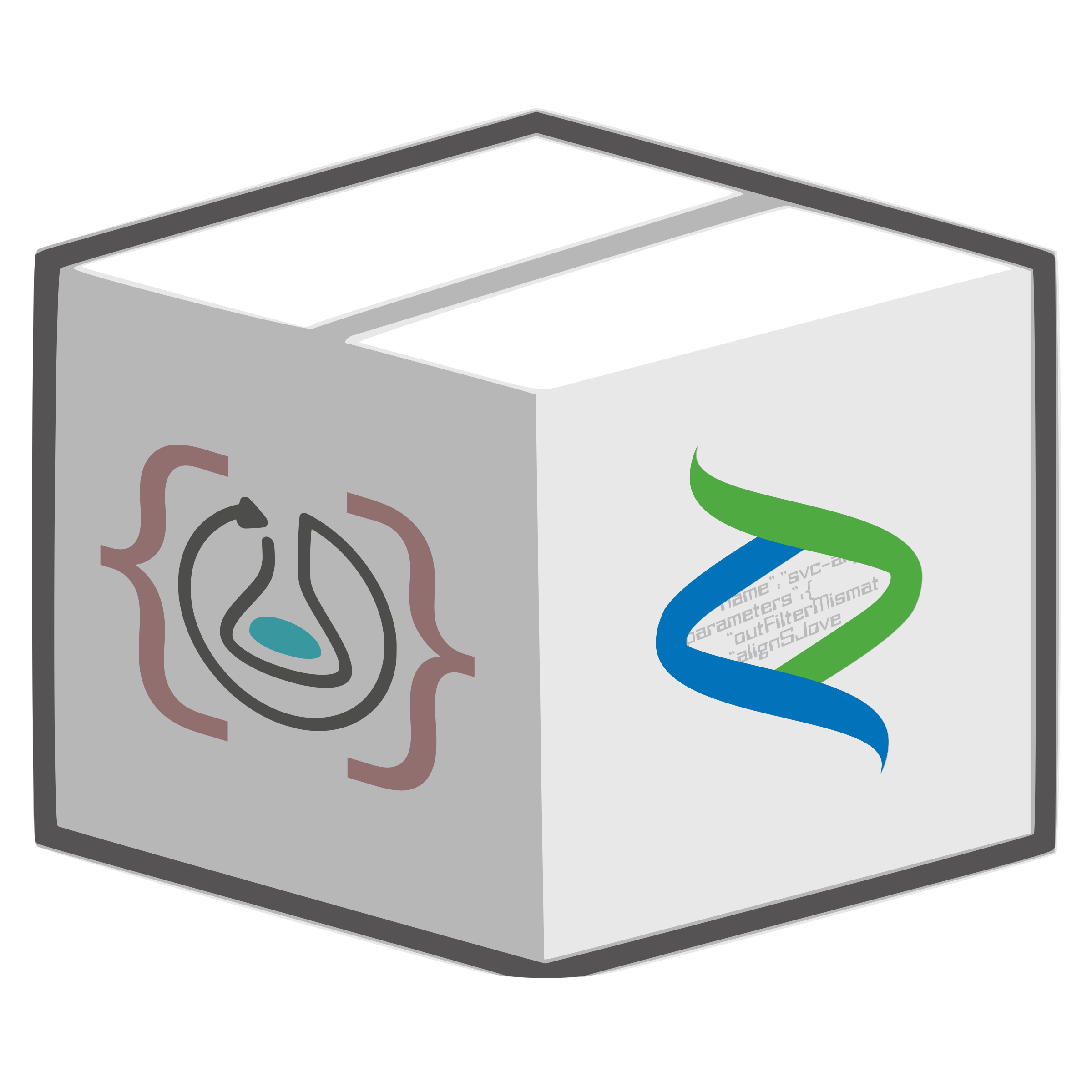 Stian Soiland-Reyes
eScience Lab, The University of Manchester
BioExcel Centre of Excellence
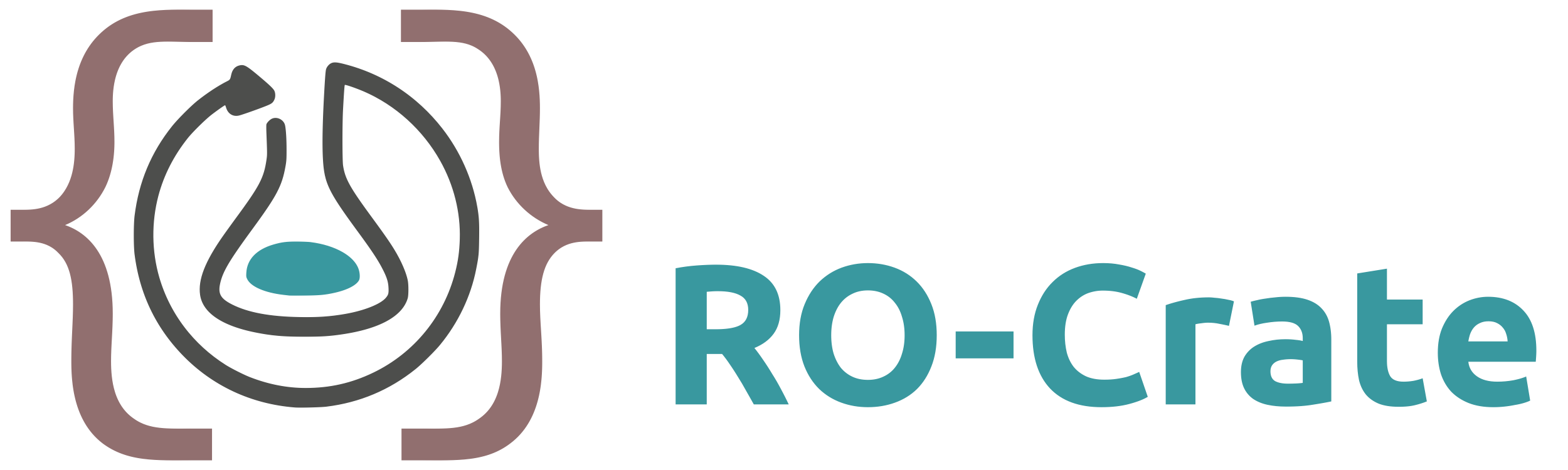  https://orcid.org/0000-0001-9842-9718  @soilandreyes
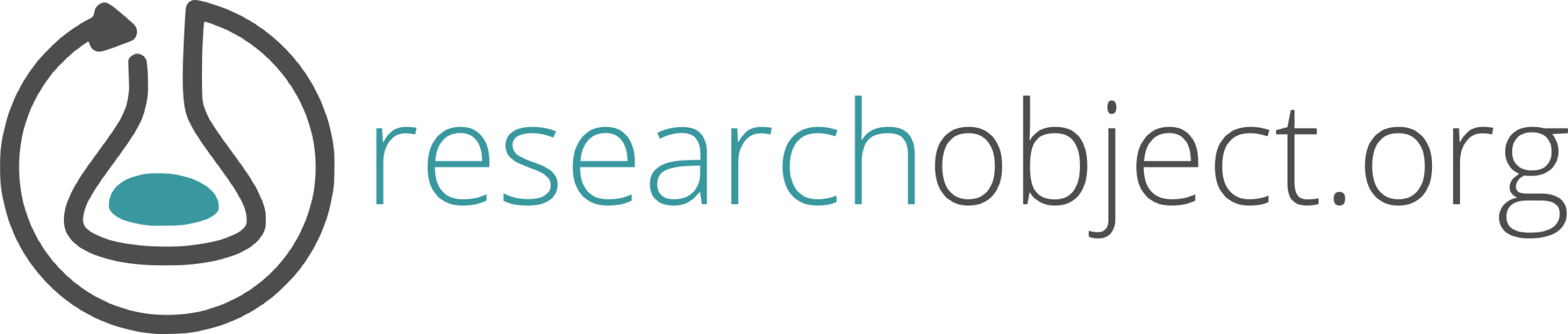 This work is distributed under the BSD 3-Clause License
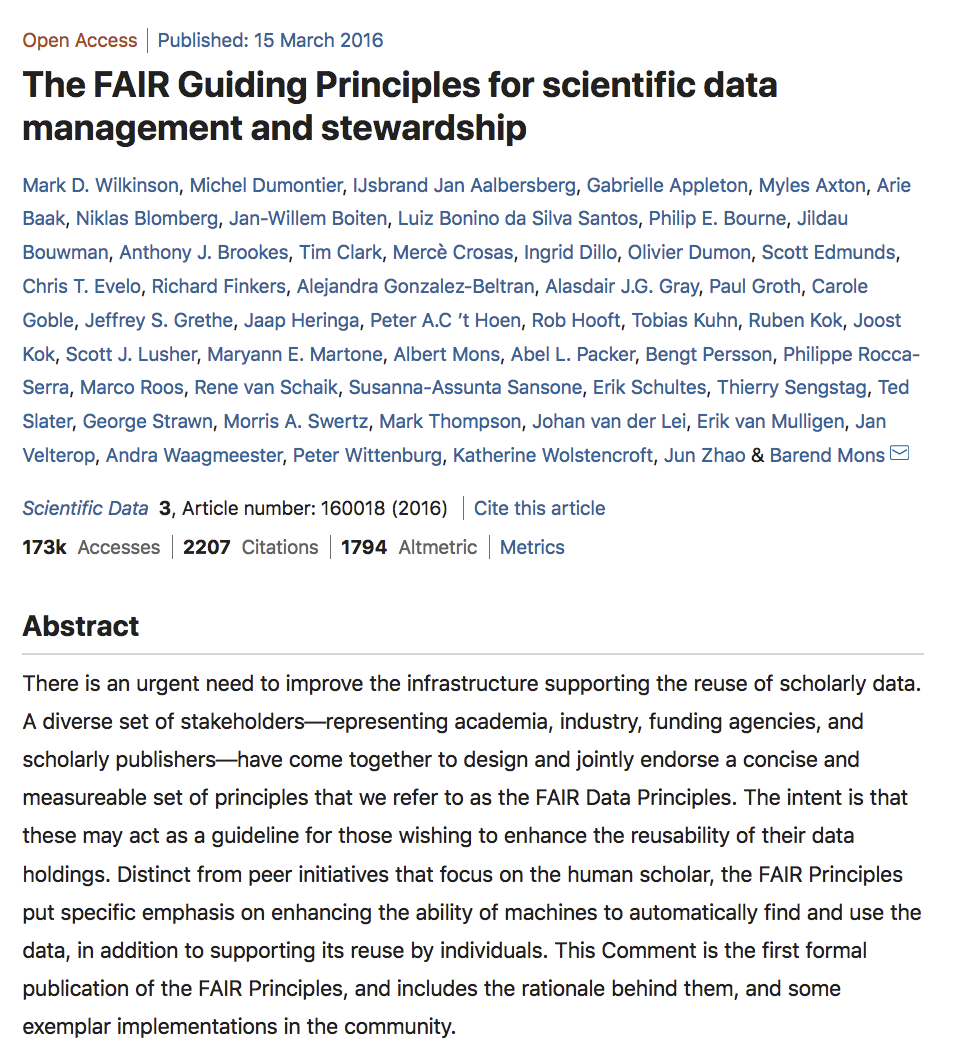 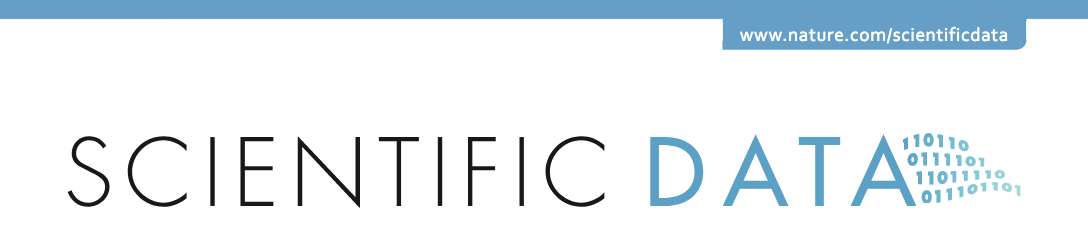 FindableAccessibleInteroperableReusable
https://doi.org/10.1038/sdata.2016.18
FAIR Guiding Principles
https://doi.org/10.1038/sdata.2016.18
Interoperable
I1. (meta)data use a formal, accessible, shared, and	broadly applicable language for knowledge representation.
I2. (meta)data use vocabularies that follow FAIR principles
I3. (meta)data include qualified references to other (meta)data
Findable
F1. (meta)data are assigned a globally unique and persistent identifier
F2. data are described with rich metadata (defined by R1 below)
F3. metadata clearly and explicitly include the identifier of the 	data it describes
F4. (meta)data are registered or indexed in a searchable resource
Accessible
A1. (meta)data are retrievable by their identifier using a	standardized communications protocol
  A1.1 the protocol is open, free, and universally implementable
  A1.2 the protocol allows for an authentication and authorization	 procedure, where necessary
A2. metadata are accessible, even when the 	data are no longer available
Reusable
R1. meta(data) are richly described with a plurality of	 accurate and relevant attributes
  R1.1. (meta)data are released with a clear and accessible 	data usage license
  R1.2. (meta)data are associated with detailed provenance
  R1.3. (meta)data meet domain-relevant community standards
tl;dr: machine-readable metadata
https://eccb2020.info/ntbew01-workshop-on-fair-computational-workflows/
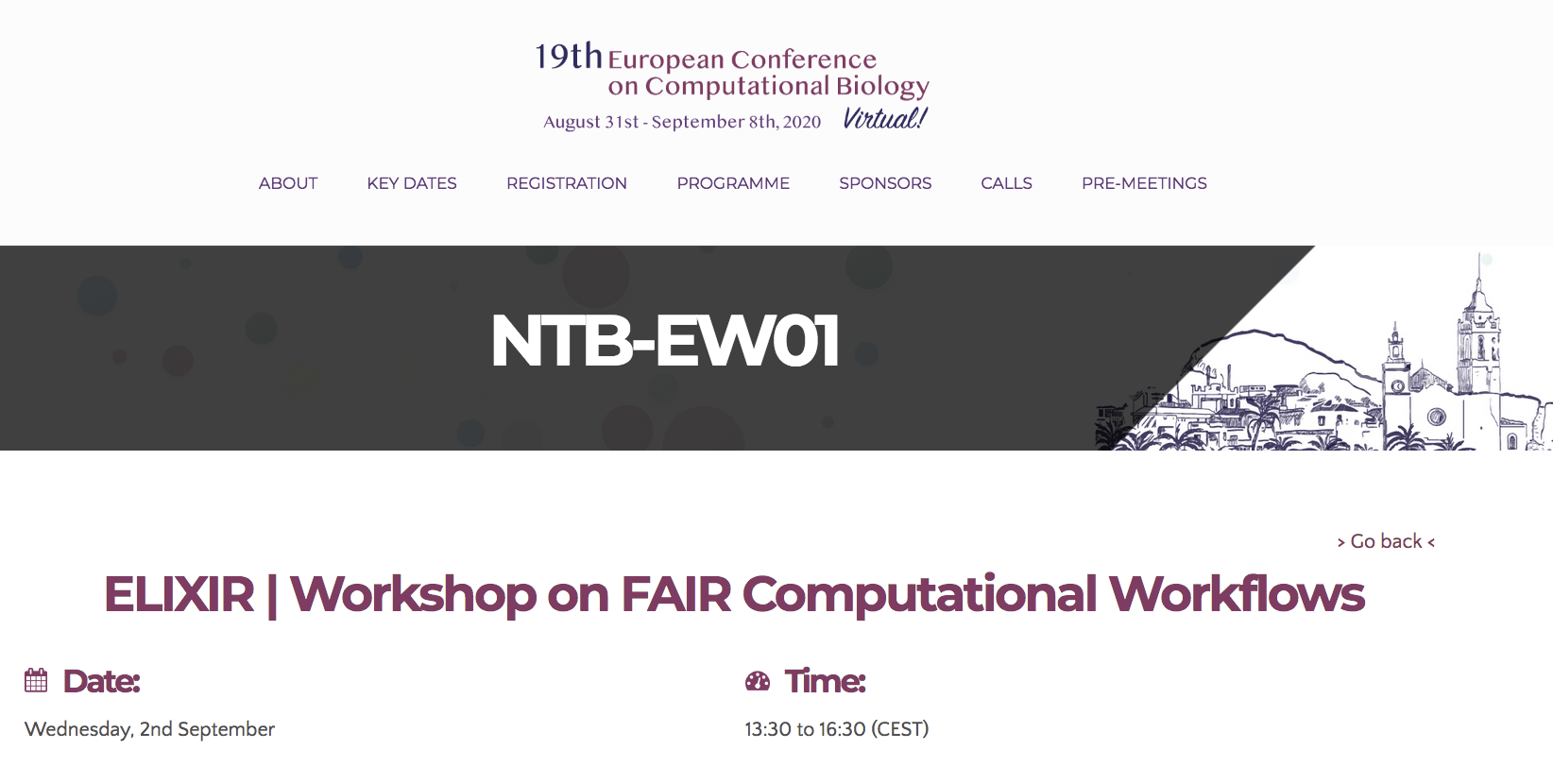 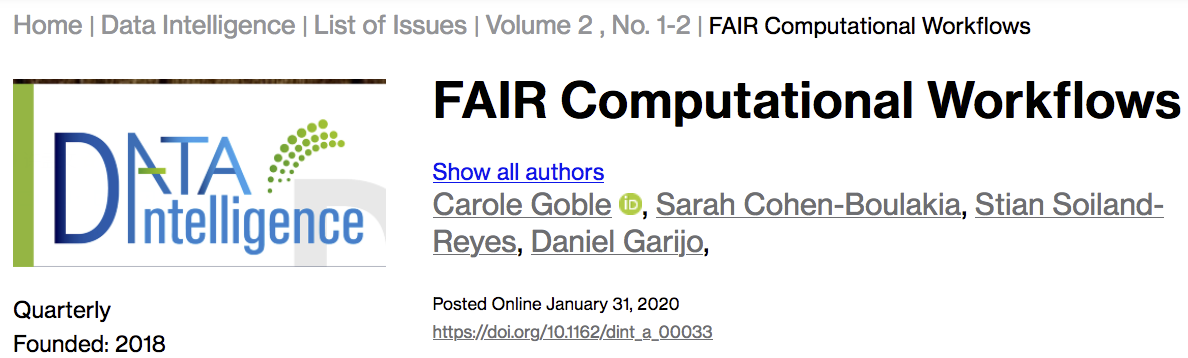 https://doi.org/10.1162/dint_a_00033
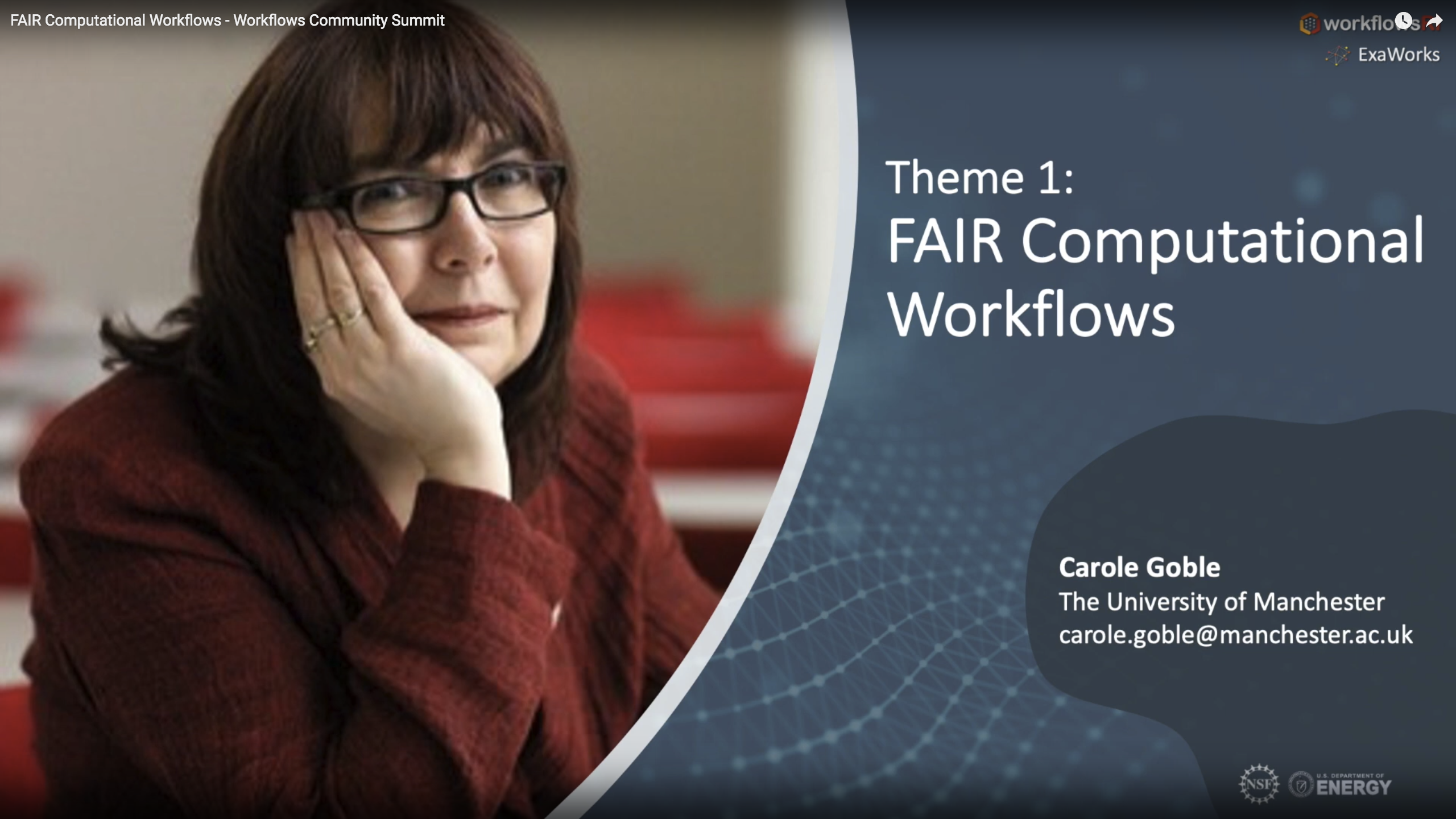 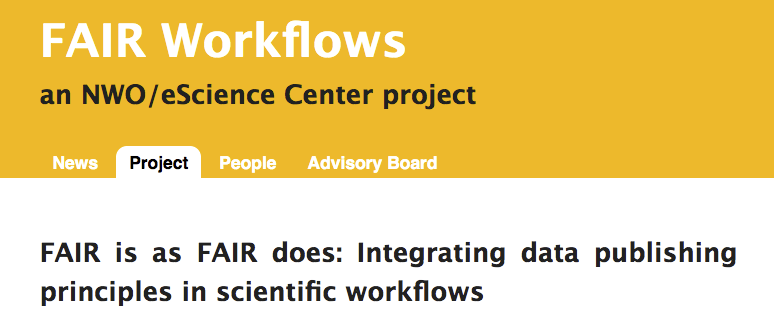 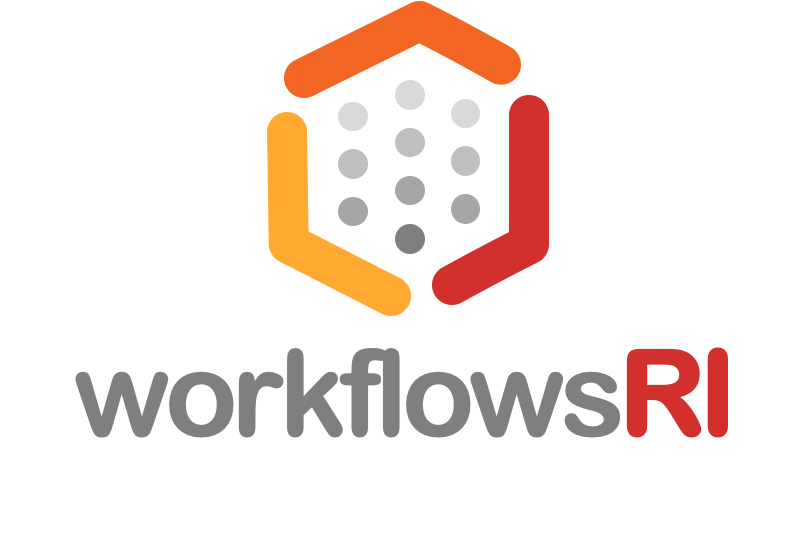 https://fair-workflows.github.io/
https://workflowsri.org/summits/community/
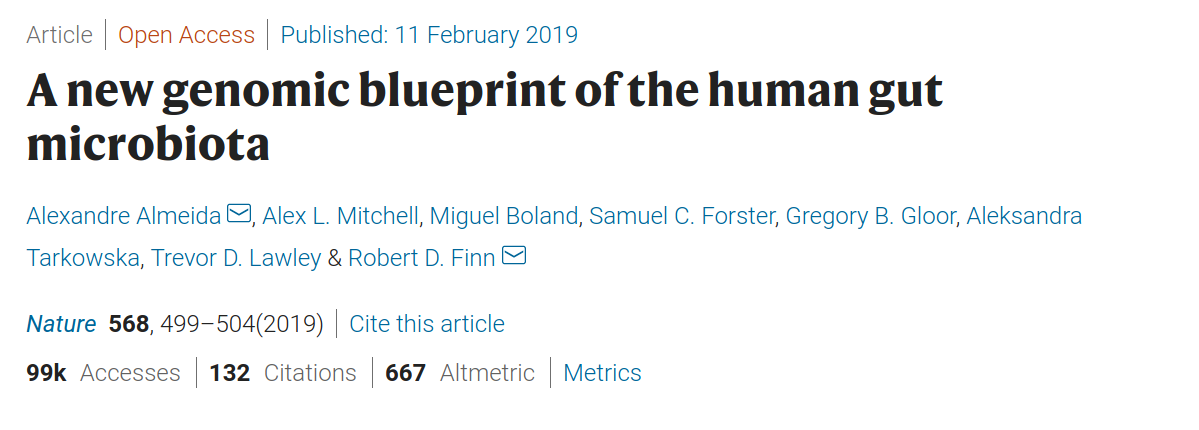 Best practices for workflow reproducibility
https://doi.org/10.1038/s41586-019-0965-1
Methods
(..)
De novo assembly and binning
Raw reads from each run were first assembled with SPAdes v.3.10.020 with option --meta21. Thereafter, MetaBAT 215 (v.2.12.1) was used to bin the assemblies using a minimum contig length threshold of 2,000 bp (option --minContig 2000) and default parameters. Depth of coverage required for the binning was inferred by mapping the raw reads back to their assemblies with BWA-MEM v.0.7.1645 and then calculating the corresponding read depths of each individual contig with samtools v.1.546 (‘samtools view -Sbu’ followed by ‘samtools sort’) together with the jgi_summarize_bam_contig_depths function from MetaBAT 2. The QS of each metagenome-assembled genome (MAG) was estimated with CheckM v.1.0.722 using the lineage_wf workflow and calculated as: level of completeness − 5 × contamination. Ribosomal RNAs (rRNAs) were detected with the cmsearch function from INFERNAL v.1.1.247 (options -Z 1000 --hmmonly --cut_ga) using the Rfam48 covariance models of the bacterial 5S, 16S and 23S rRNAs. Total alignment length was inferred by the sum of all non-overlapping hits. Each gene was considered present if more than 80% of the expected sequence length was contained in the MAG. Transfer RNAs (tRNAs) were identified with tRNAscan-s.e. v.2.049 using the bacterial tRNA model (option -B) and default parameters. Classification into high- and medium-quality MAGs was based on the criteria defined by the minimum information about a metagenome-assembled genome (MIMAG) standards23 (high: >90% completeness and <5% contamination, presence of 5S, 16S and 23S rRNA genes, and at least 18 tRNAs; medium: ≥ 50% completeness and <10% contamination). (...)
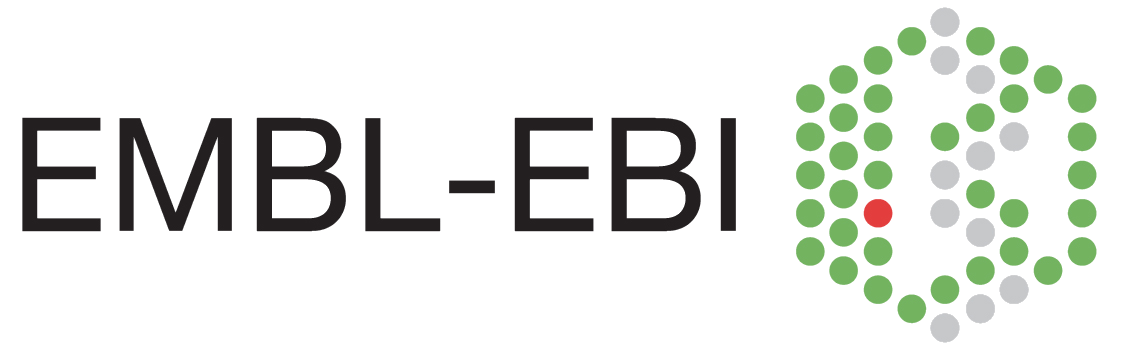 (..)
Assignment of MAGs to reference databases
Four reference databases were used to classify the set of MAGs recovered from the human gut assemblies: HR, RefSeq, GenBank and a collection of MAGs from public datasets. HR comprised a total of 2,468 high-quality genomes (>90% completeness, <5% contamination) retrieved from both the HMP catalogue (https://www.hmpdacc.org/catalog/) and the HGG8. From the RefSeq database, we used all the complete bacterial genomes available (n = 8,778) as of January 2018. In the case of GenBank, a total of 153,359 bacterial and 4,053 eukaryotic genomes (3,456 fungal and 597 protozoan genomes) deposited as of August 2018 were considered. Lastly, we surveyed 18,227 MAGs from the largest datasets publicly available as of August 201813,16,17,18,19, including those deposited in the Integrated Microbial Genomes and Microbiomes (IMG/M) database52. For each database, the function ‘mash sketch’ from Mash v.2.053 was used to convert the reference genomes into a MinHash sketch with default k-mer and sketch sizes. Then, the Mash distance between each MAG and the set of references was calculated with ‘mash dist’ to find the best match (that is, the reference genome with the lowest Mash distance). Subsequently, each MAG and its closest relative were aligned with dnadiff v.1.3 from MUMmer 3.2354 to compare each pair of genomes with regard to the fraction of the MAG aligned (aligned query, AQ) and ANI.
(..)
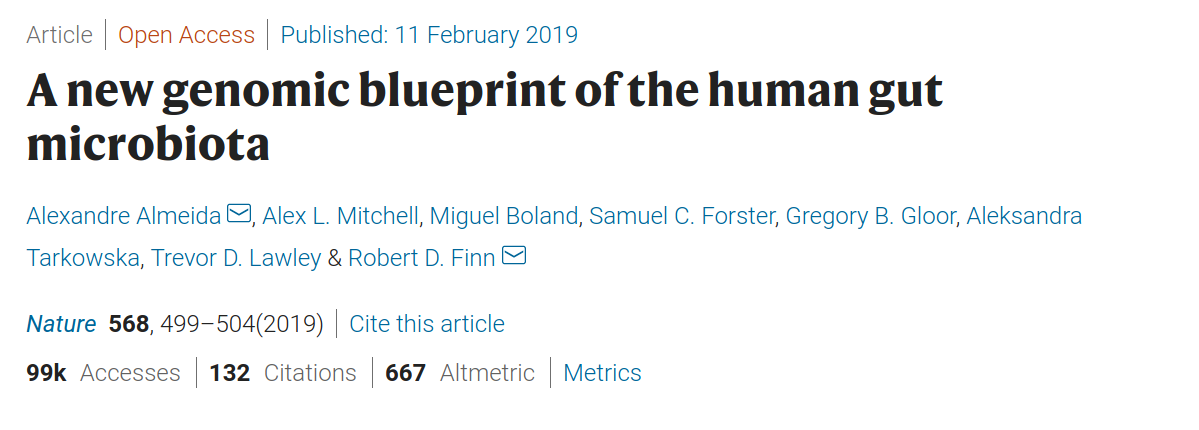 Best practices for workflow reproducibility
https://doi.org/10.1038/s41586-019-0965-1
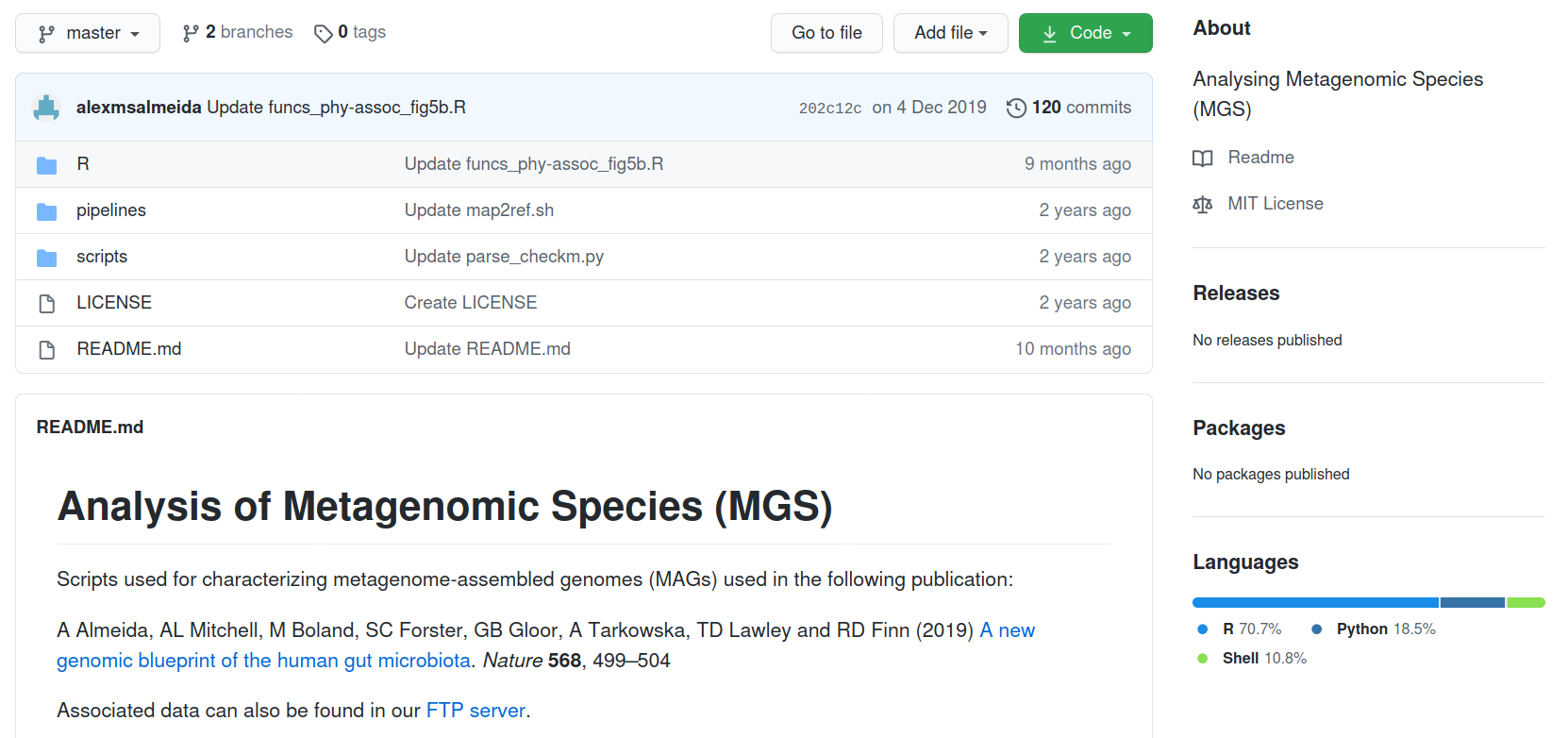 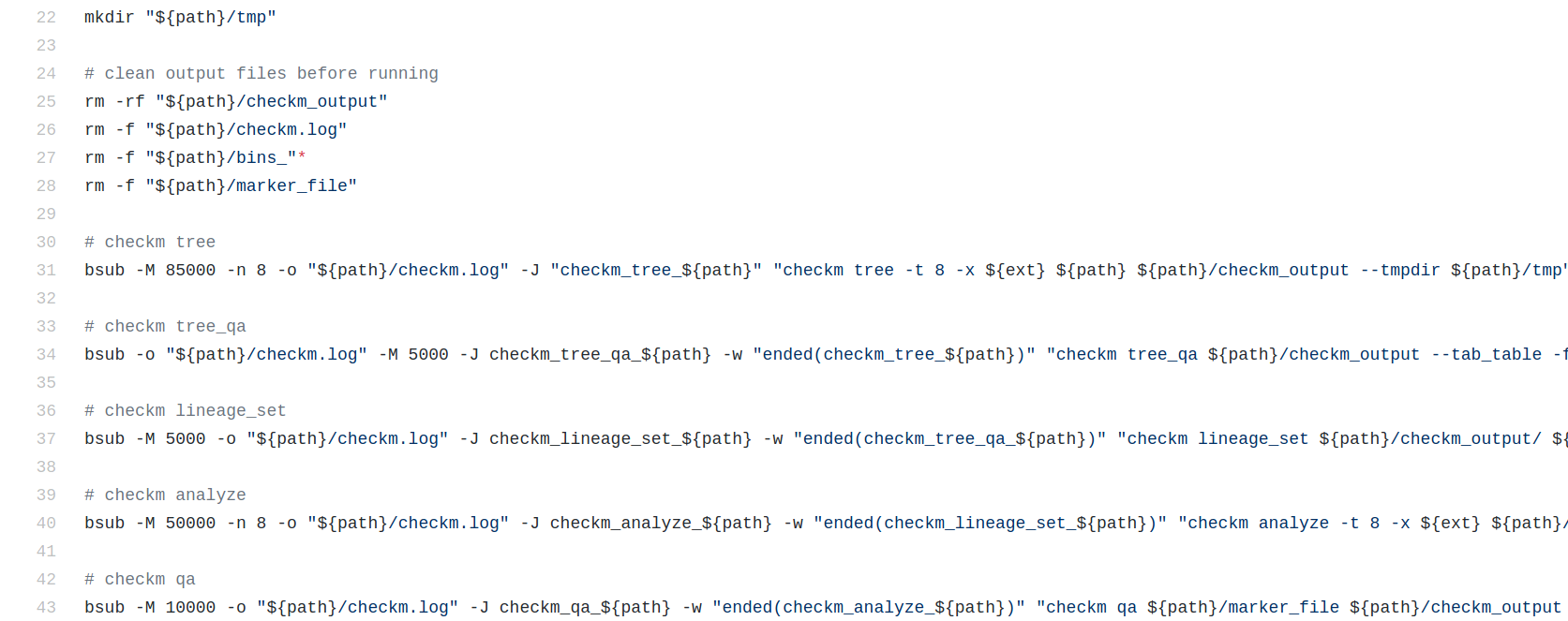 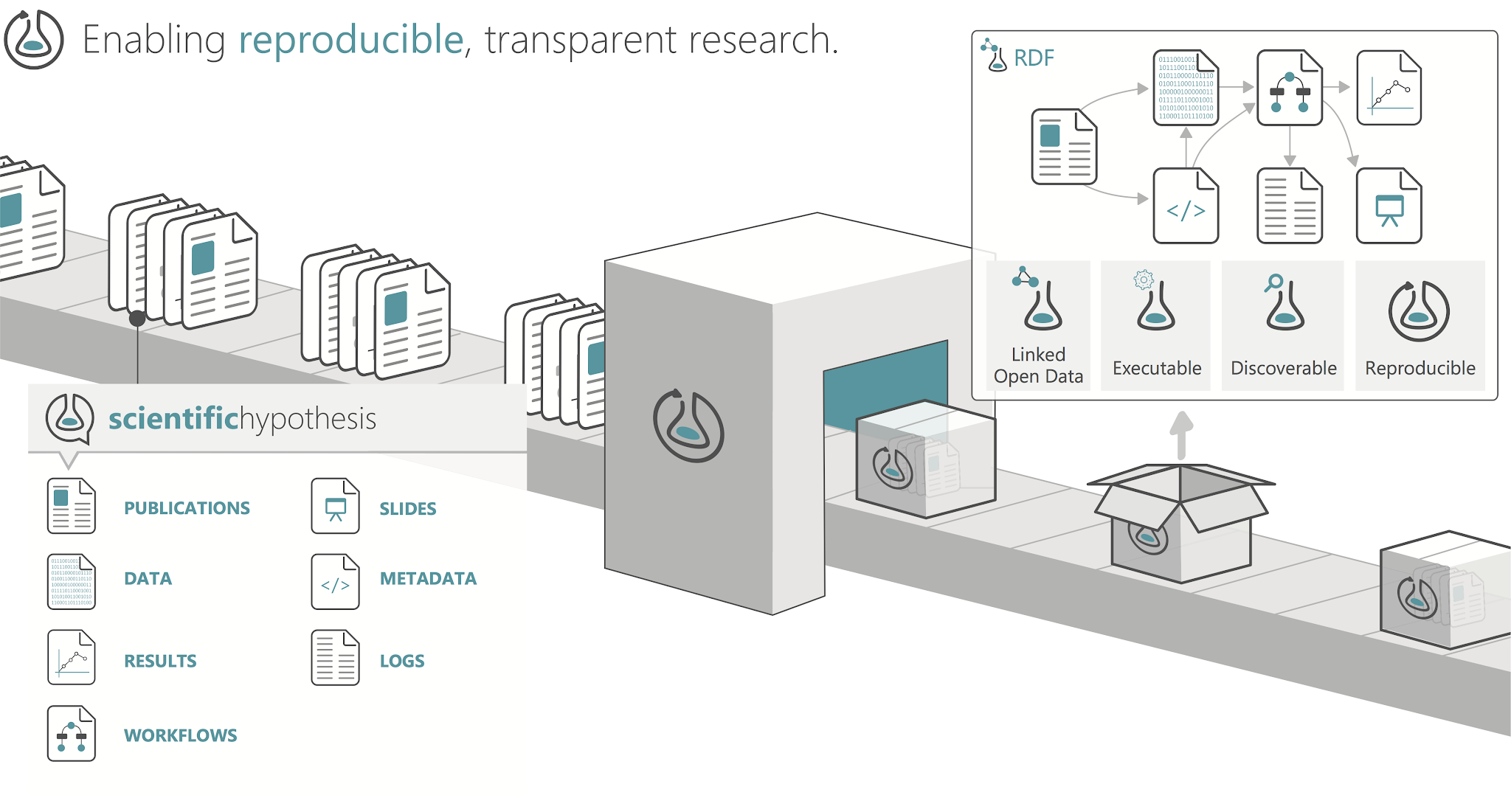 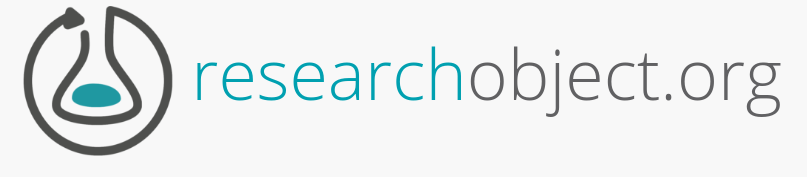 https://www.researchobject.org/
https://doi.org/10.1016/j.future.2011.08.004
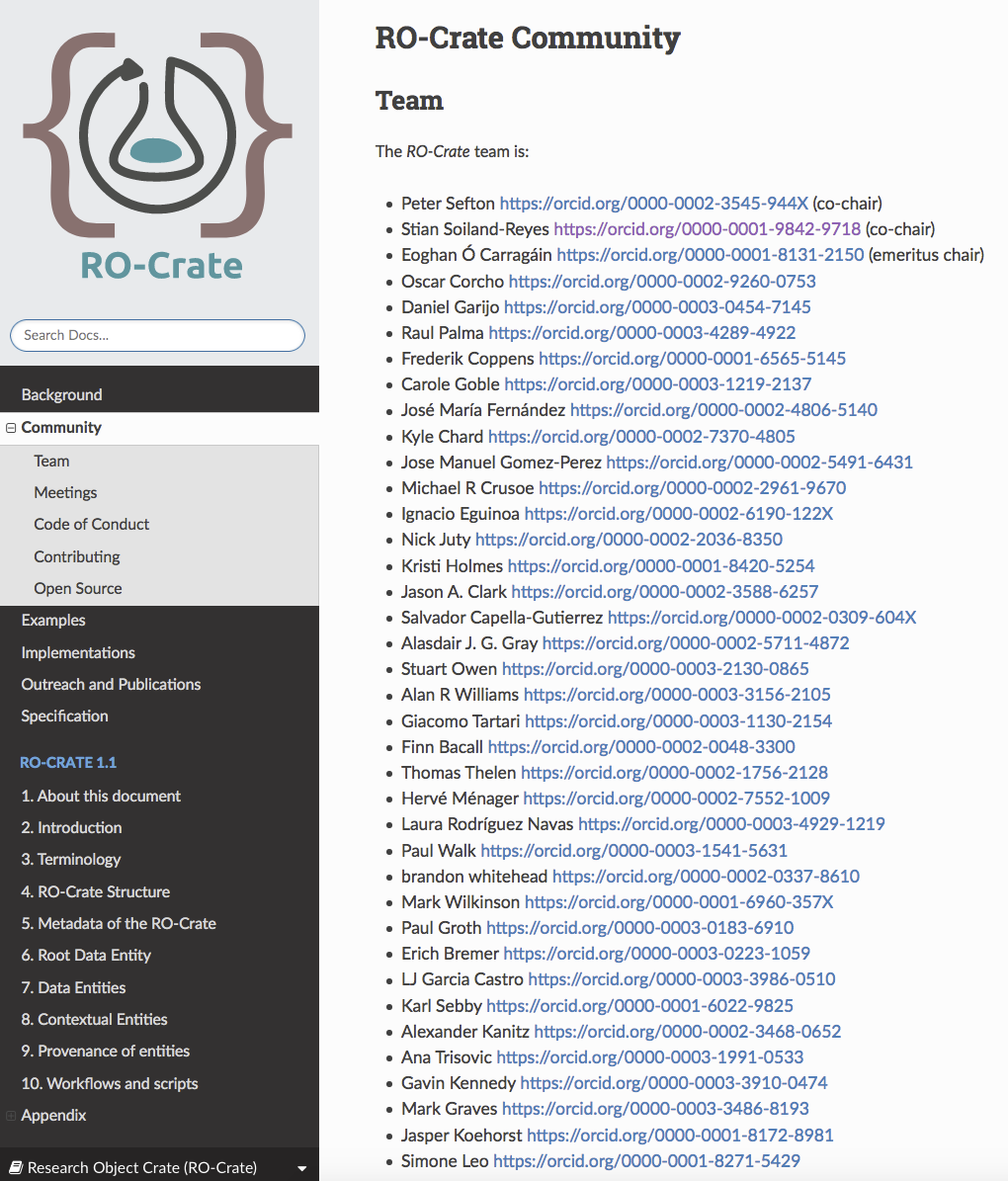 What is RO-Crate?

Community effort, anyone can join

Lightweight approach to packaging research data 
with their metadata. 

Standards-based: schema.org annotations in JSON-LD
 Linked Data by stealth (“it’s just JSON”)

Make best-practice in formal metadata description 
accessible and practical for use in a wide variety of situations, like: 
individual researcher working with a folder of data
large data-intensive computational research environments
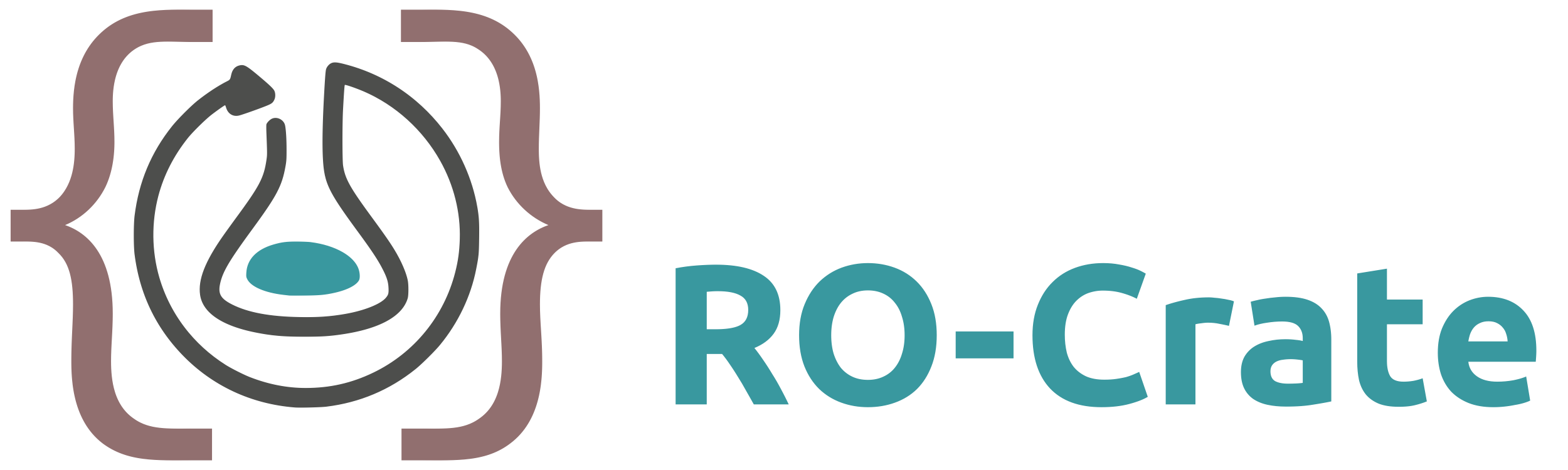 https://w3id.org/ro/crate
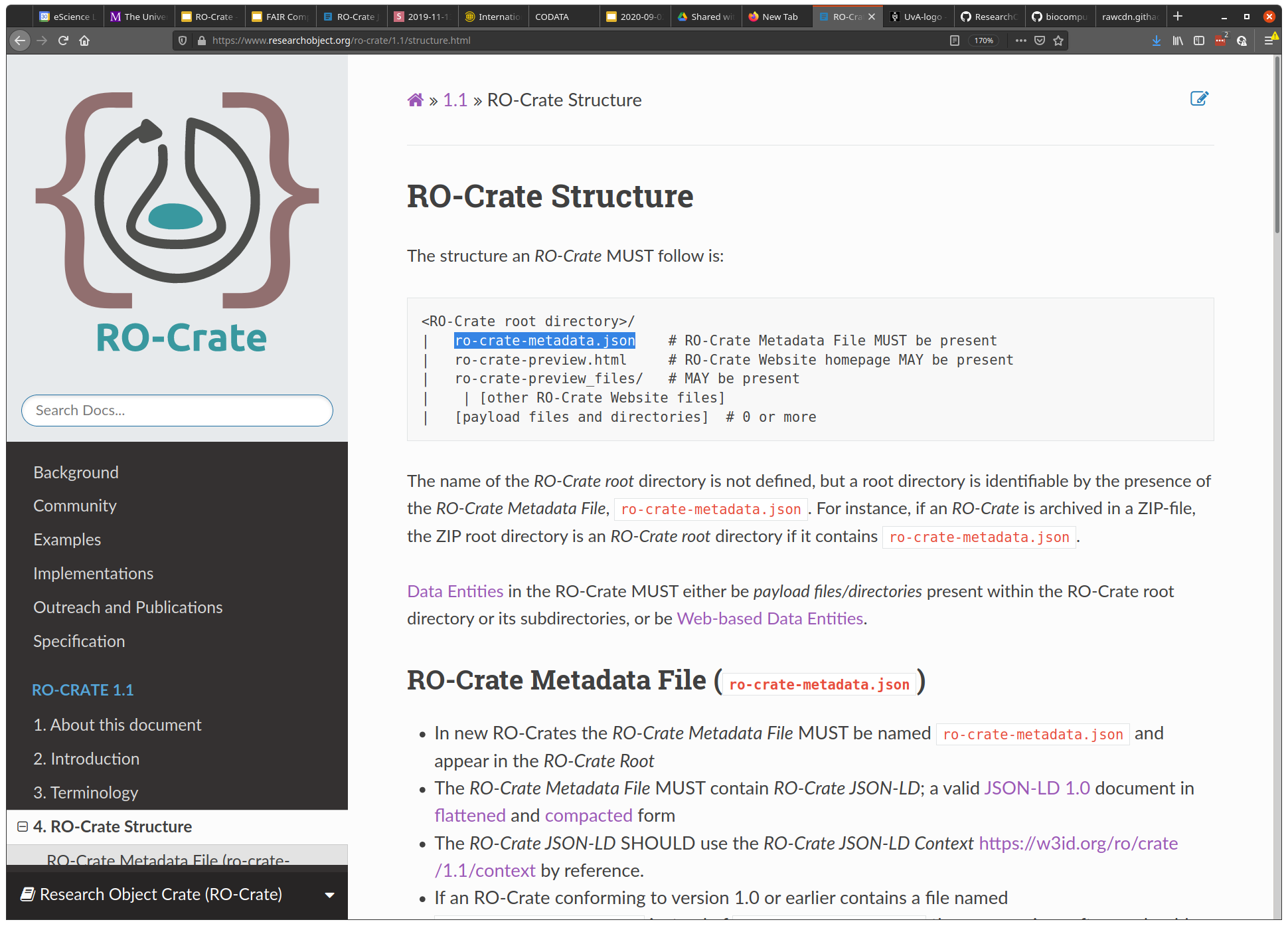 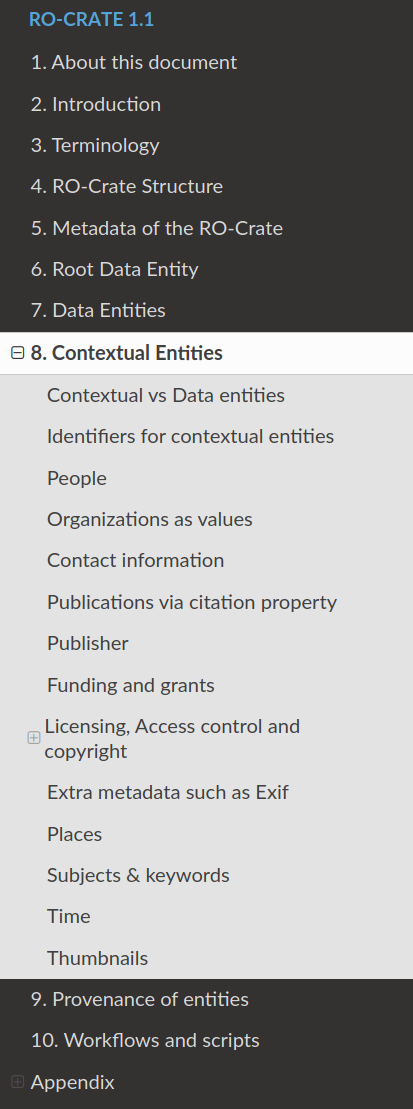 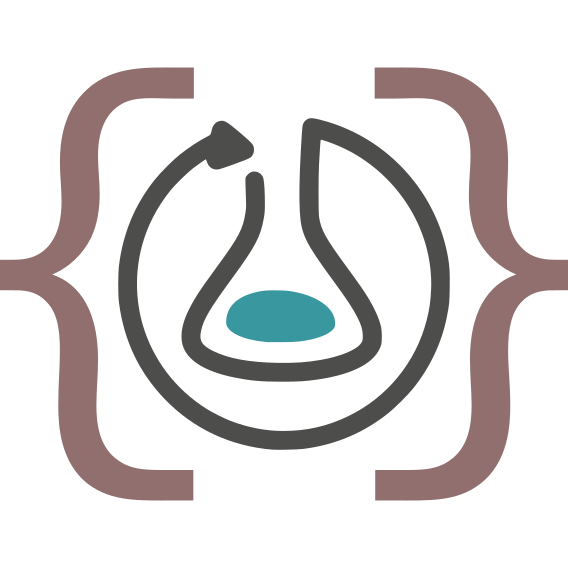 https://w3id.org/ro/crate/1.1
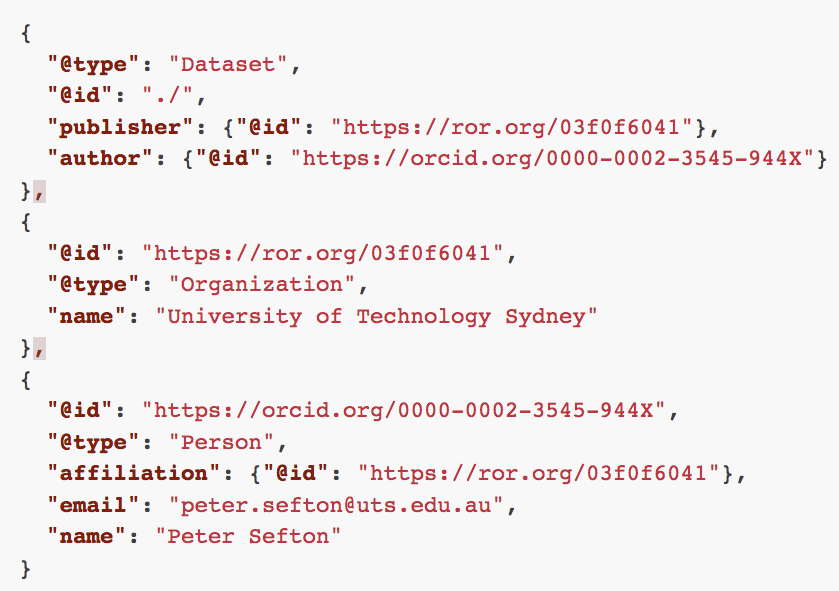 JSON with a flat list of:

Data entities (e.g. files, dirs, DBs)
Contextual Entities (e.g. people)

Objects reference each other by @id
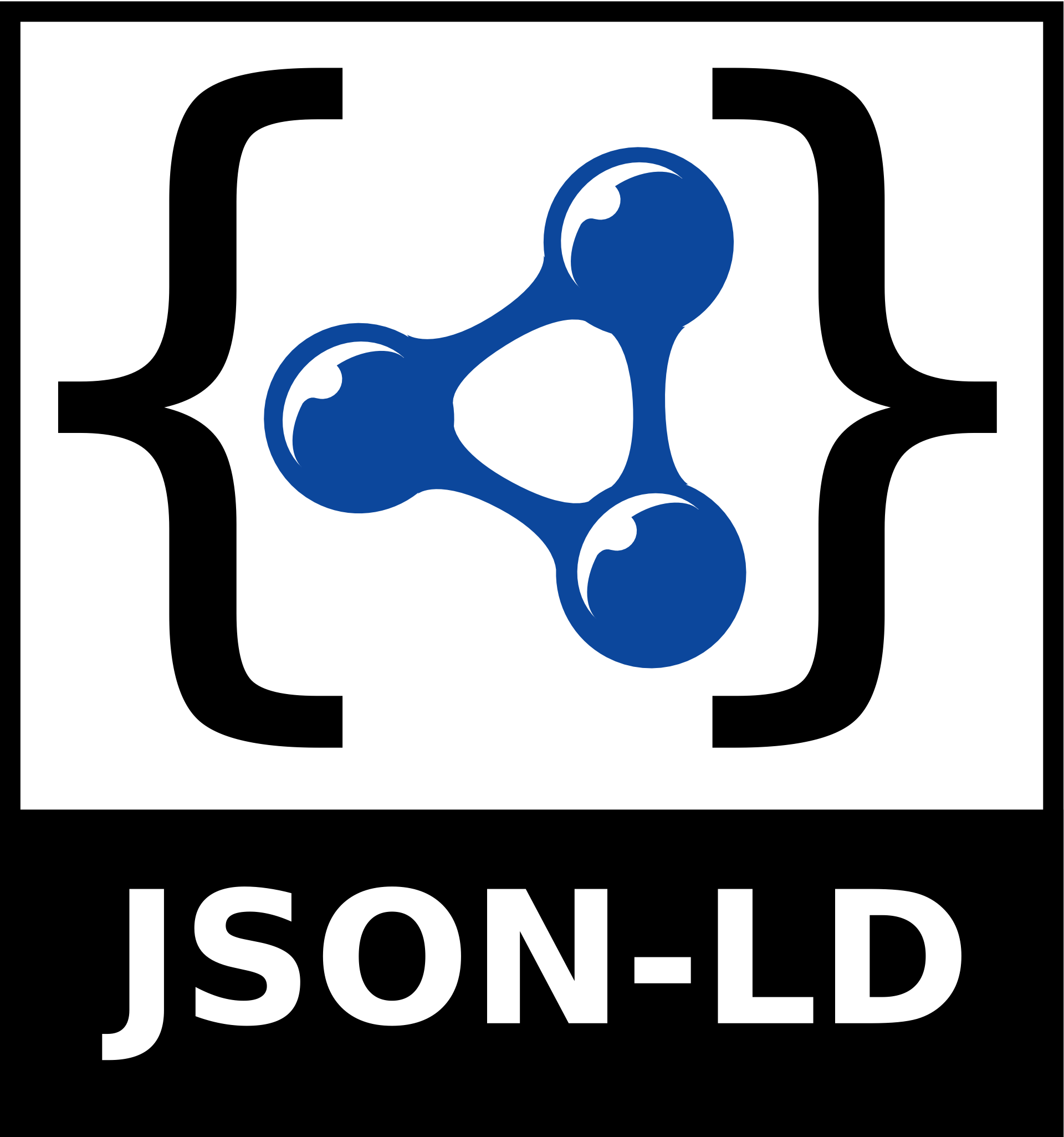 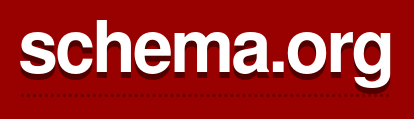 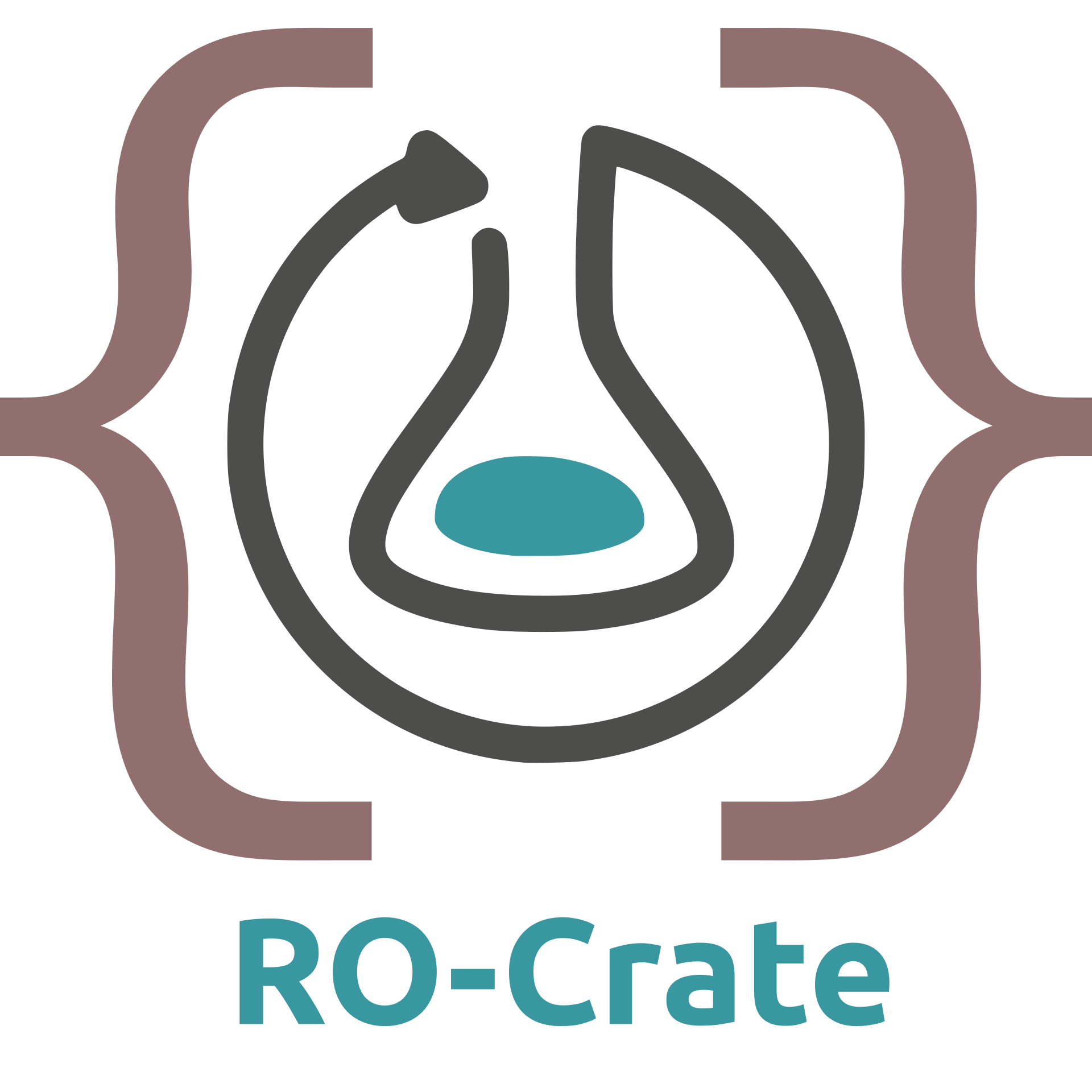 Best Practice Guidance, not strict specifications
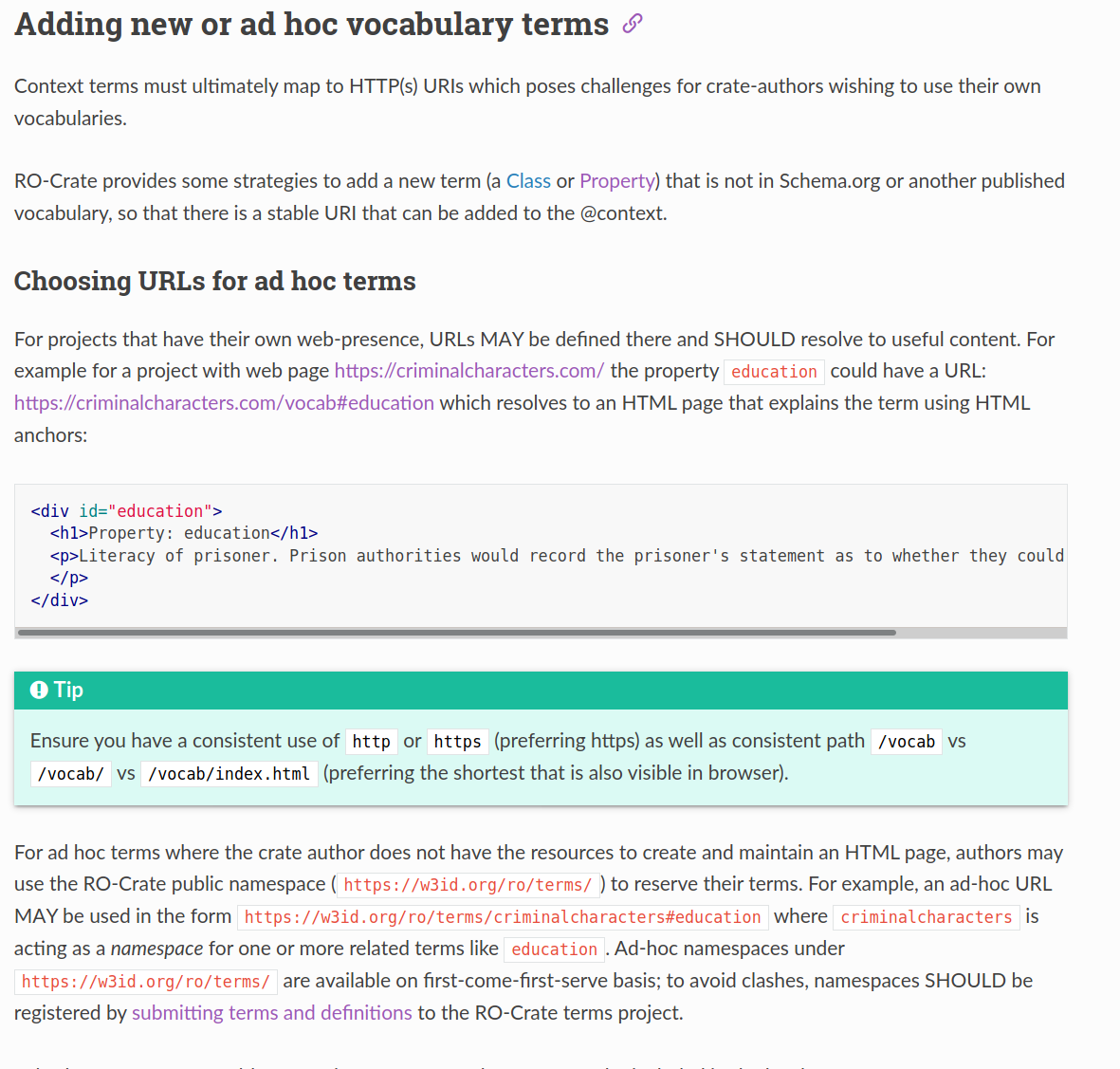 Developer-friendly rather than semantic correctness

Focus on JSON, but gradual path to extensibility with Linked Data(example: how to do ad-hoc terms)

Opinionated profile of schema.org

Example-driven documentation, not strict schemas
Tooling!
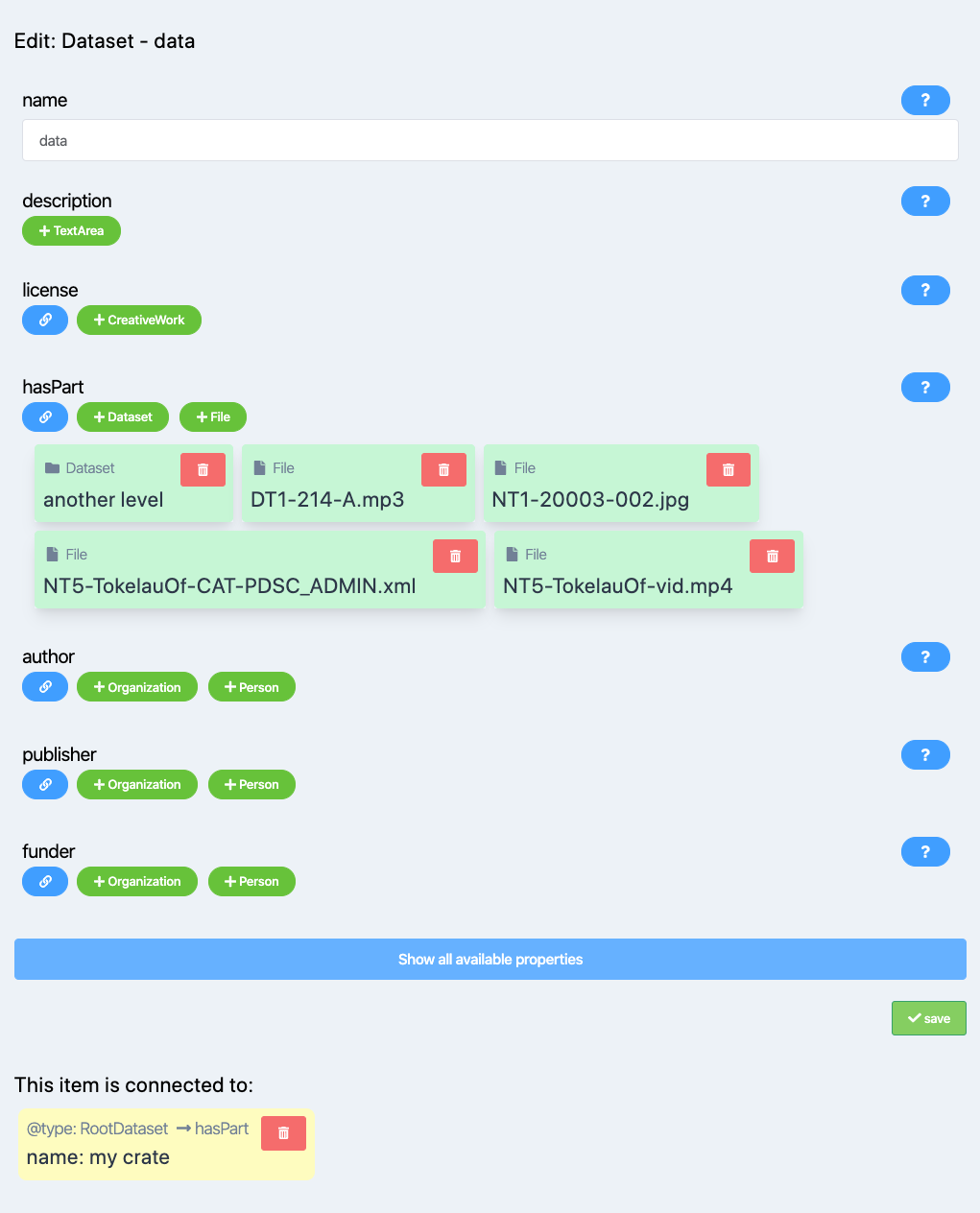 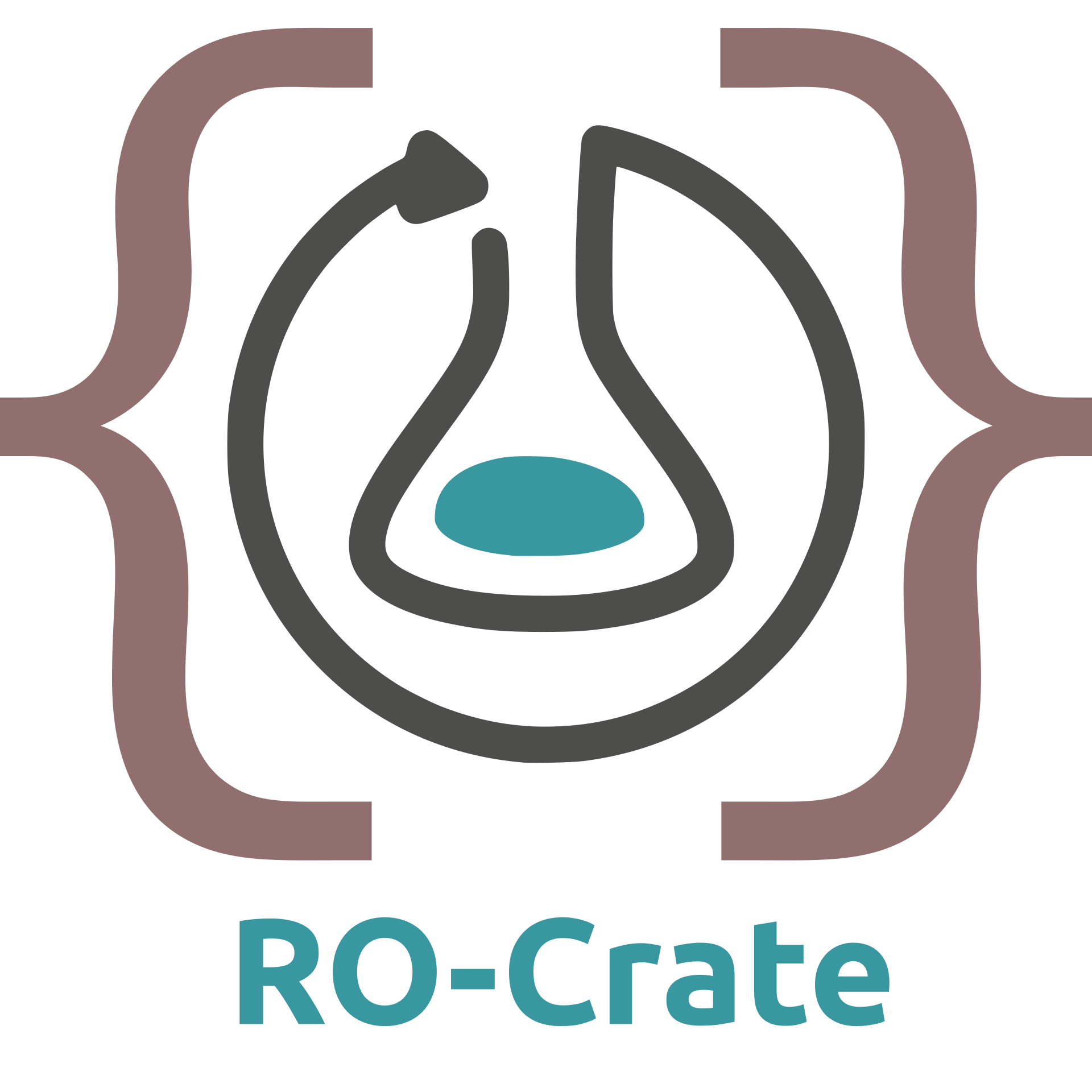 How can I use it?
While we’re mostly focusing on the specification, some tools already exist for working with RO-Crates:
Describo interactive desktop application to create, update and export RO-Crates for different profiles. (~ beta)
CalcyteJS is a command-line tool to help create RO-Crates and HTML-readable rendering (~ beta)
ro-crate - JavaScript/NodeJS library for RO-Crate rendering as HTML. (~ beta)
ro-crate-js - utility to render HTML from RO-Crate (~ alpha)
ro-crate-ruby Ruby library to consume/produce RO-Crates (~ alpha)
ro-crate-py Python library to consume/produce RO-Crates (~ planning)
These applications use or expose RO-Crates:
Workflow Hub imports and exports Workflow RO-Crates
OCFL-indexer NodeJS application that walks the Oxford Common File Layout on the file system, validate RO-Crate Metadata Files and parse into objects registered in Elasticsearch. (~ alpha)
ONI indexer
ocfl-tools
ocfl-viewer
Research Object Composer is a REST API for gradually building and depositing Research Objects according to a pre-defined profile. (RO-Crate support alpha)
https://uts-eresearch.github.io/describo/
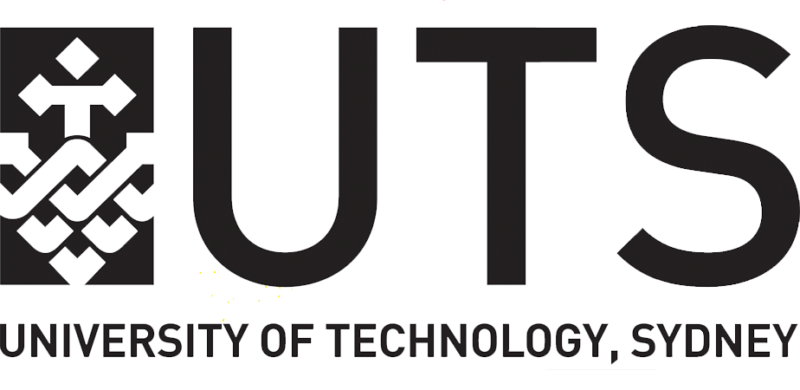 https://www.researchobject.org/ro-crate/implementations.html
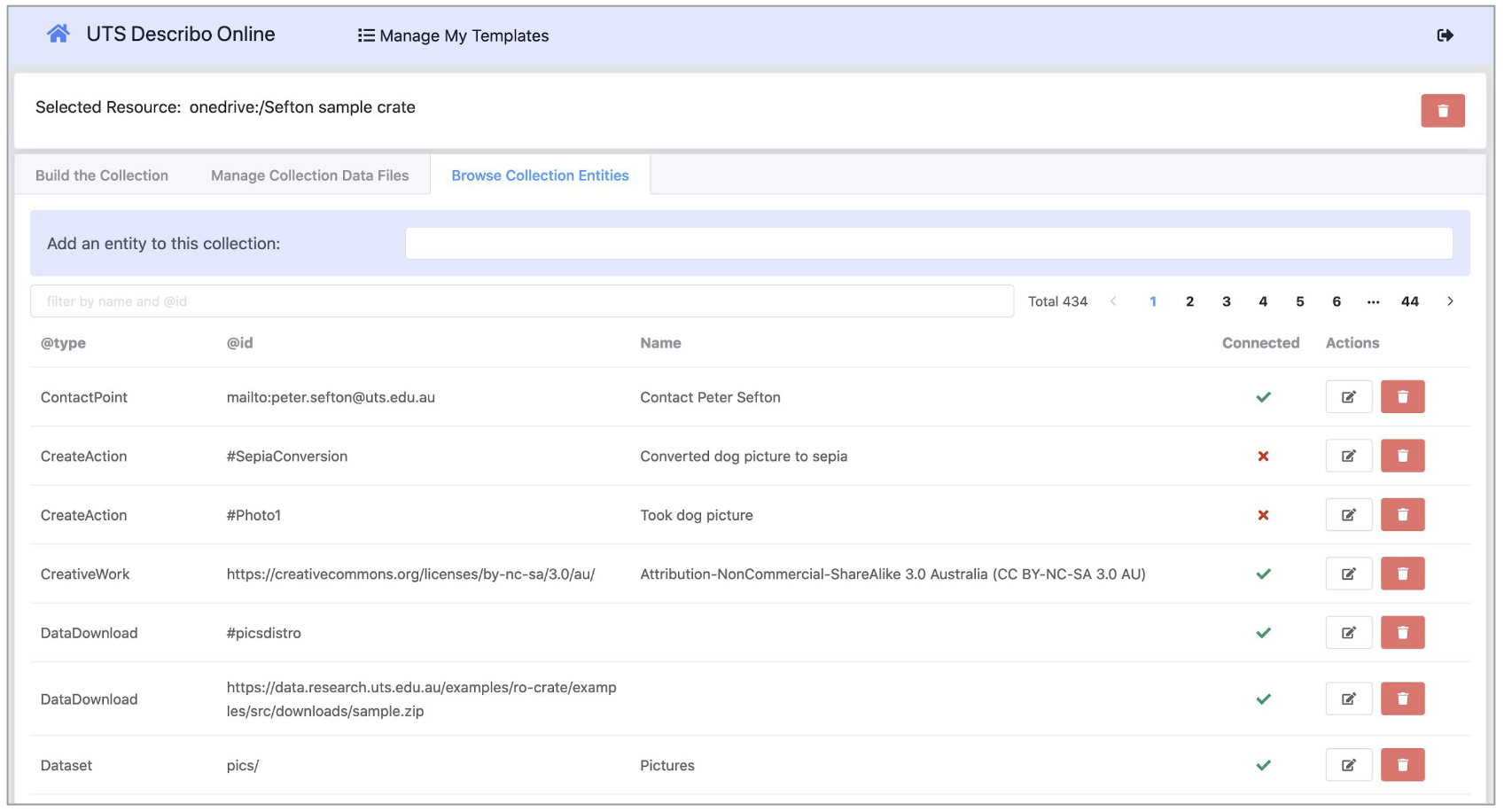 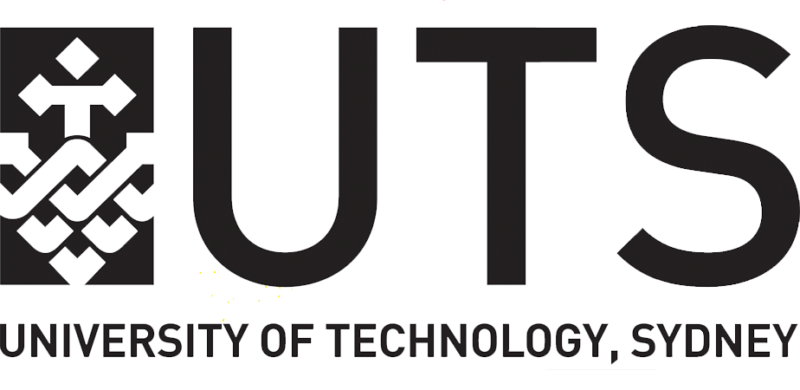 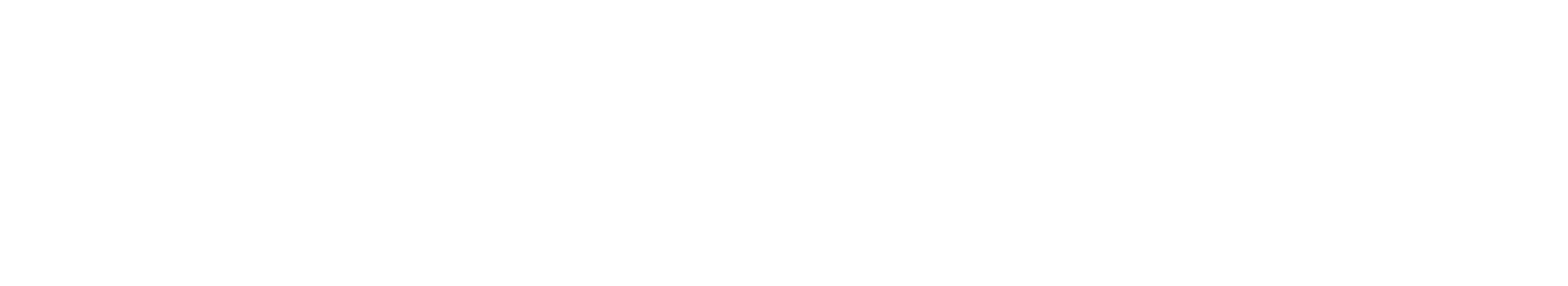 https://github.com/UTS-eResearch/describo-online
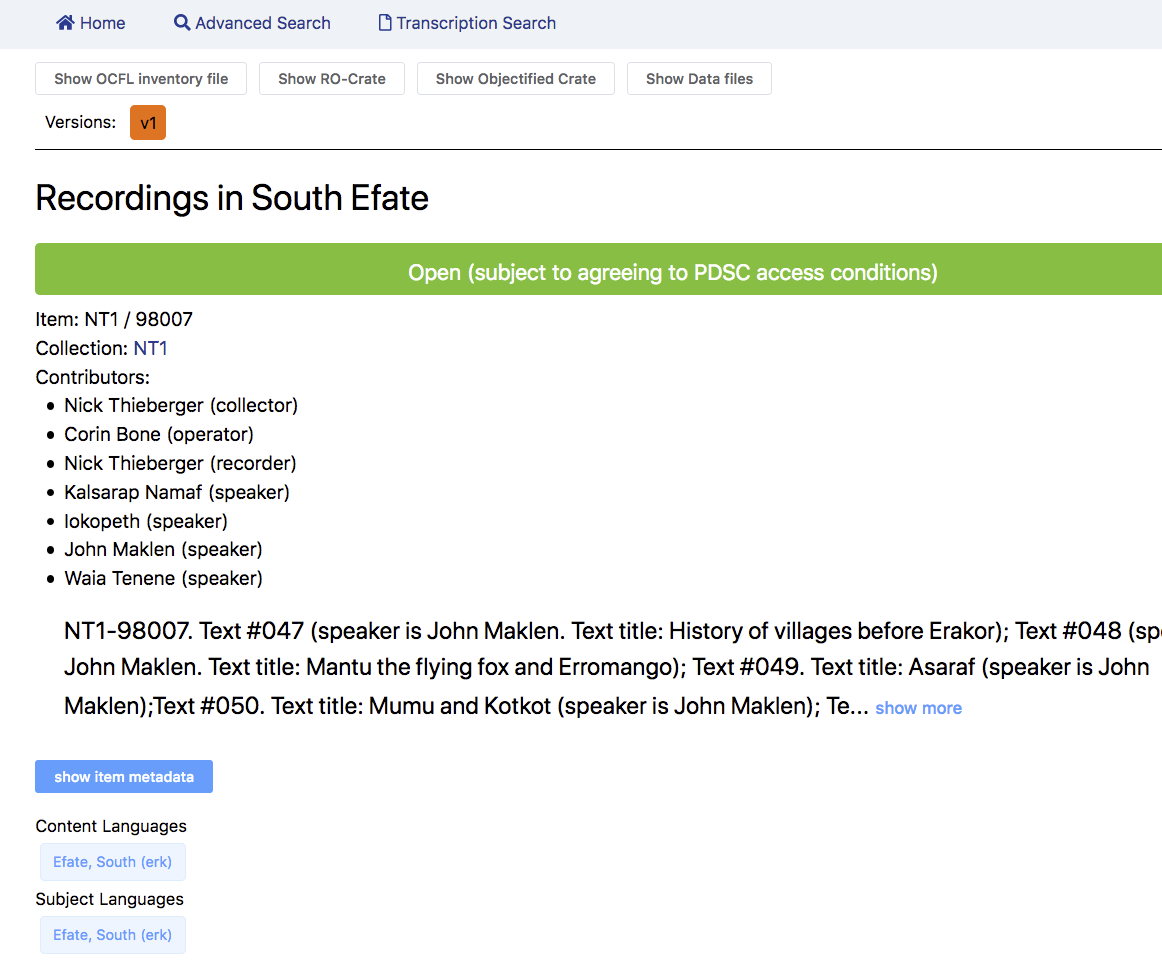 Use case: Digital Humanities
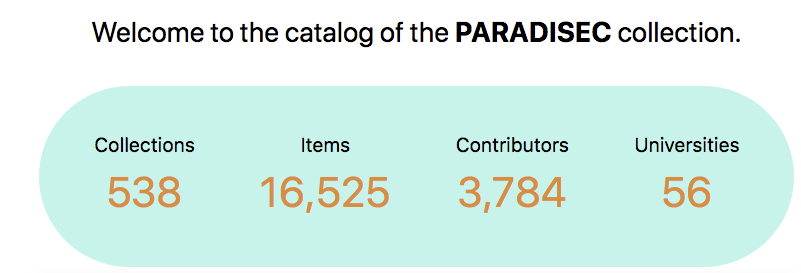 Challenge: Digitizing cultural records makes multiple data items with complex attribution, provenance and multiple file types.
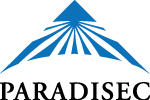 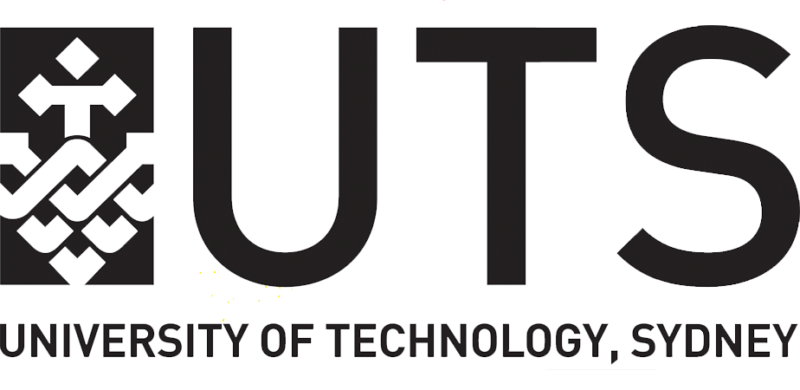 http://mod.paradisec.org.au/view/NT1/98007
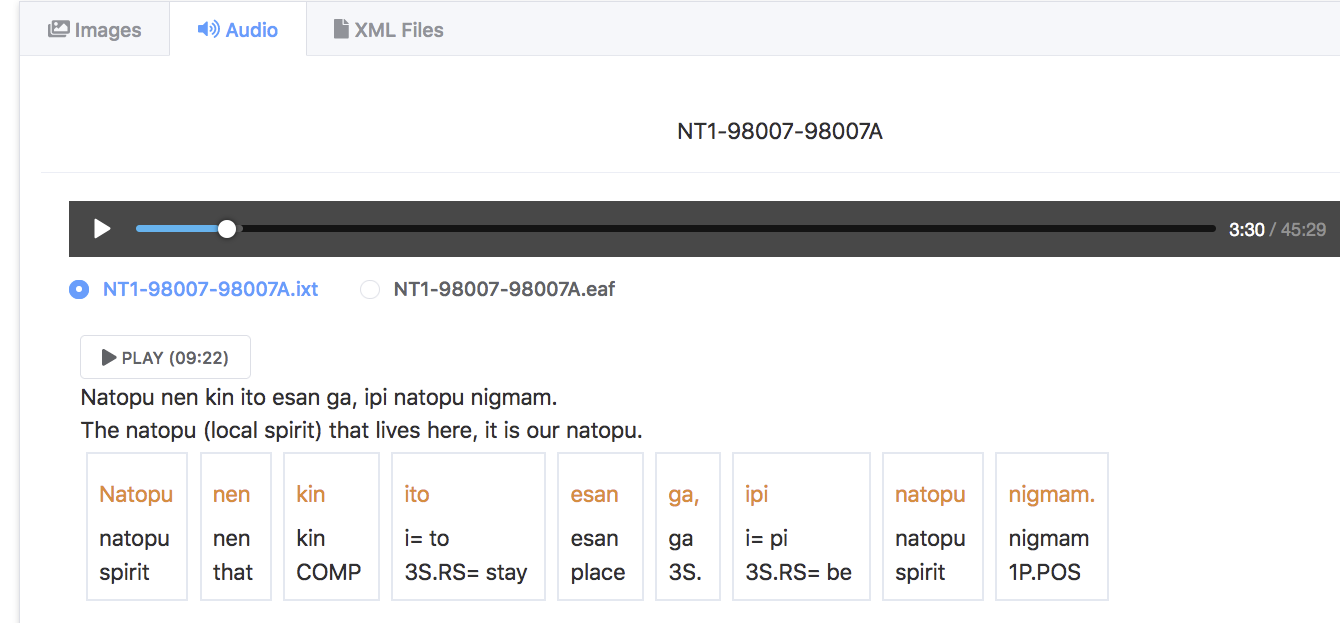 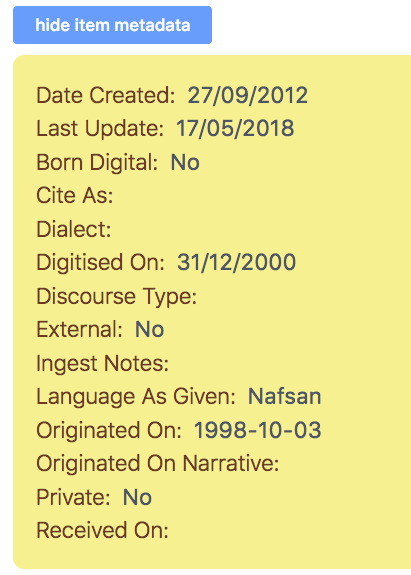 http://mod.paradisec.org.au/view/NT1/98007
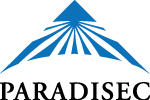 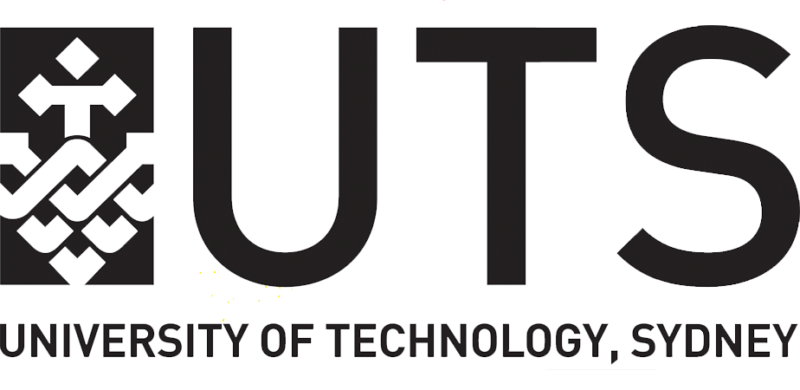 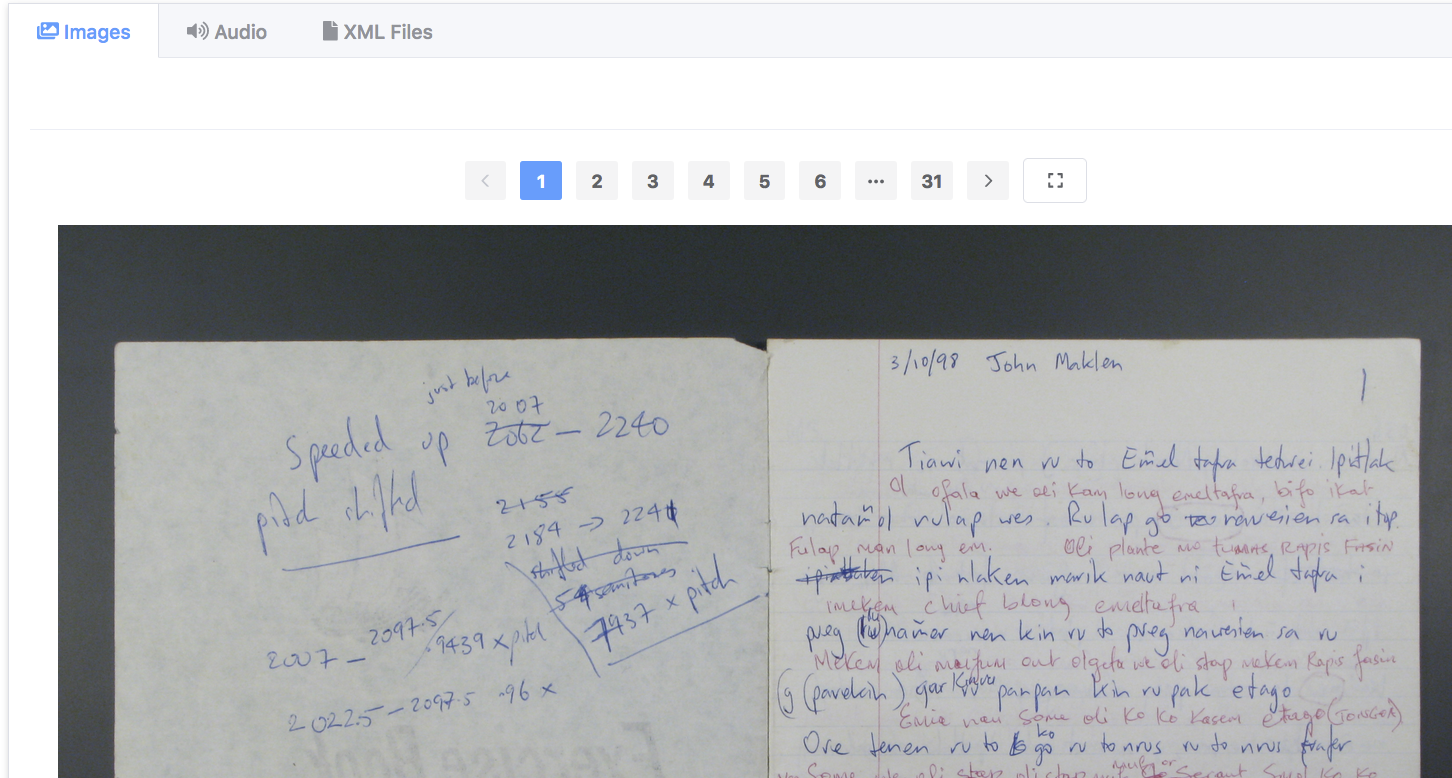 RO-Crate metadata behind the scenes:Driving a domain-specific portal for cultural heritageData & metadata preserved independent of portal
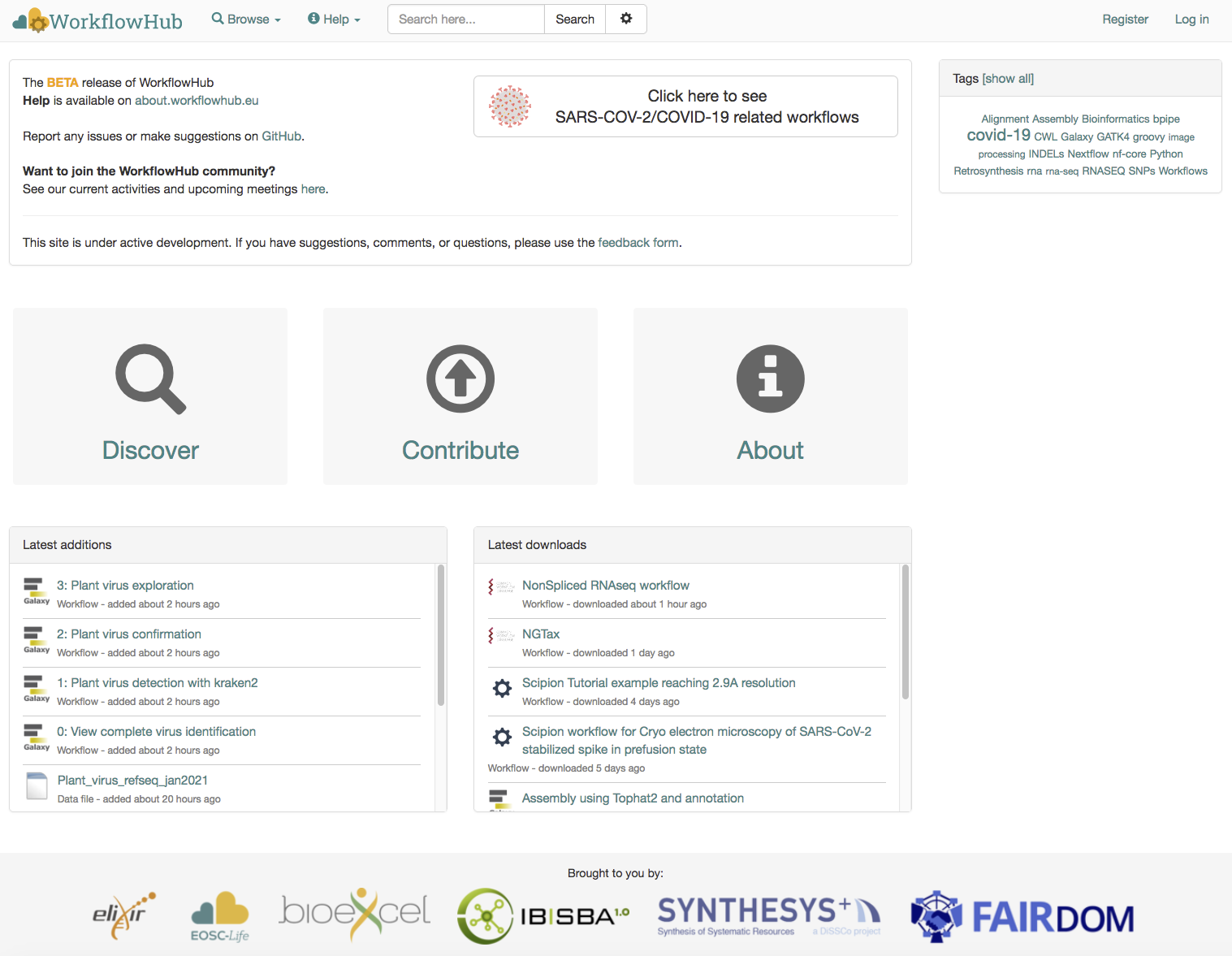 Use case: Life Sciences
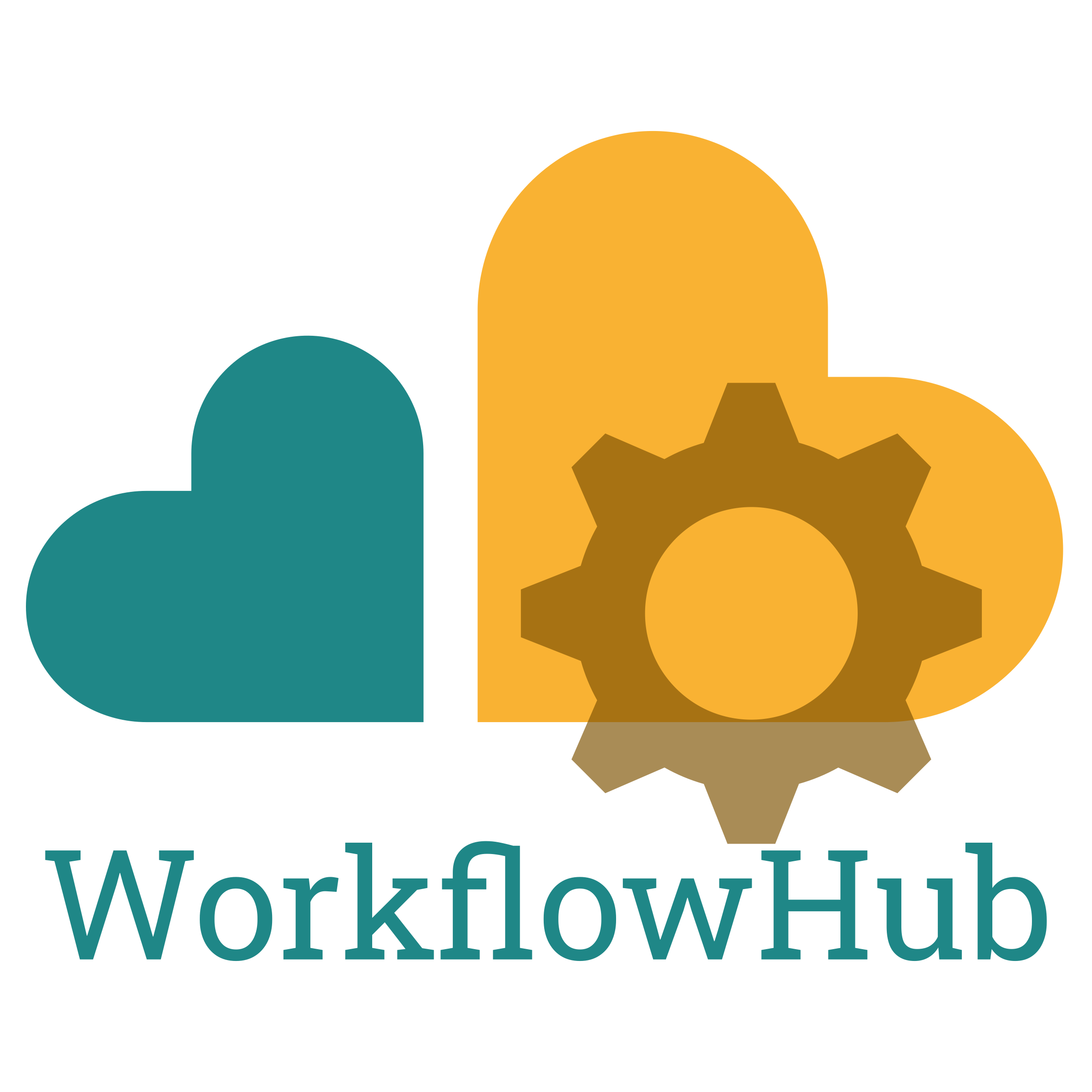 https://workflowhub.eu/
Challenge: Supporting many workflow definition languages with poor built-in support for metadata; workflows may be composite of multiple files and tools that have different attribution, provenance and file types
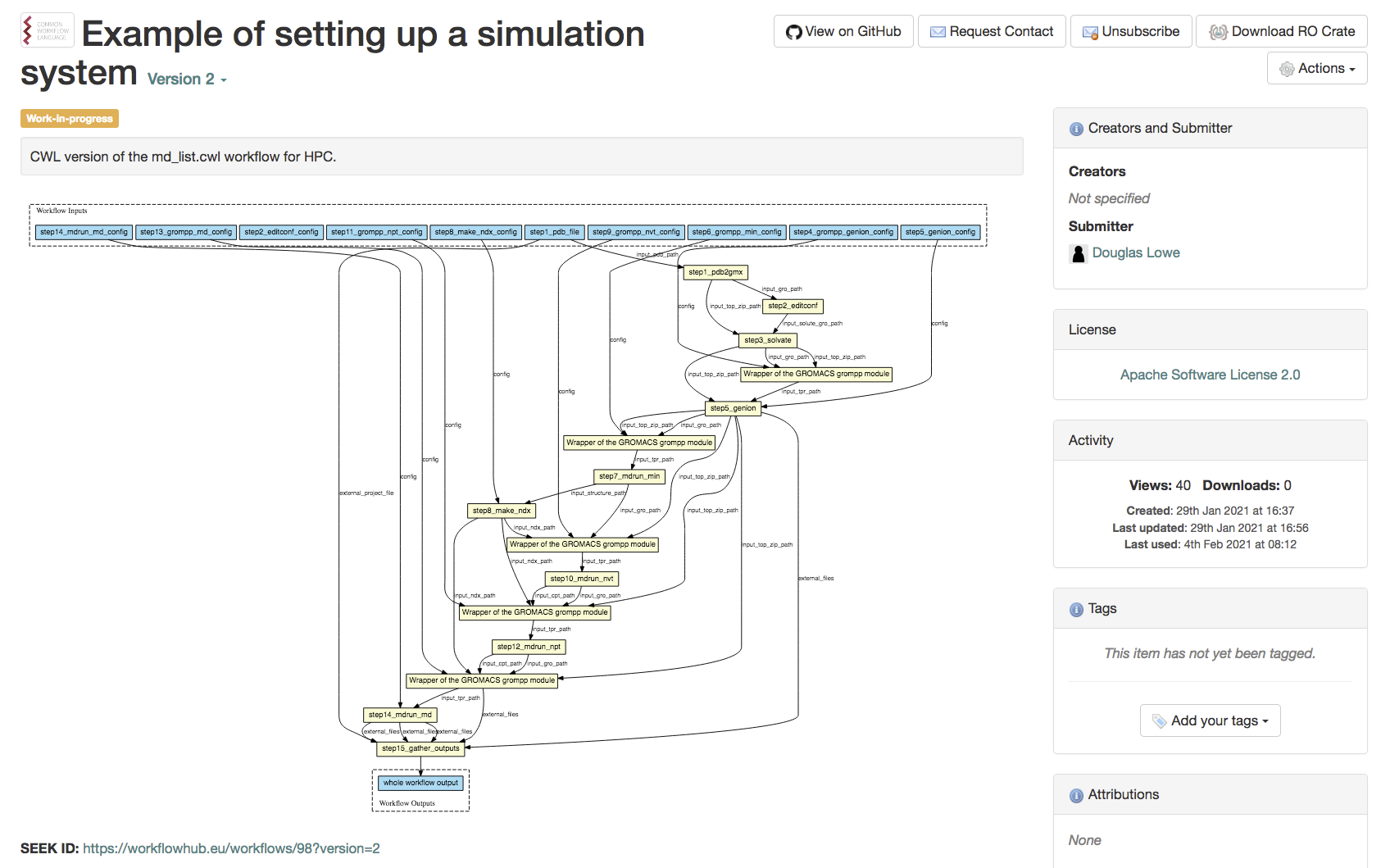 https://workflowhub.eu/workflows/98
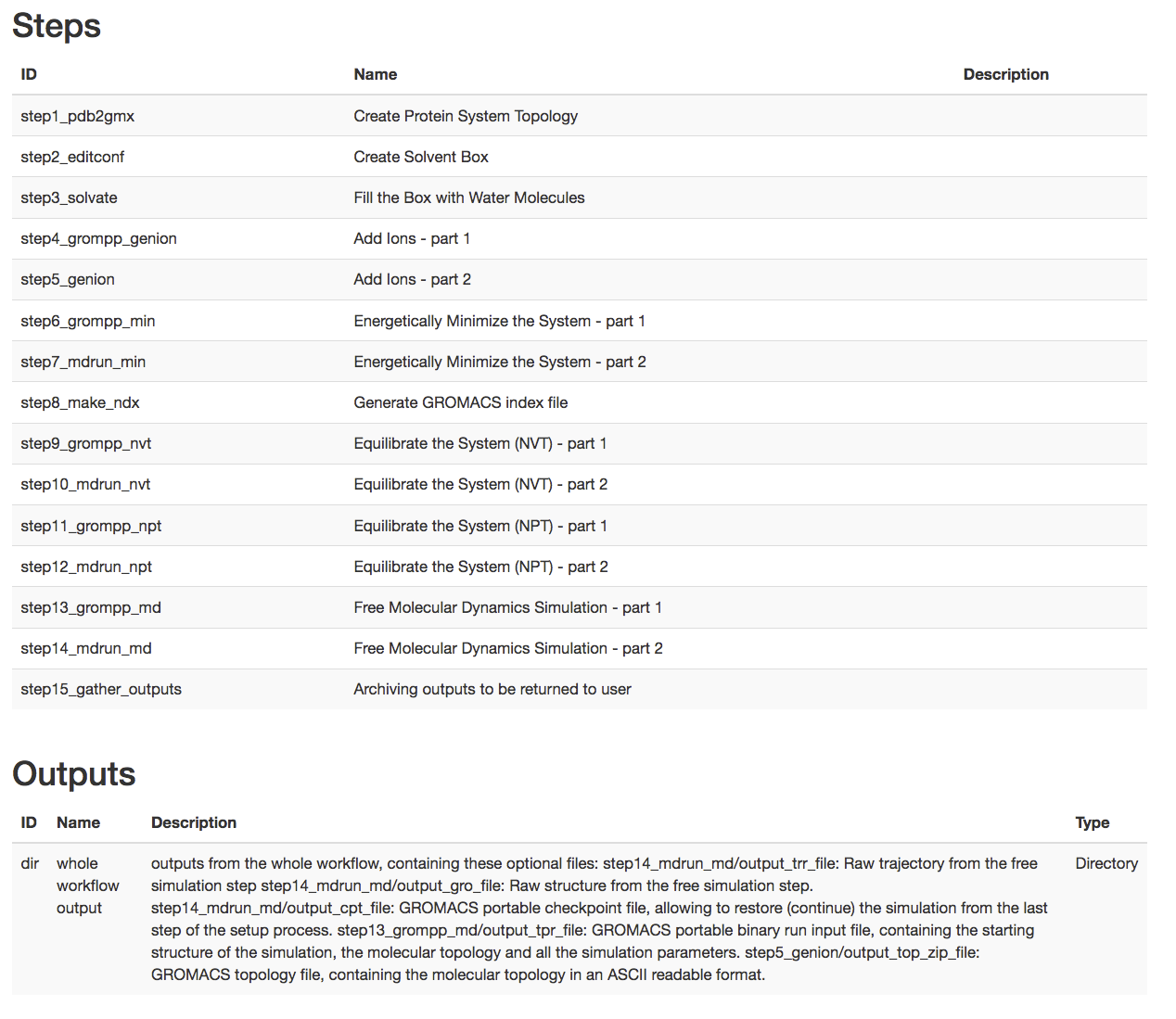 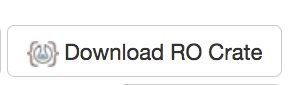 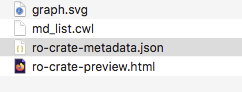 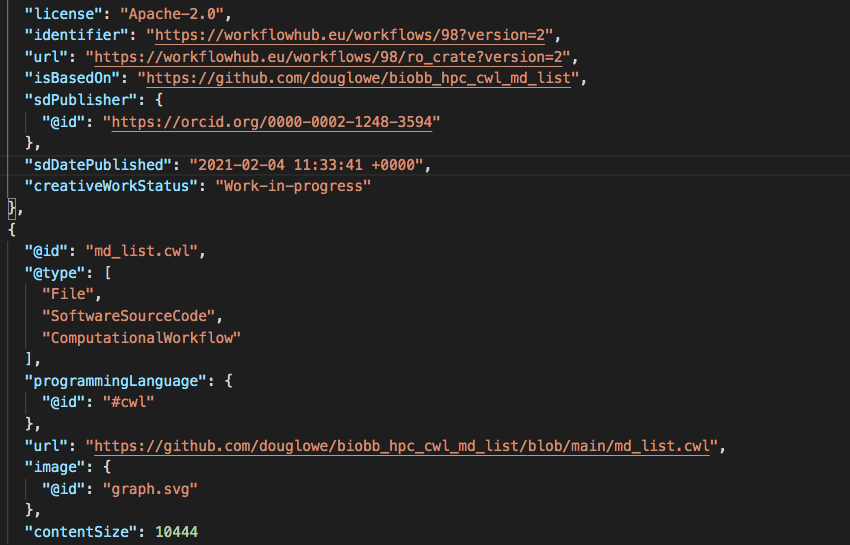 https://workflowhub.eu/workflows/98
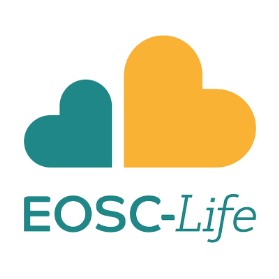 Registering a Workflow
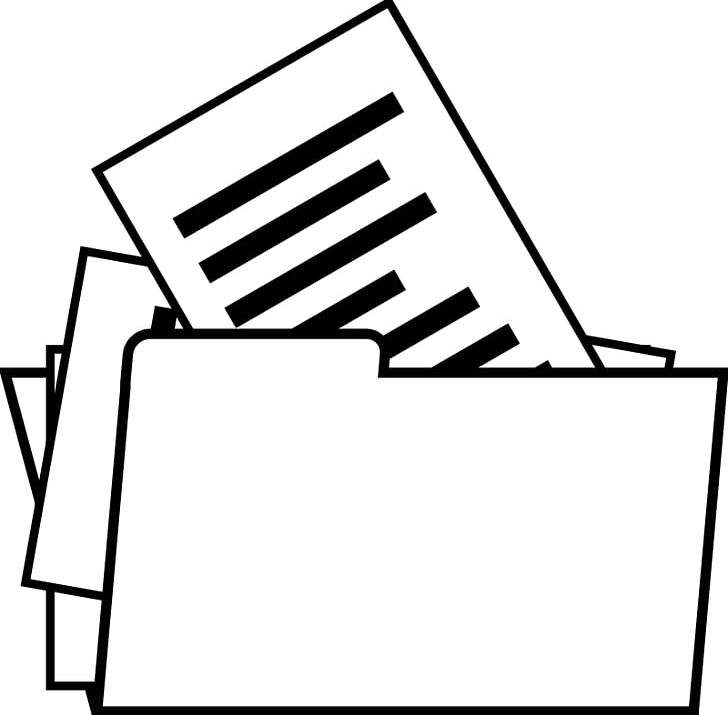 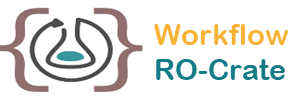 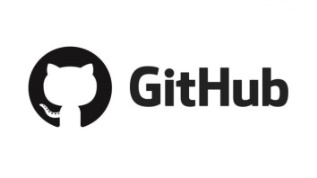 Future:
Harvesting a GitHub Repository
Advanced:
Importing a Workflow-RO-Crate 
generated by your workflow management system
Simple:
Collection of files
[Speaker Notes: Getting people to claim ownership of their registered workflows


Registering on behalf of the makers

The makers registering

Registering a workflow]
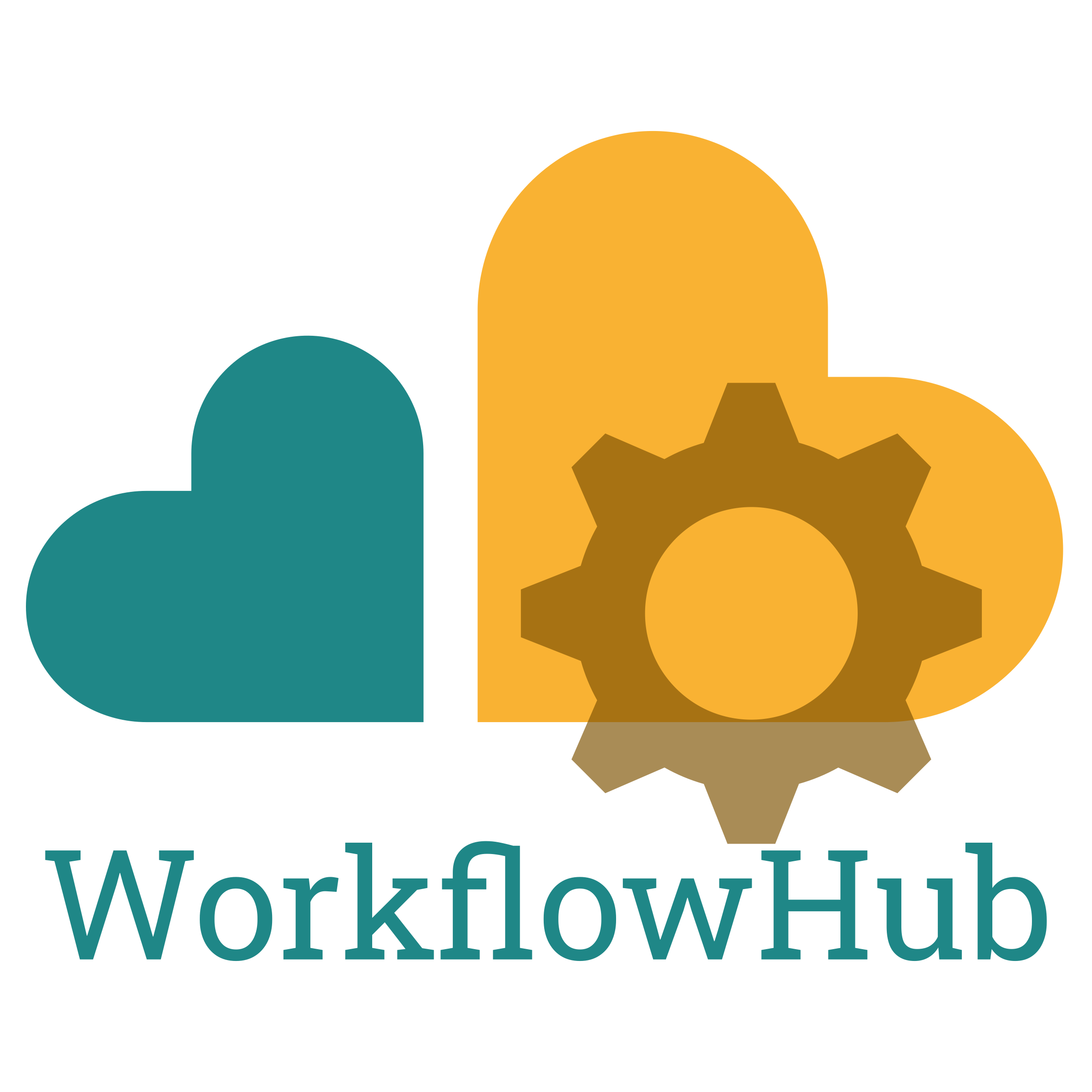 RO-Crate as interchange format:
Maintaining metadata near complexworkflow definitions (e.g. GitHub)
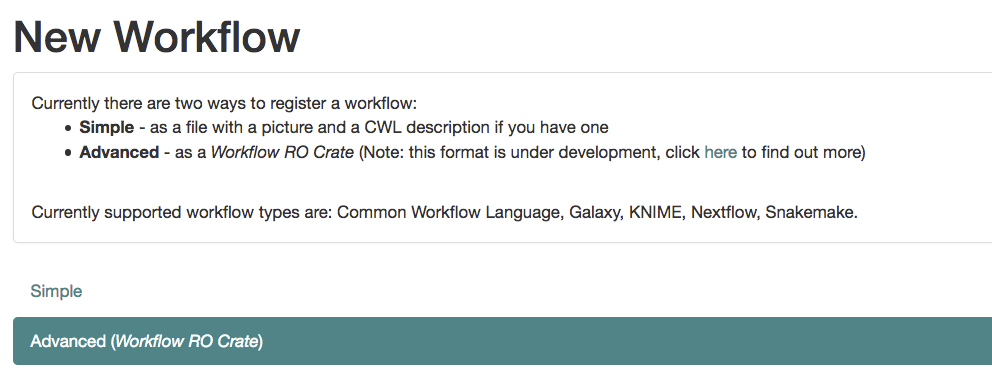 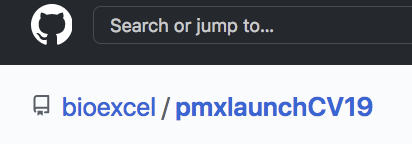 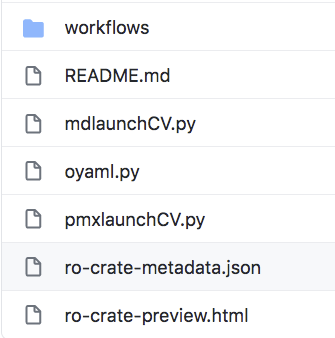 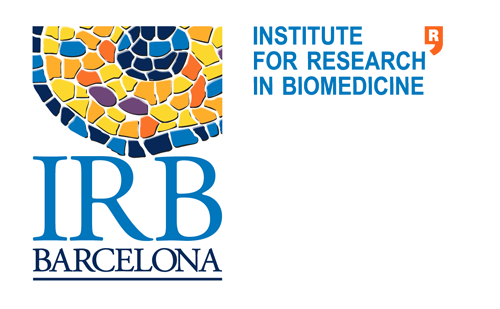 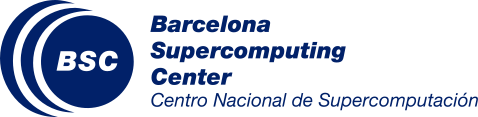 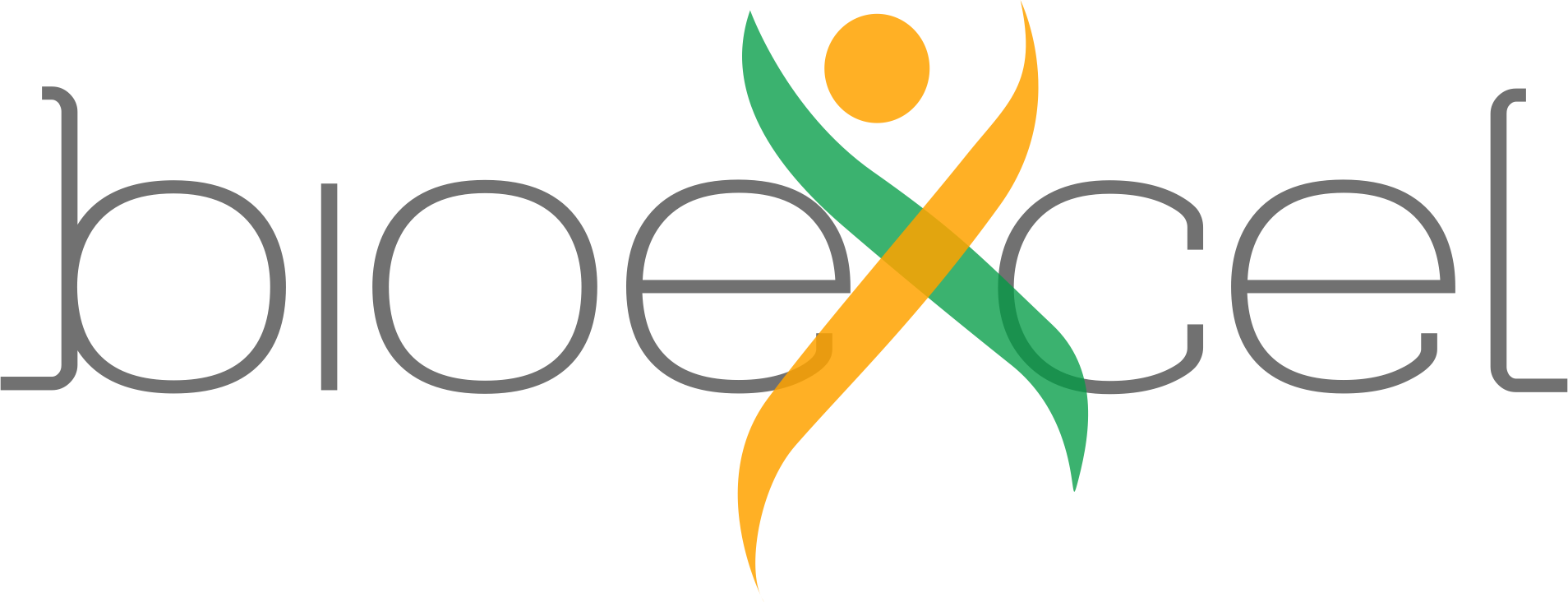 https://github.com/bioexcel/pmxlaunchCV19
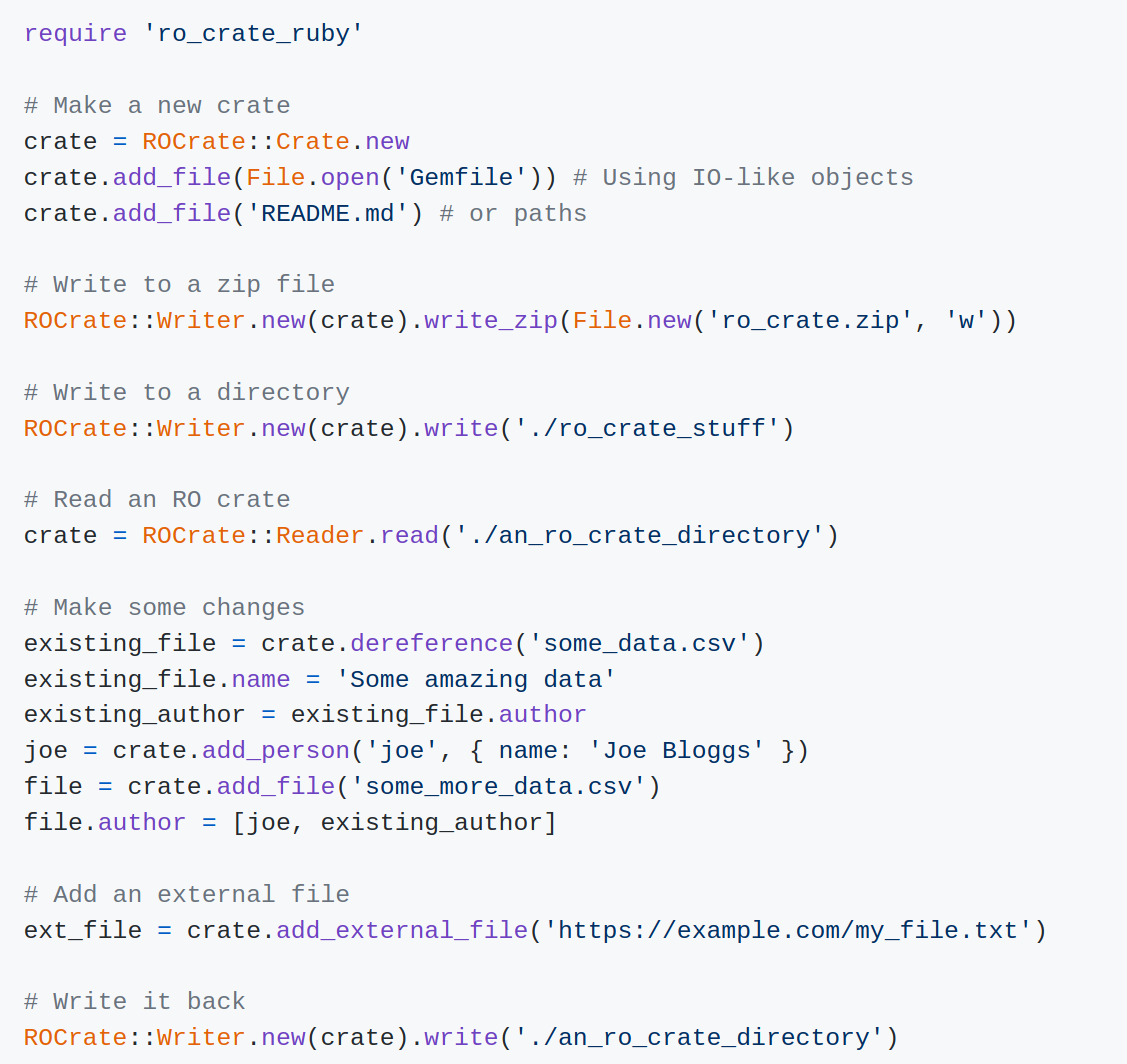 Infrastructures use Software Libraries
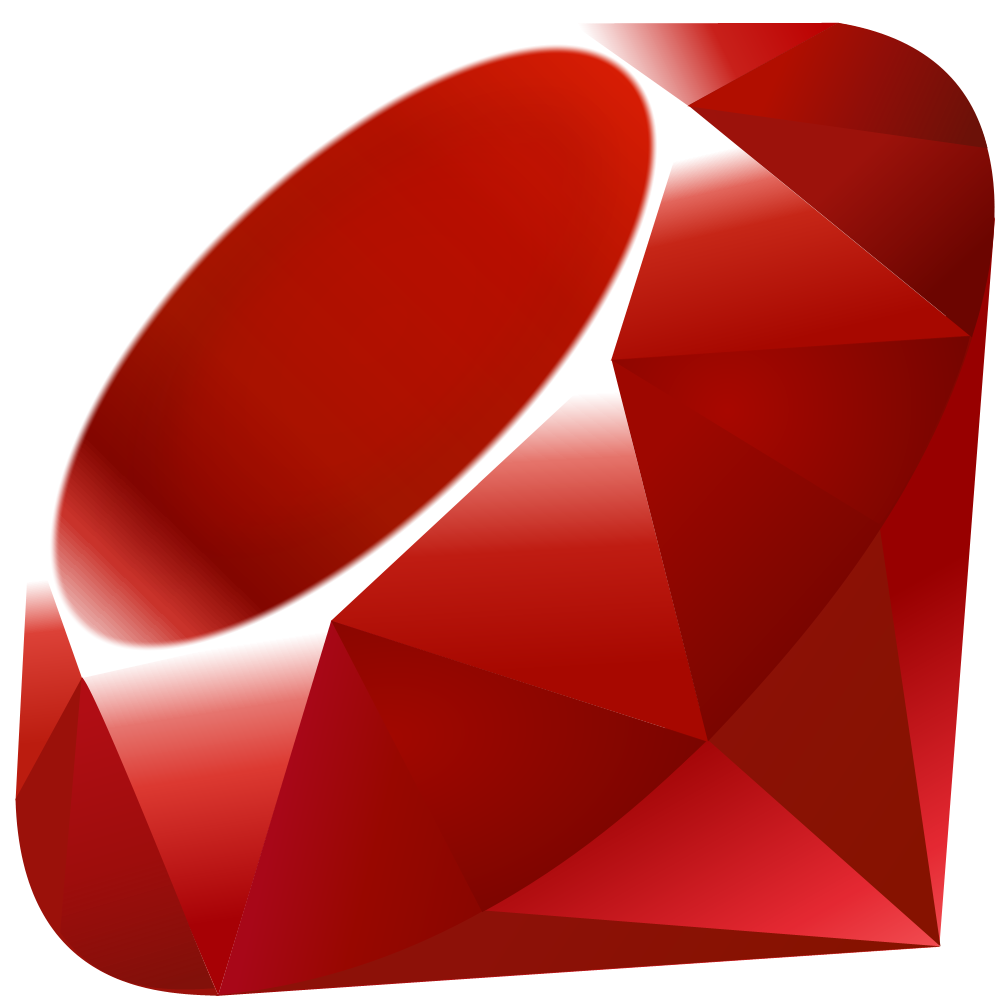 from rocrate import rocrate_api

# Workflow and extra file paths
wf_path = "test/test-data/Genomics-4-PE_Variation.ga"
extra_files = ["test/test-data/extra_file.txt"]
`

# Create base package
wf_crate = rocrate_api.make_workflow_rocrate(workflow_path=wf_path,
                                           wf_type="Galaxy",
                                           include_files=extra_files)

# Add authors info
author_metadata = {'name': 'Jaco Pastorius'}
jaco = wf_crate.add_person('#jaco', author_metadata)
wf_crate.creator = jaco

# Write to zip file
out_path = "/home/test_user/wf_crate.zip"
wf_crate.write_zip(out_path)
https://github.com/ResearchObject/ro-crate-ruby
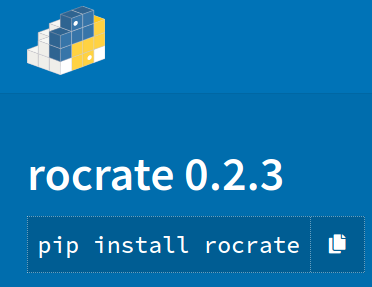 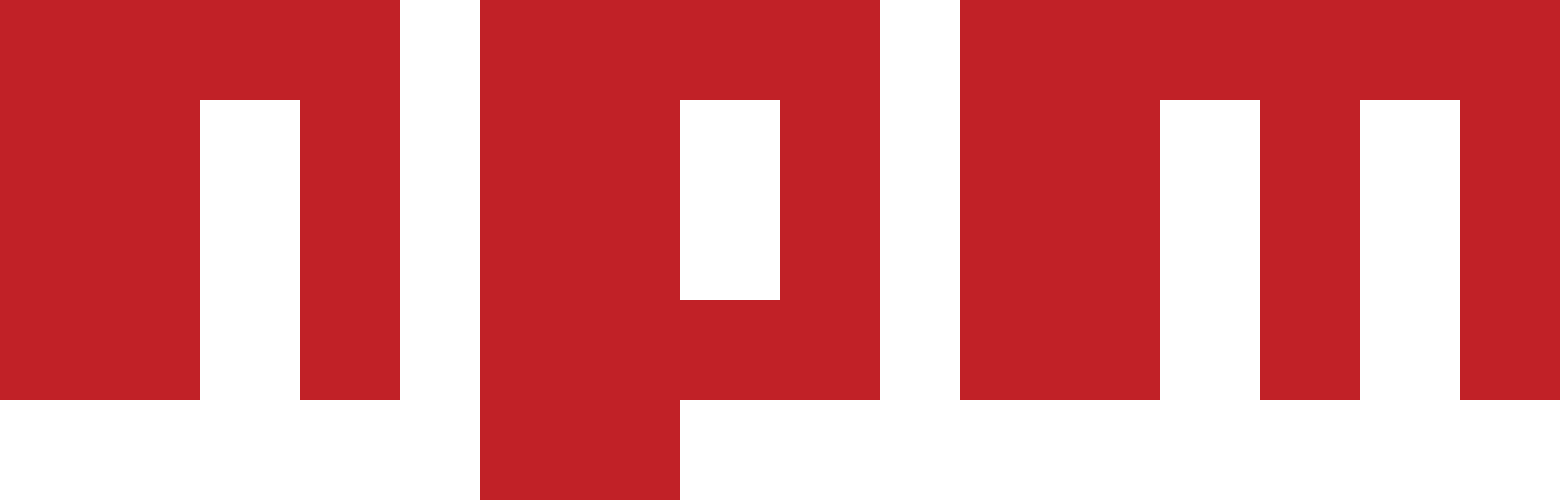 https://www.npmjs.com/package/ro-crate
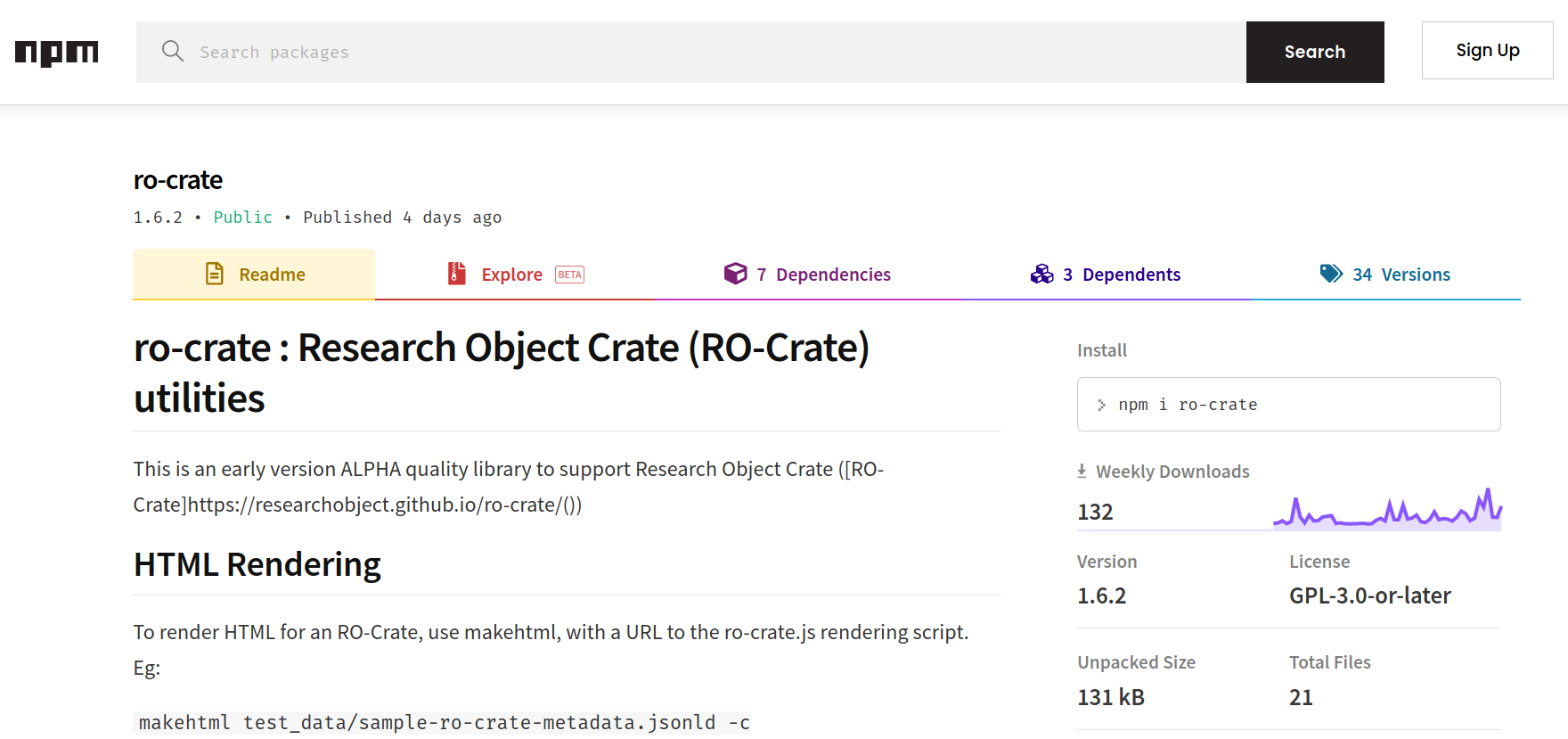 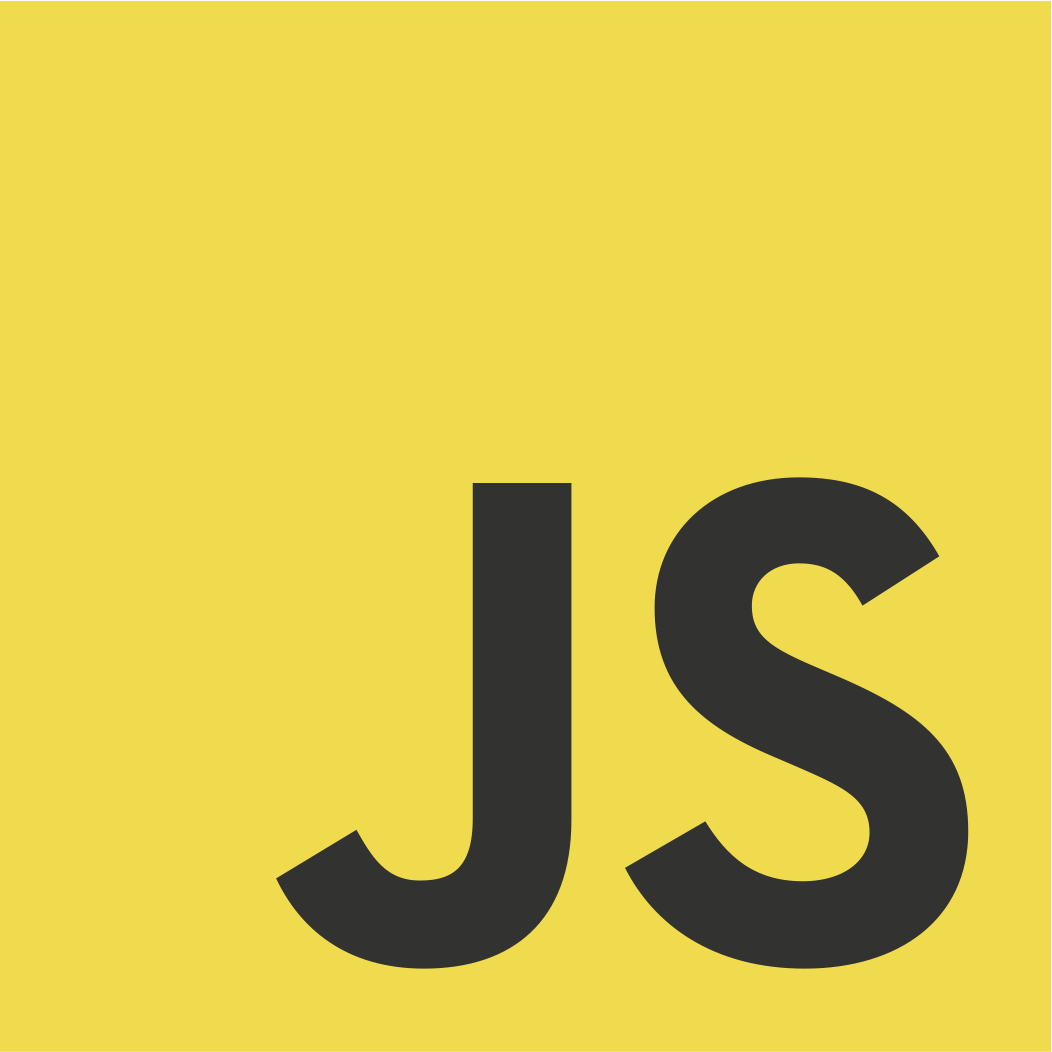 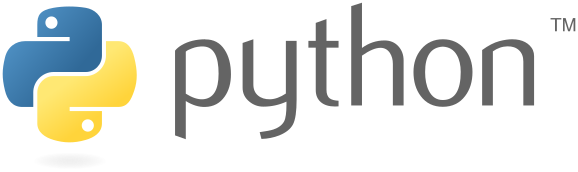 https://pypi.org/project/rocrate/
https://biocompute-objects.github.io/bco-ro-crate/
FAIR is not just machine-readable!
/
  ro-crate-metadata.json
  ro-crate-preview.html
  nextflow.log
  results/
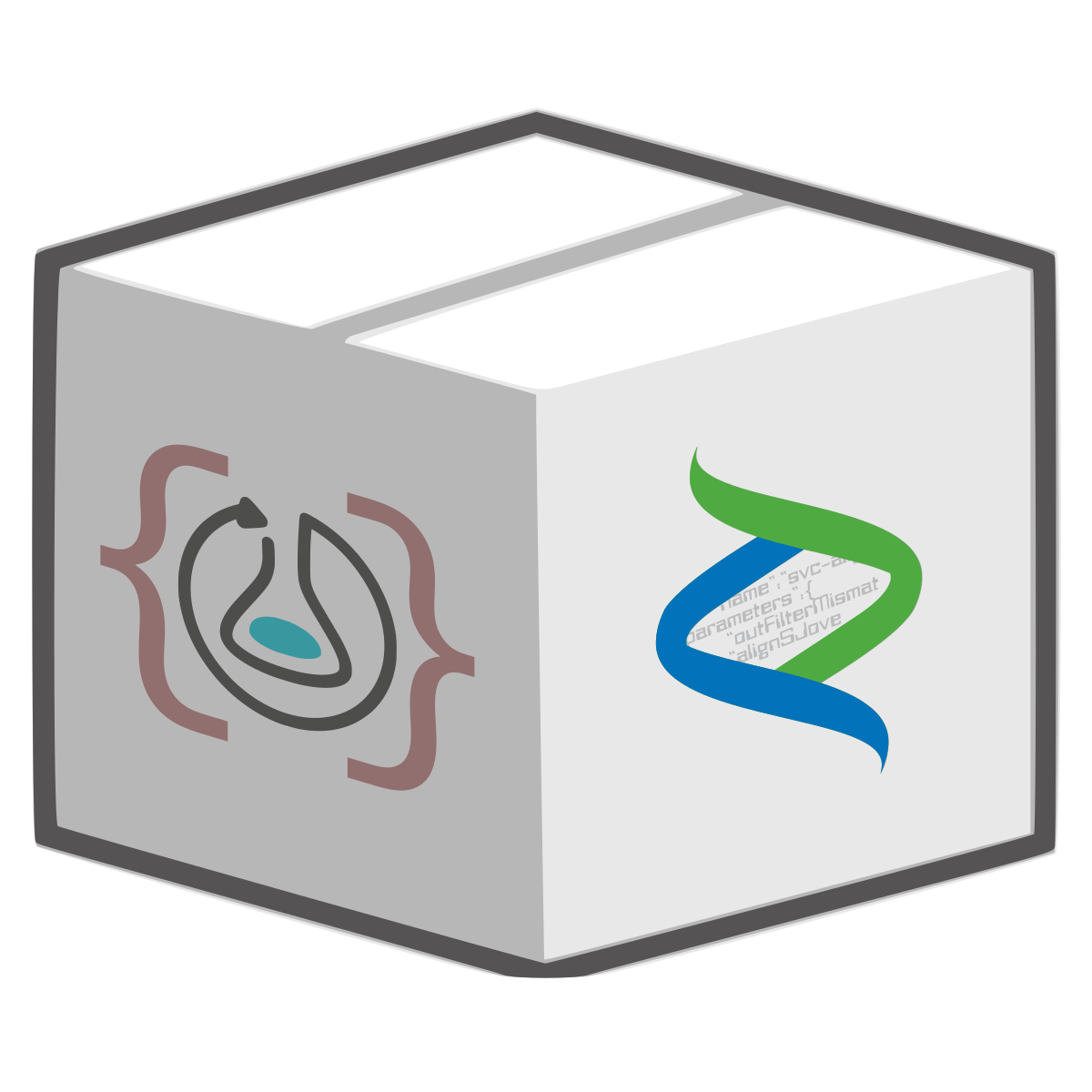 https://github.com/UTS-eResearch/ro-crate-html-js
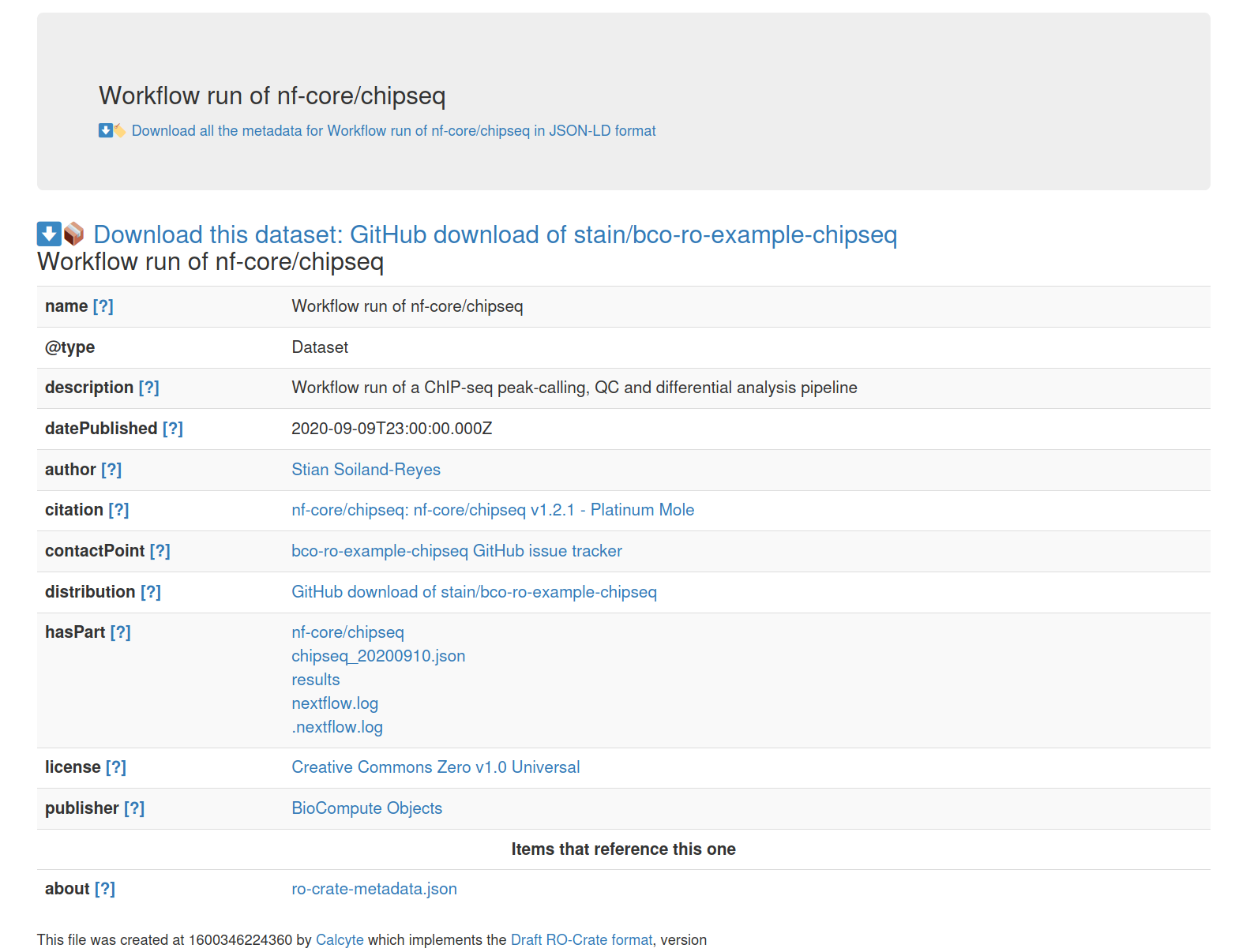 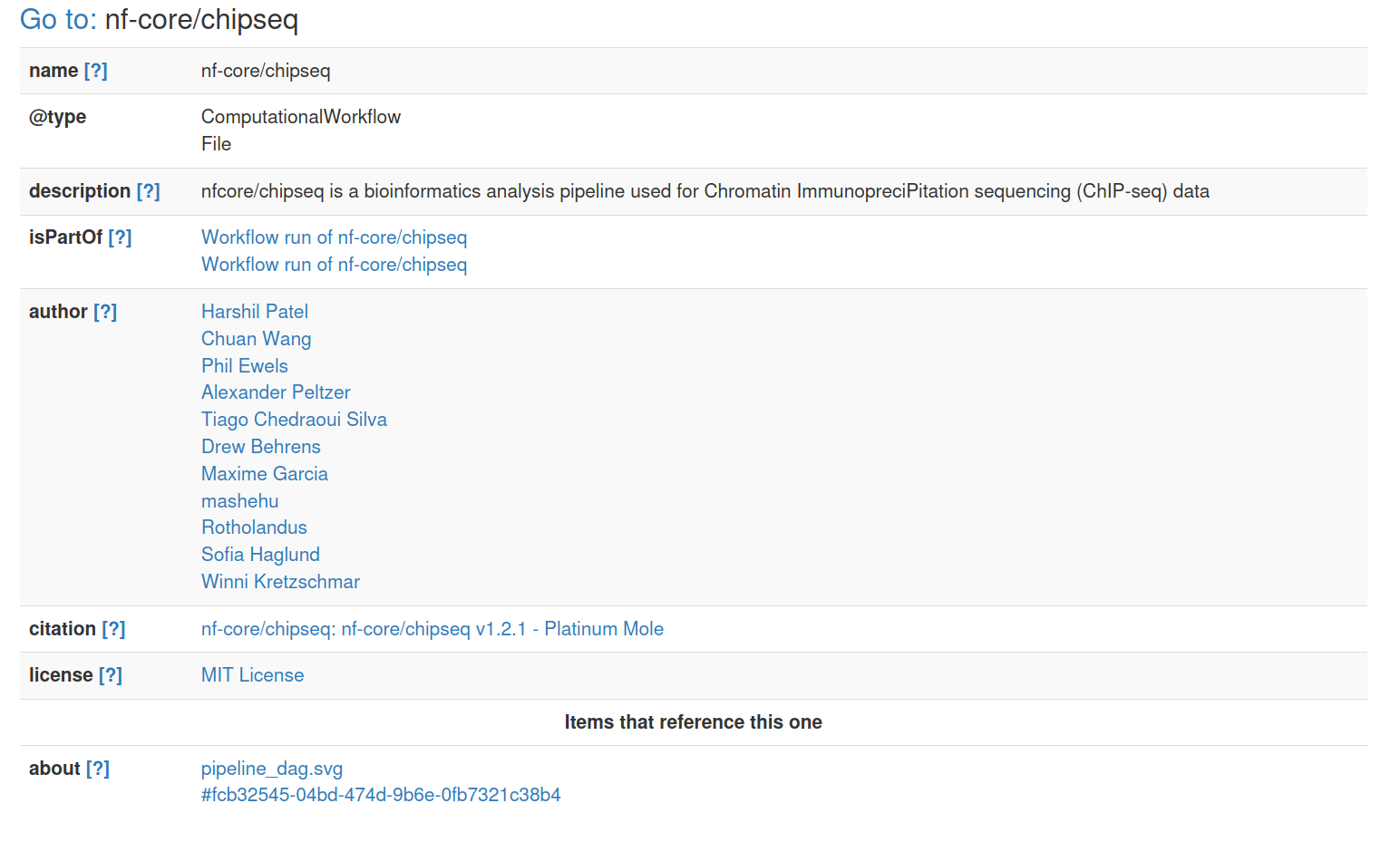 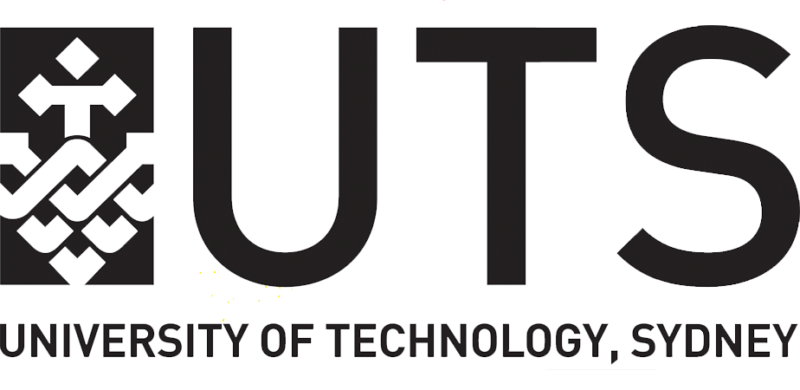 BioCompute Objects  IEEE 2791-2020
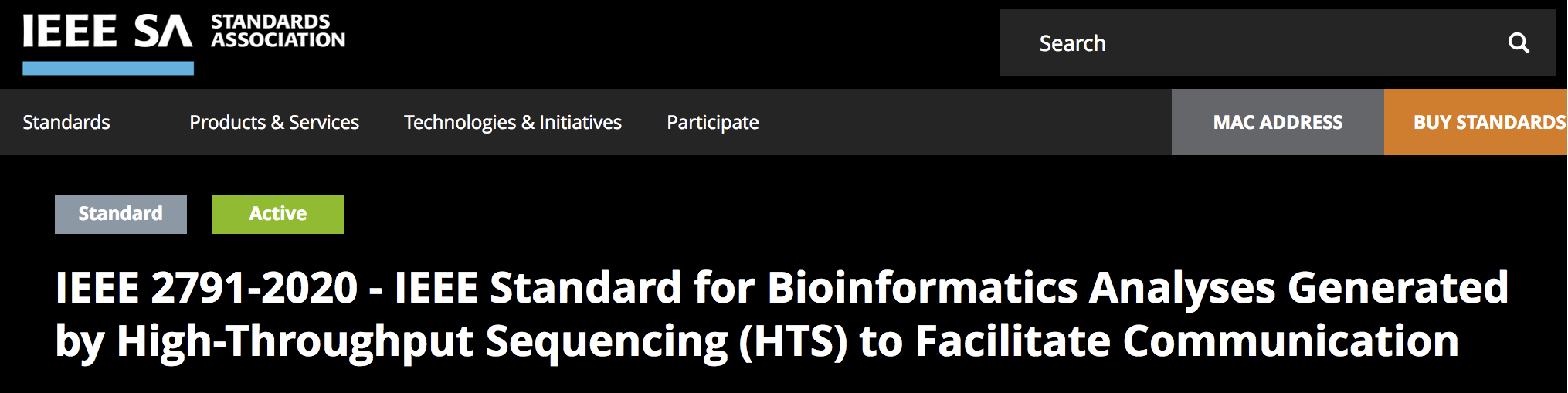 https://doi.org/10.1109/IEEESTD.2020.9094416
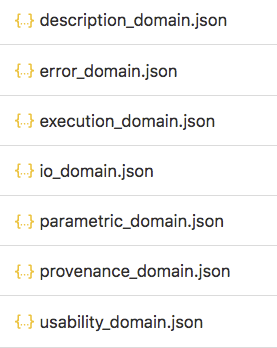 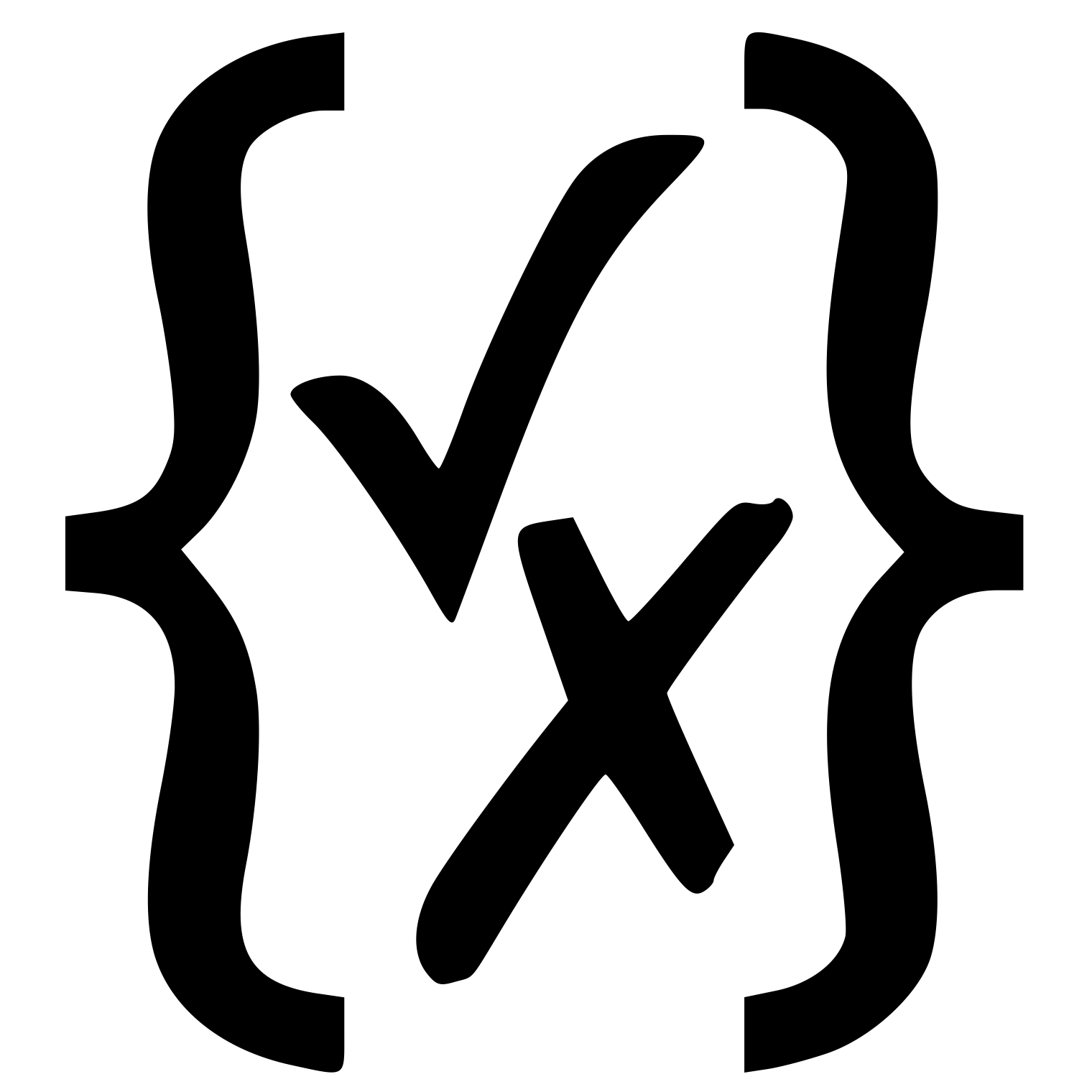 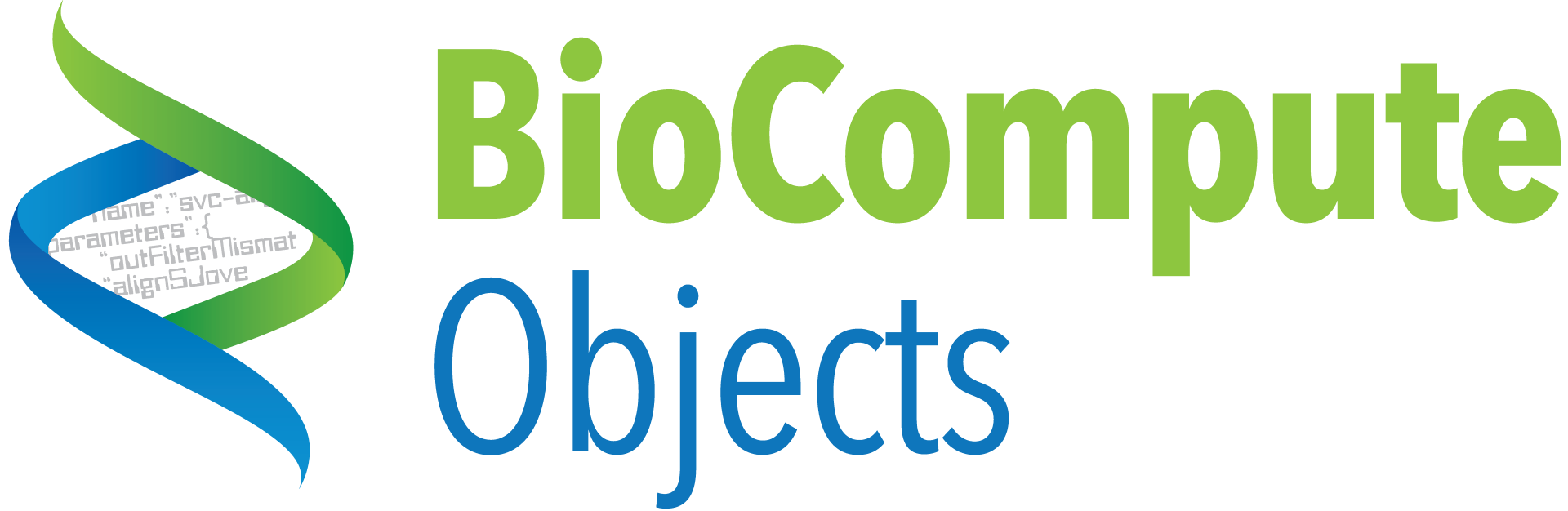 https://www.biocomputeobject.org/
https://w3id.org/ieee/ieee-2791-schema/
Metadata
Execution
Domain
Provenance
Domain
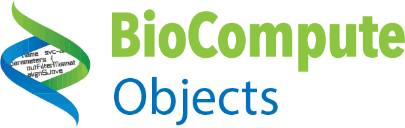 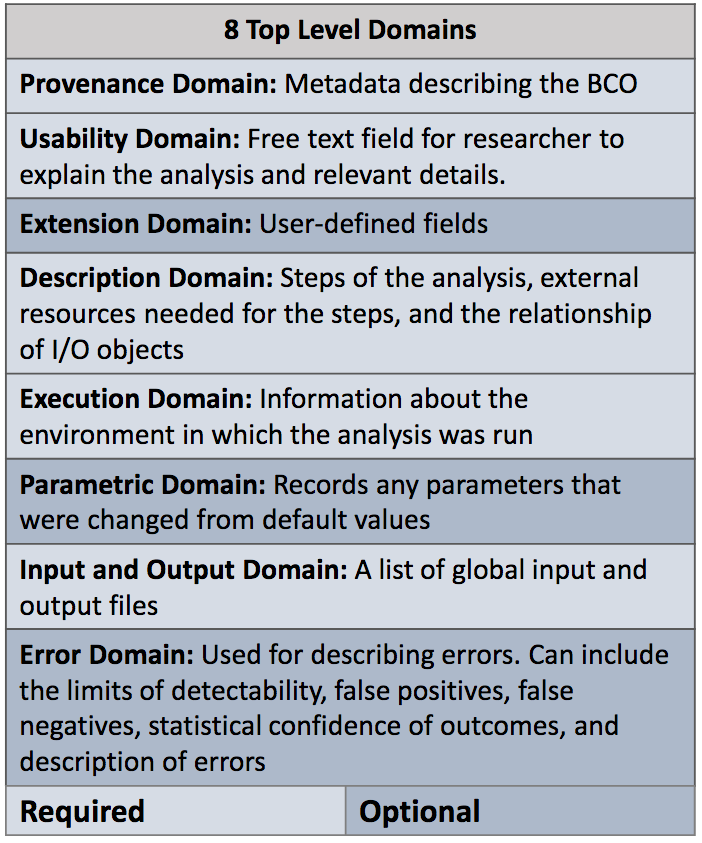 Description
Domain
IO
Domain
Extension
Domain
Error Domain
Parametric Domain
Usability
Domain
Introduction to BioCompute
Packaging BioCompute Objectsin RO-Crate
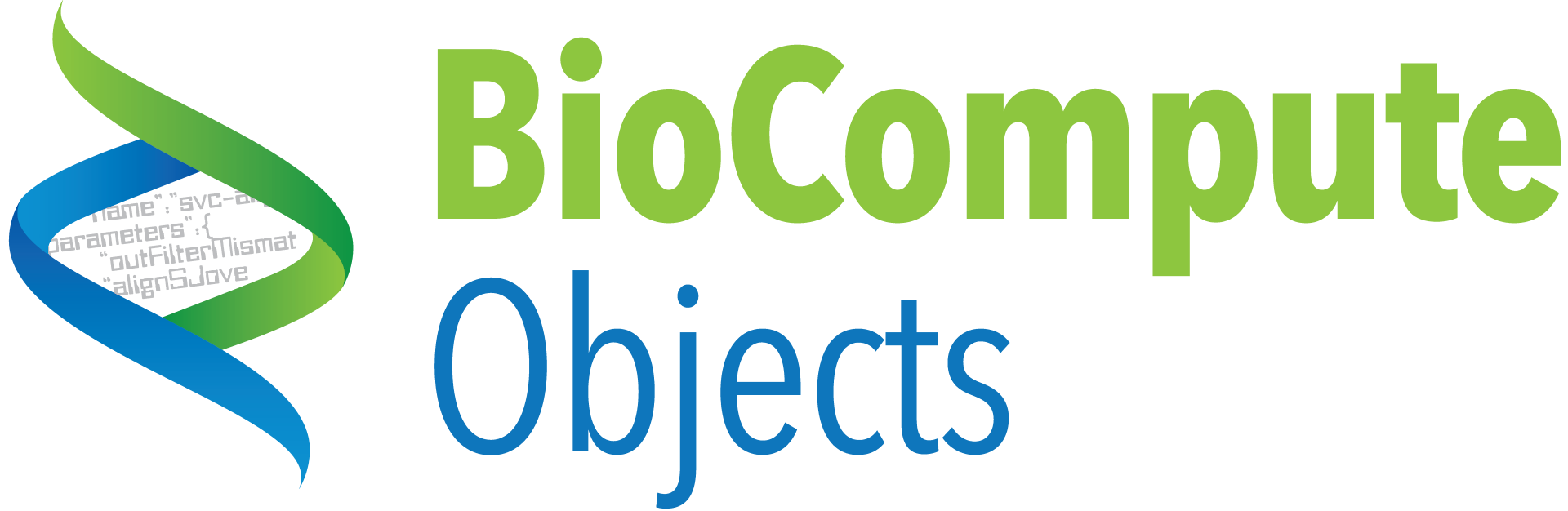 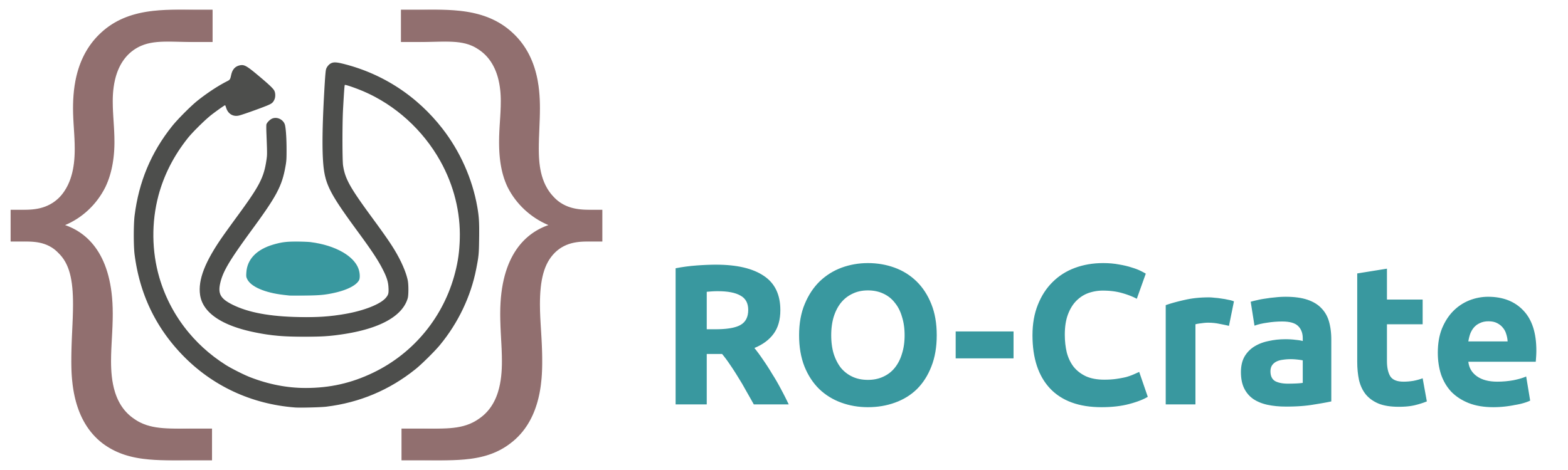 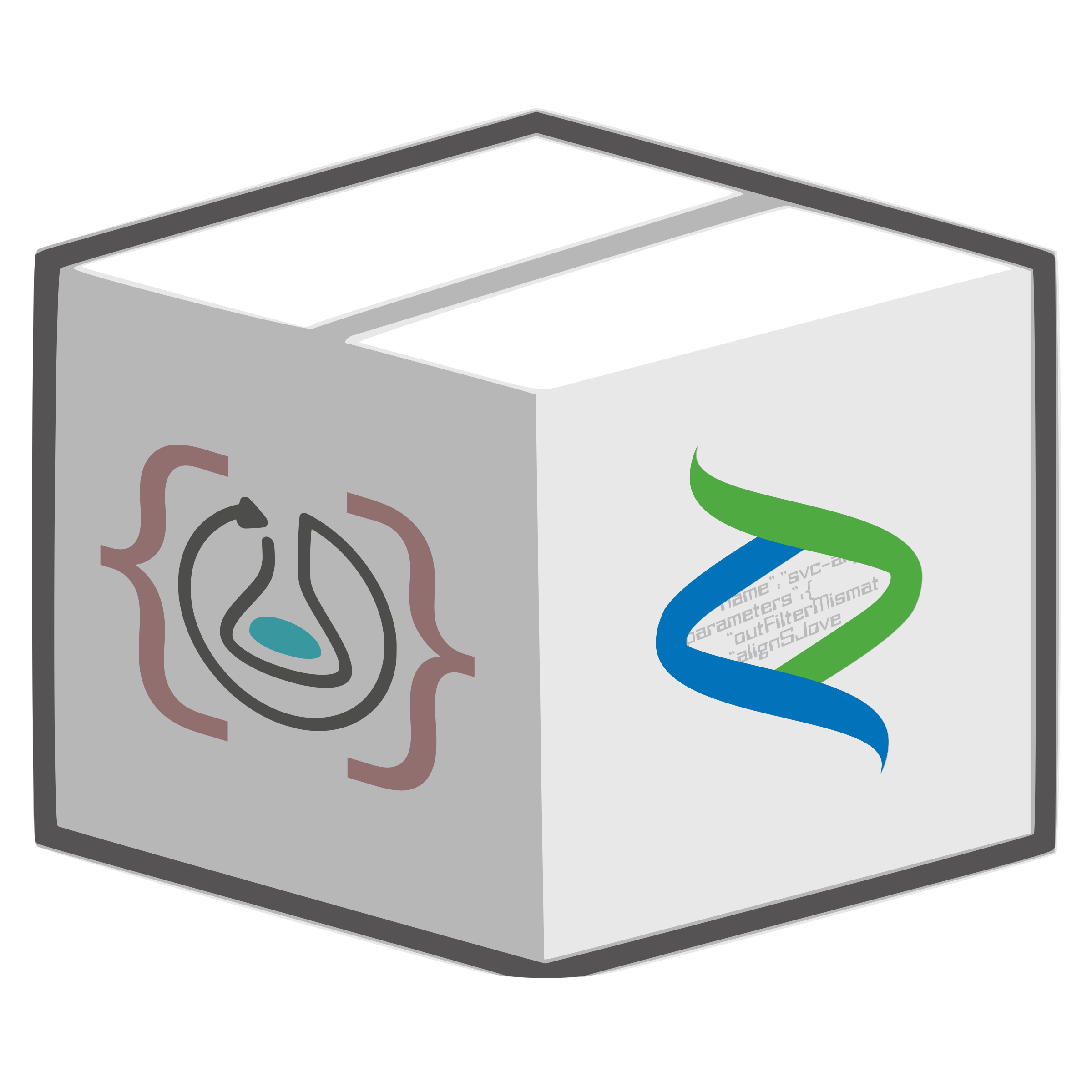 BCO-RO-Crate
https://biocompute-objects.github.io/bco-ro-crate/
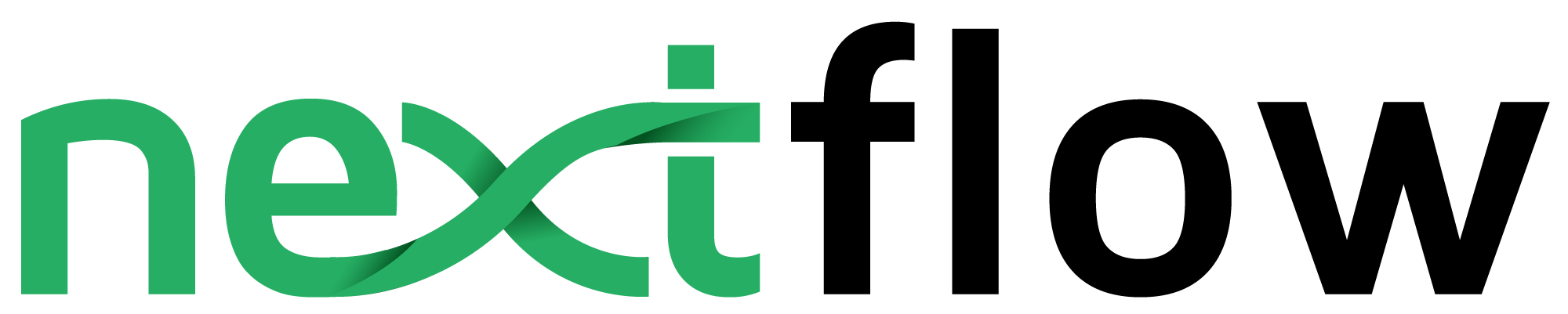 Use Case: Submitting a Nextflow workflow from nf-core
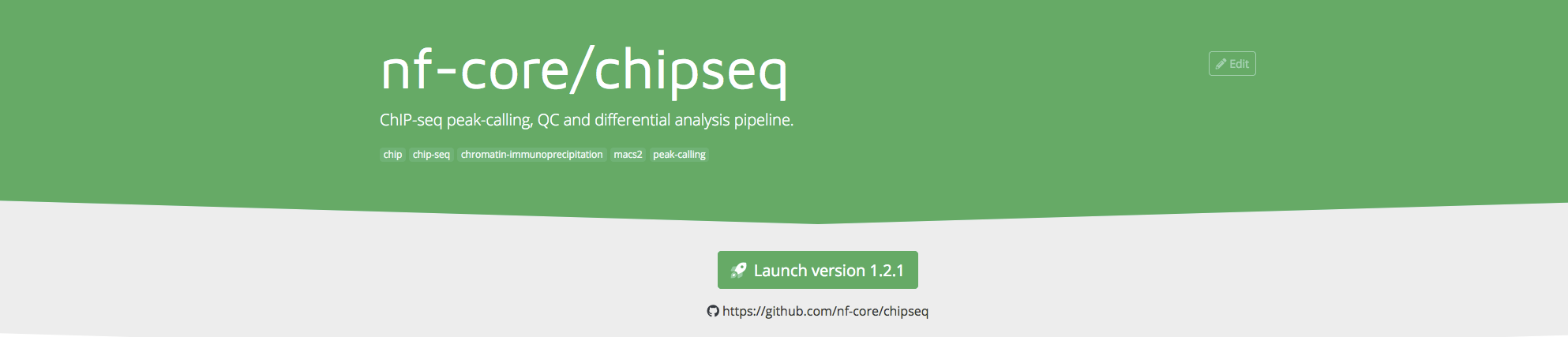 https://nf-co.re/chipseq
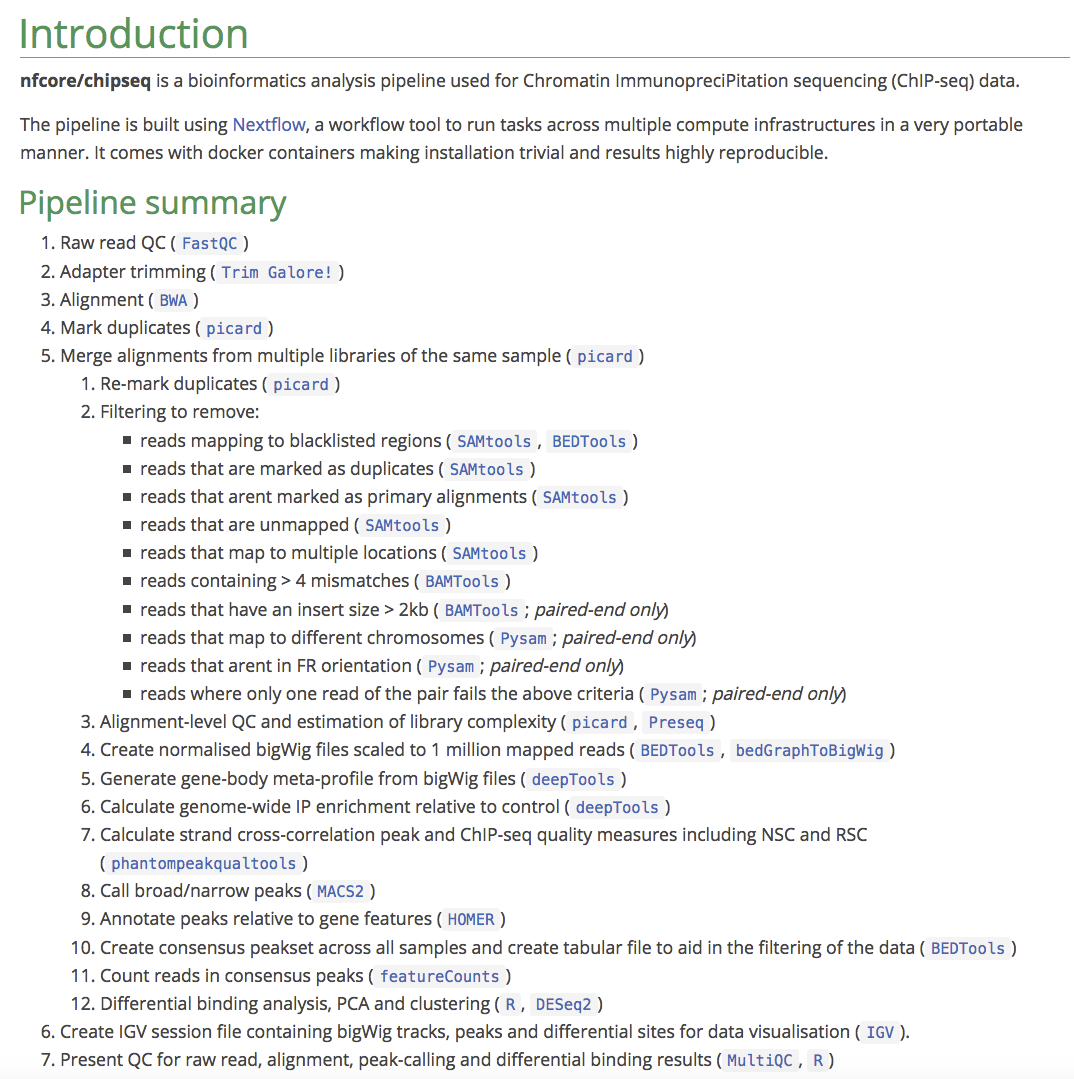 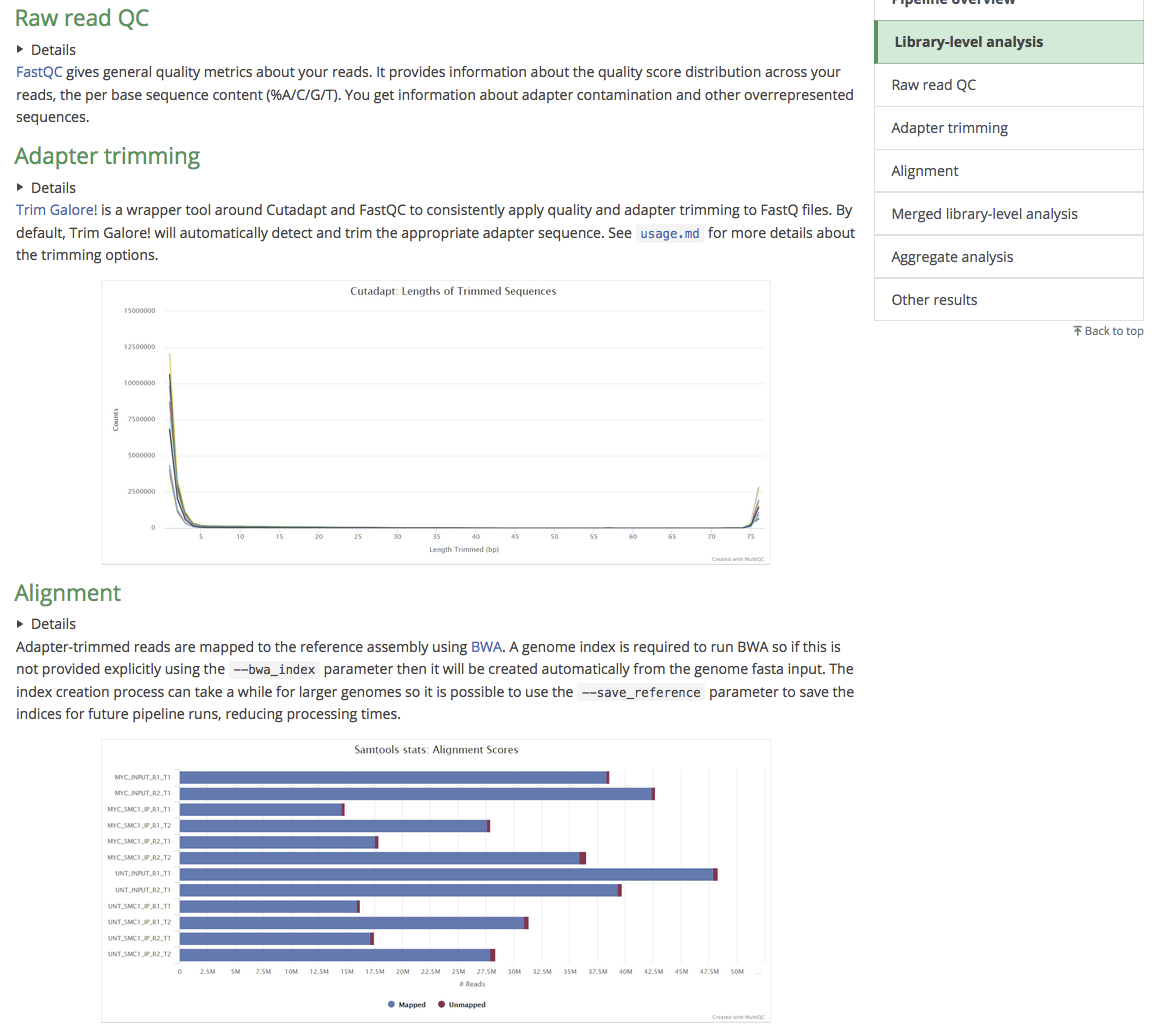 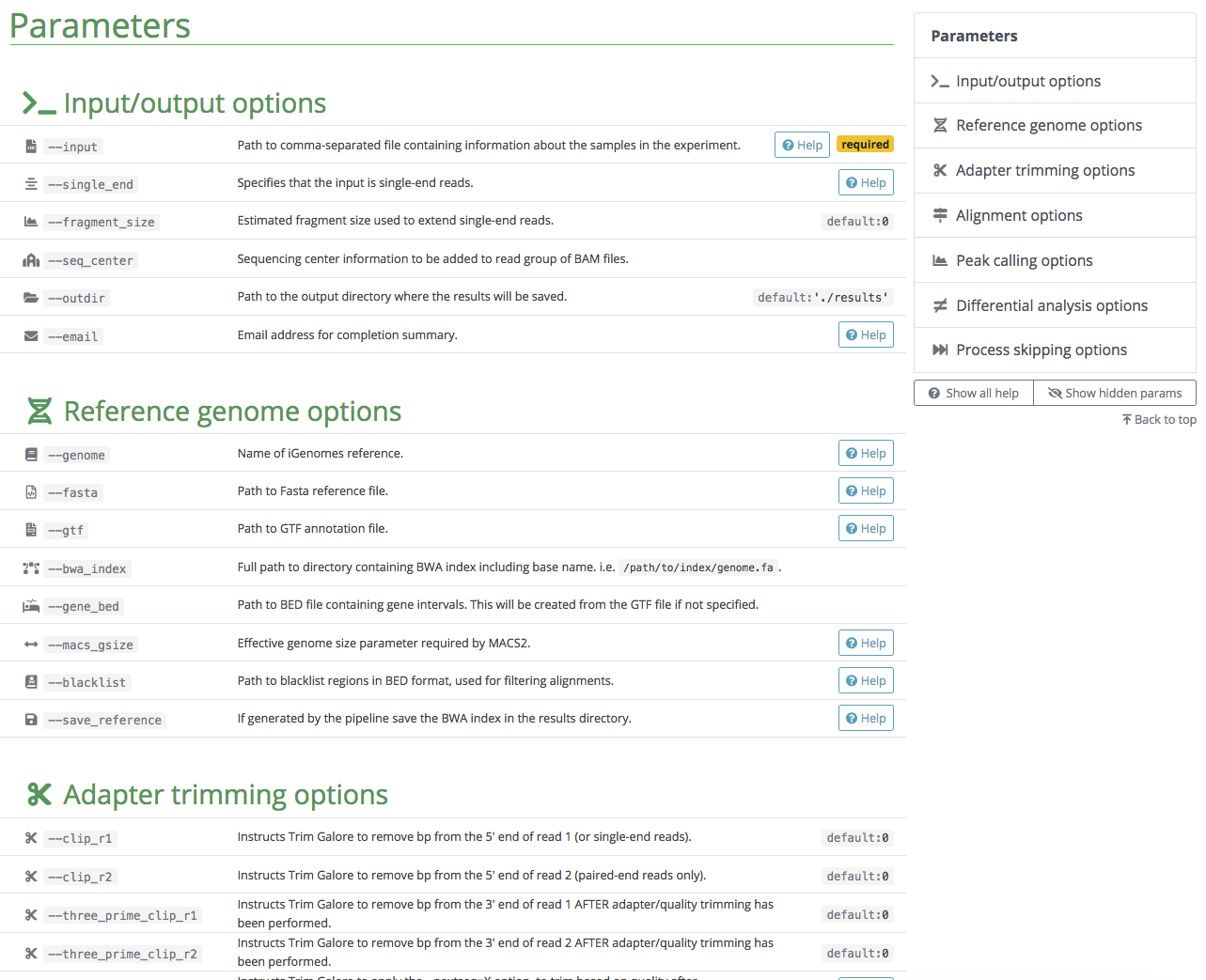 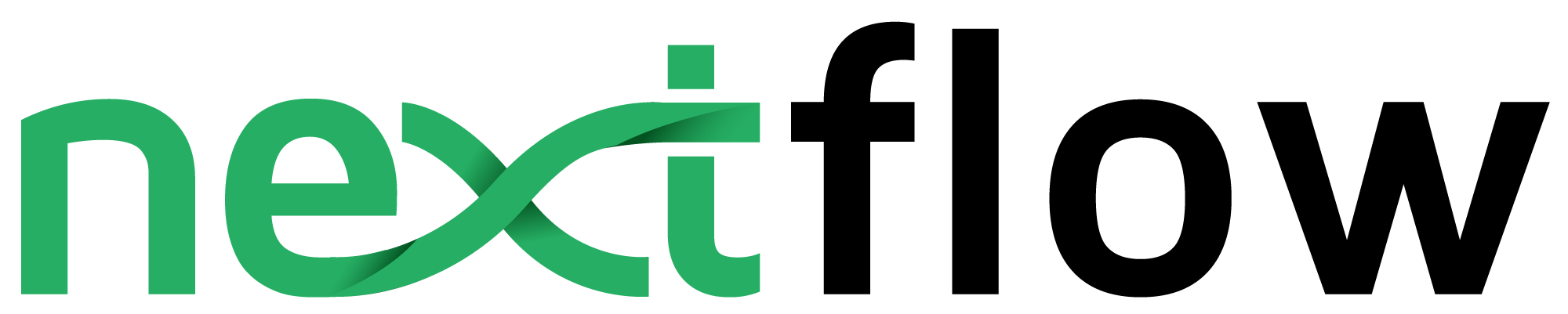 Use Case: Submitting a Nextflow workflow from nf-core
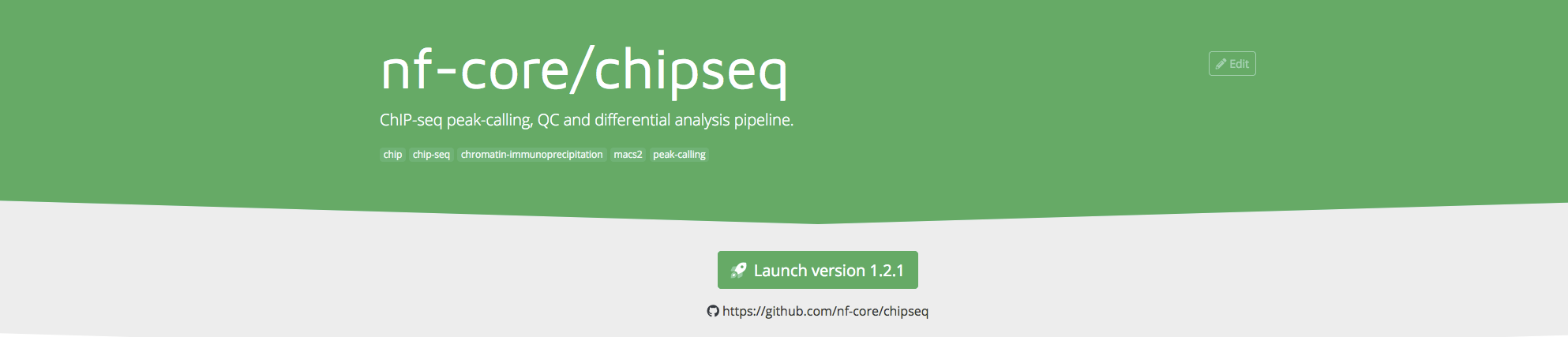 https://nf-co.re/chipseq
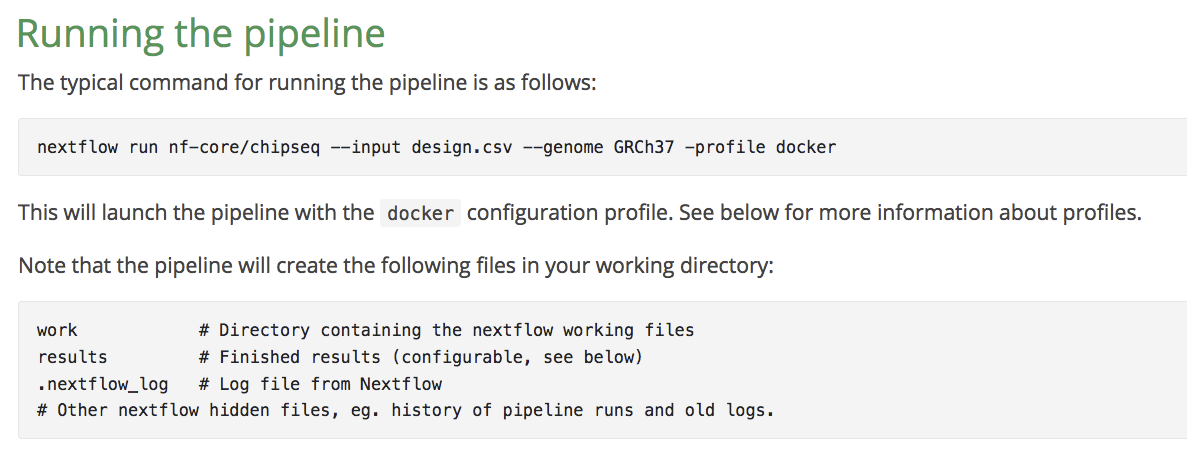 nf-core/chipseq is surprisingly well documented – for humans
Nextflow workflow in BCO in RO-Crate in BagIt
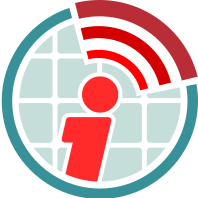 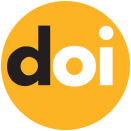 Identify
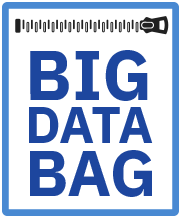 Completeness
Access
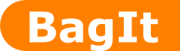 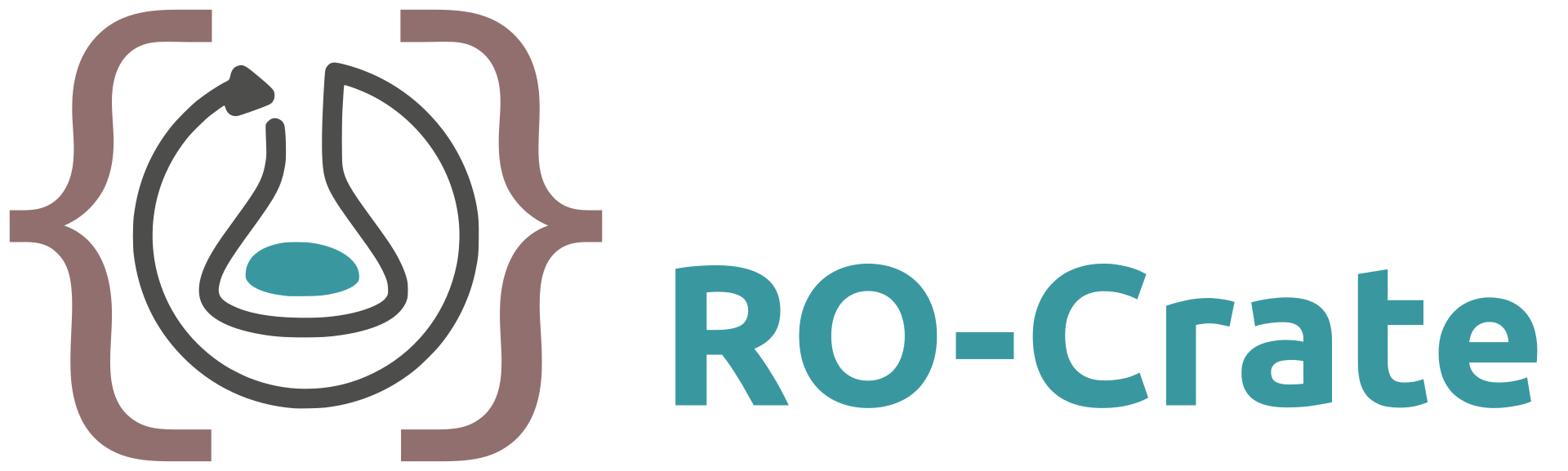 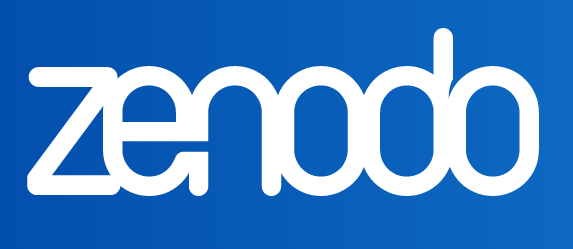 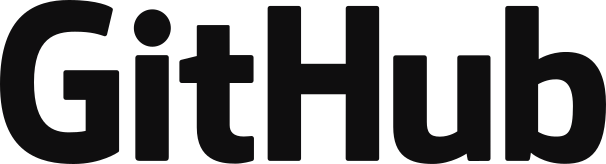 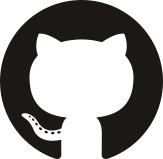 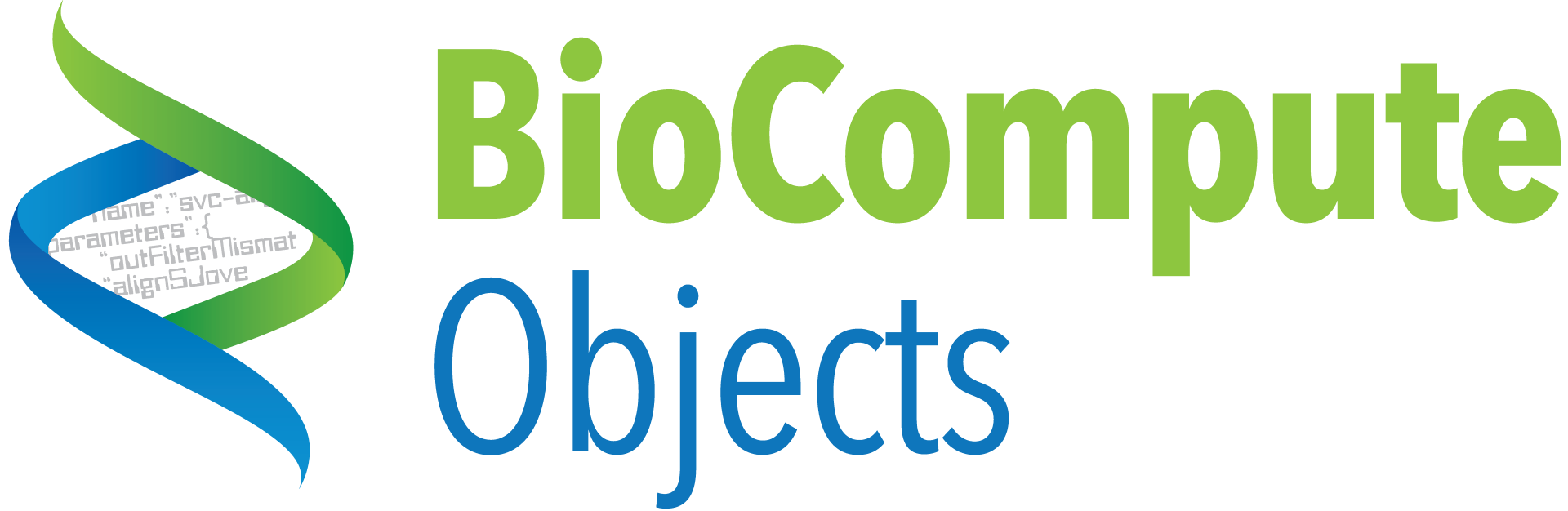 Describe and Relate
Explain
results/
LFS
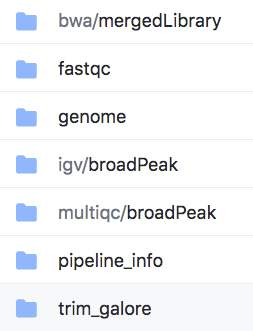 Exemplify
Execute
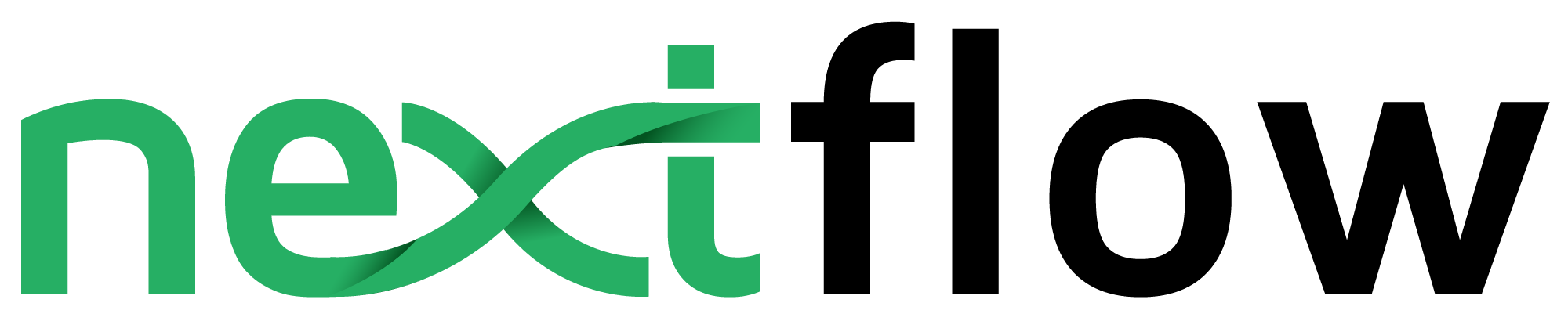 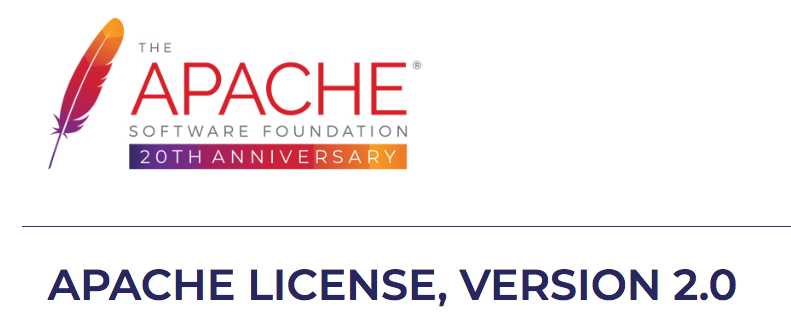 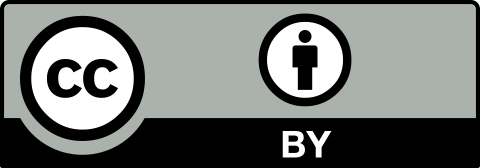 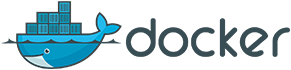 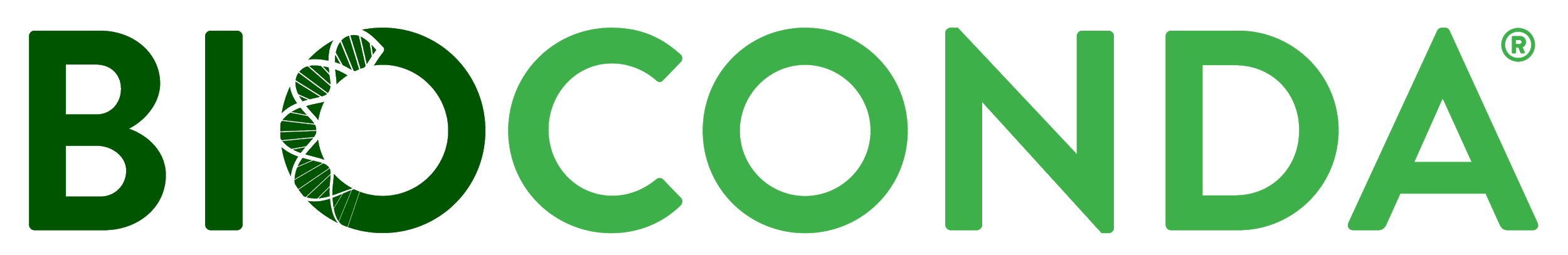 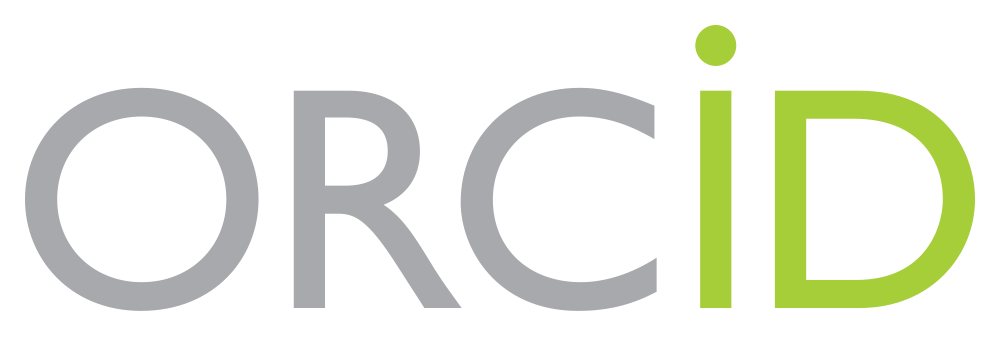 Attribute
Install
License
Tutorial: Make a BCO-RO-Crate from nf-core/chipseq
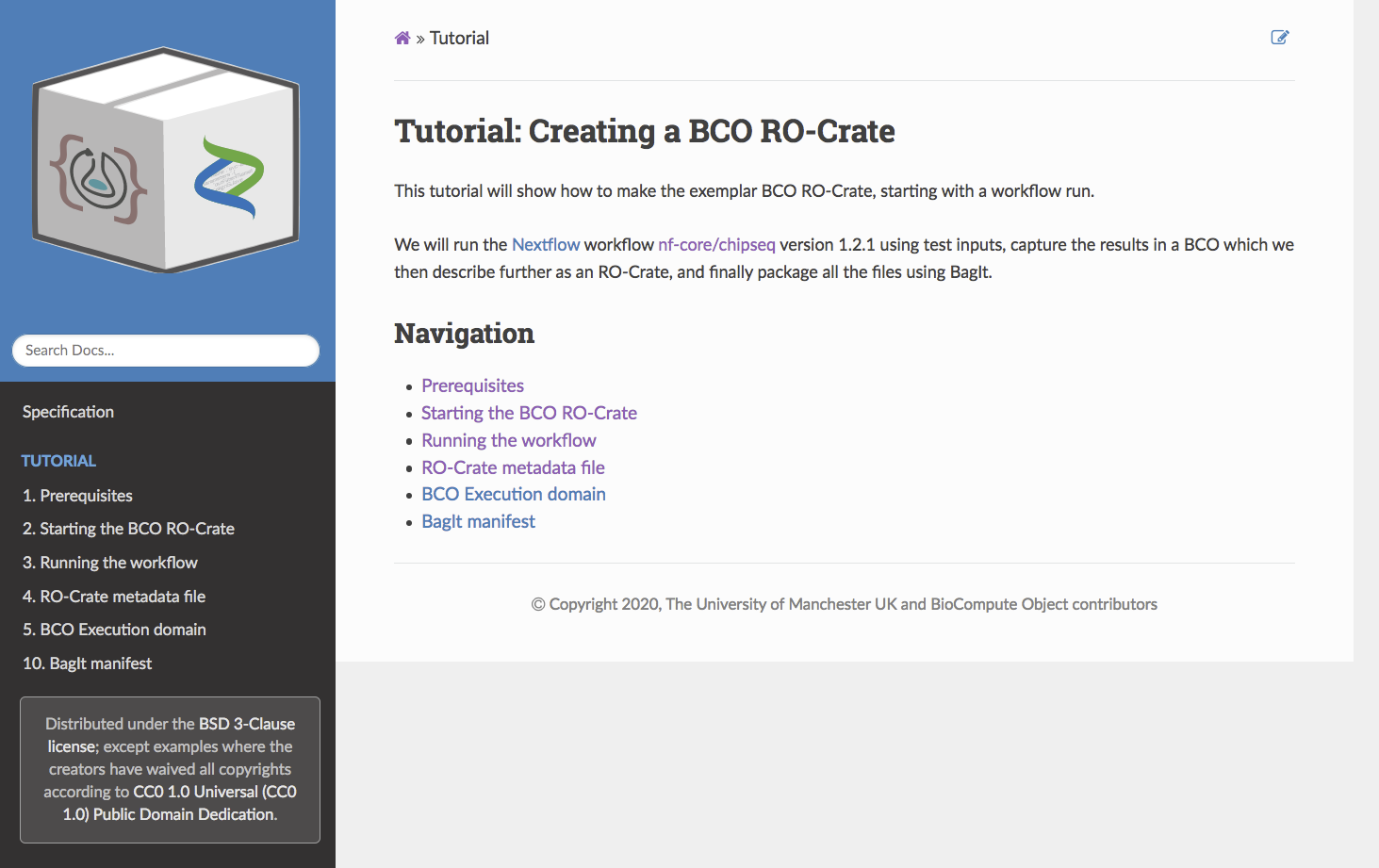 https://biocompute-objects.github.io/bco-ro-crate/
Step 0: Installing a workflow engine
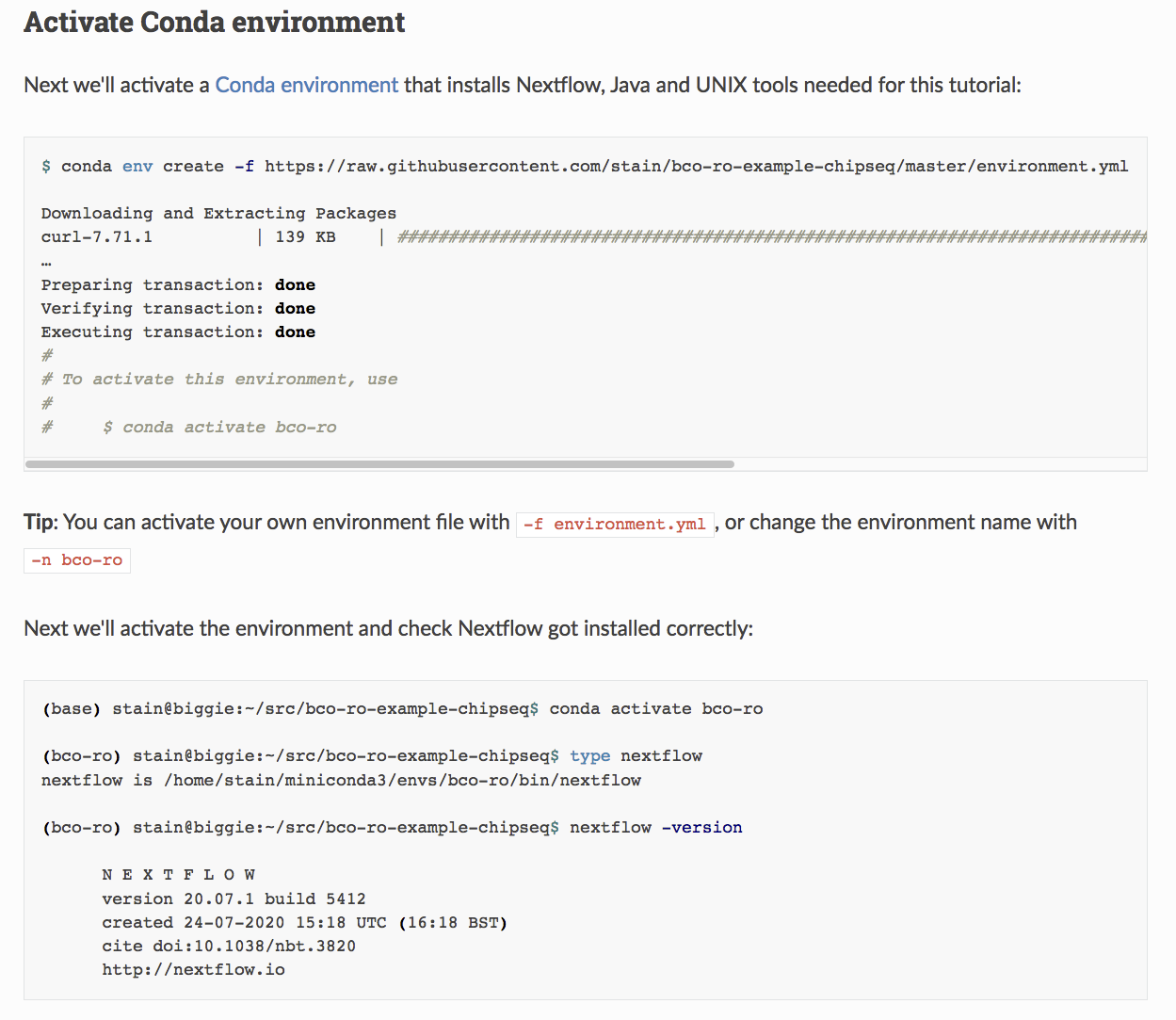 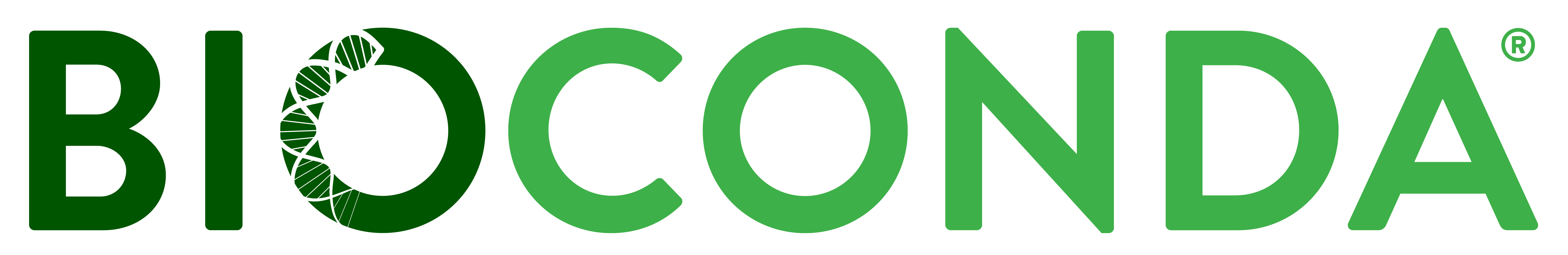 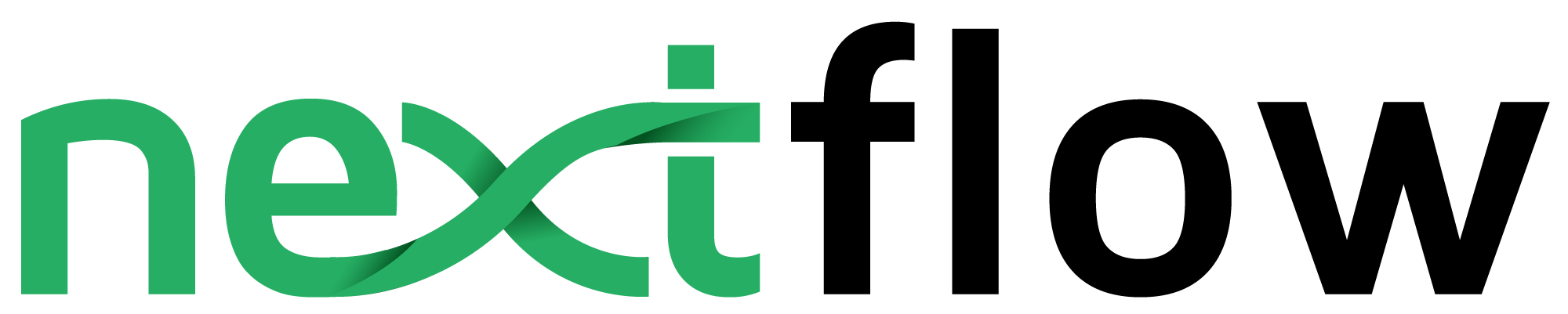 Skeleton BCO

Metadata about this workflow (run)

File paths relative to data/ folder(BagIt payload)
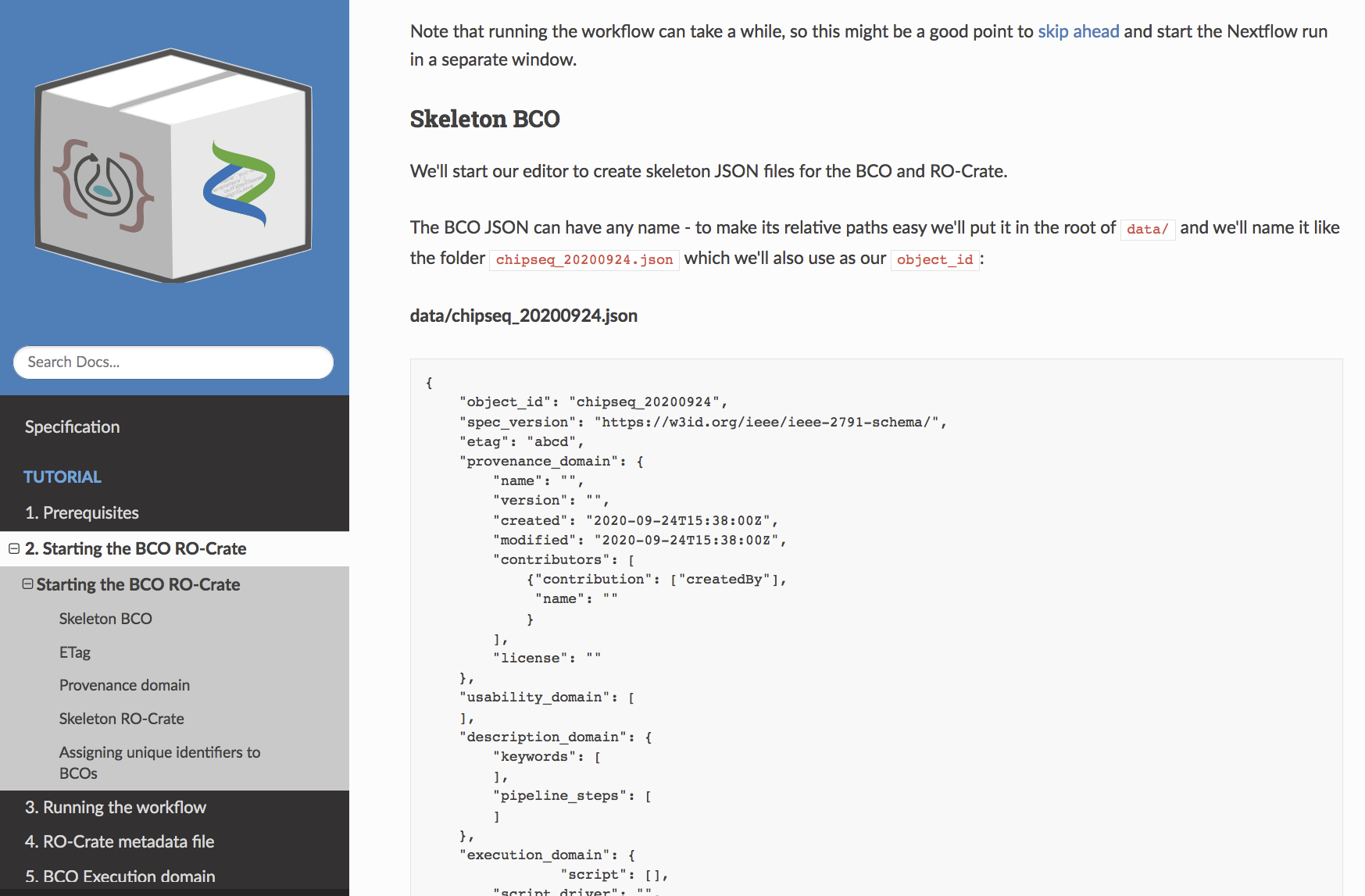 Provenance Domain

Use of different contribution types as person executing the workflow is not the same as who authored it.

Seeing a BCO as primarily wrapping a workflow method, we keep the upstream license
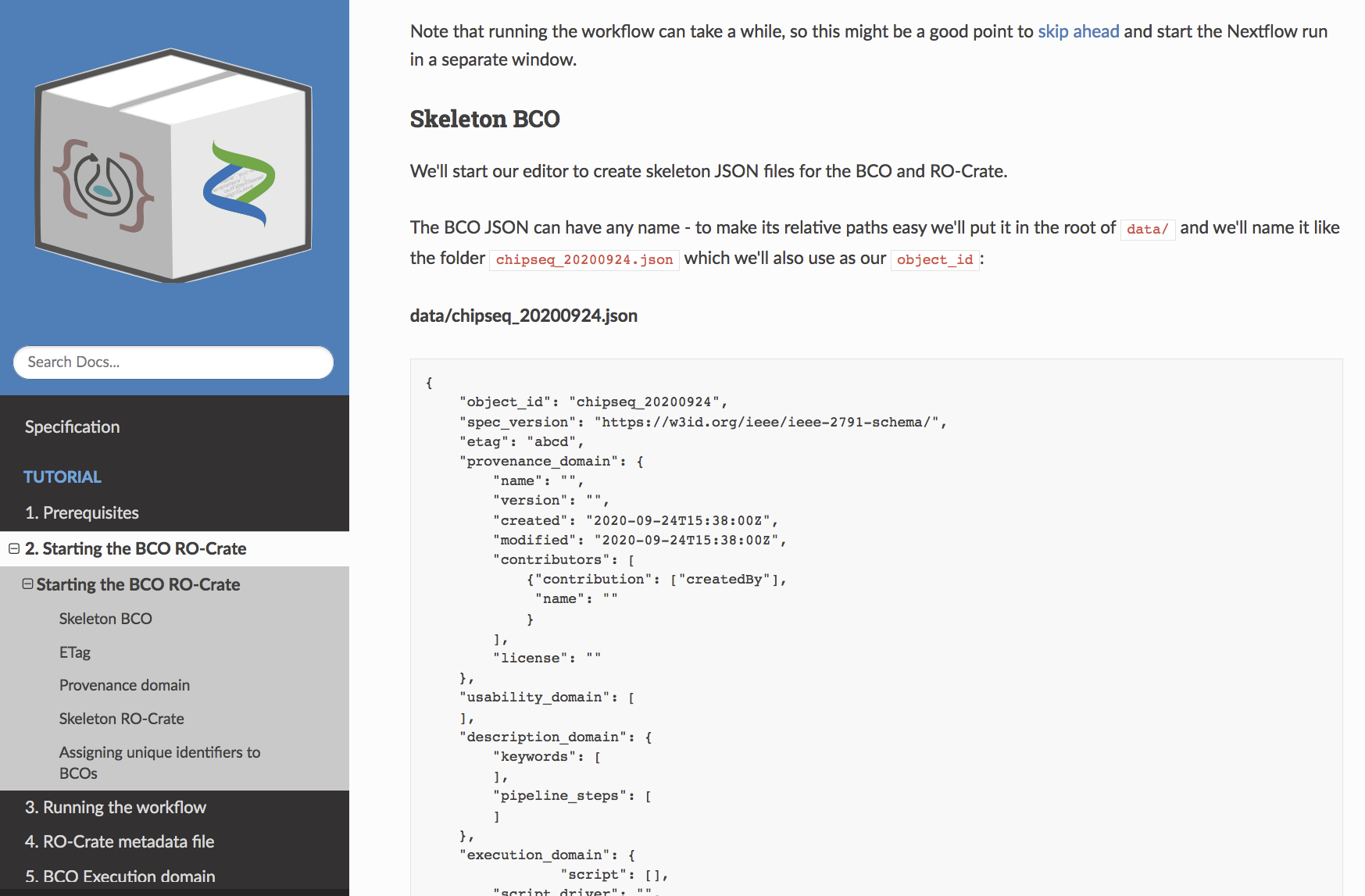 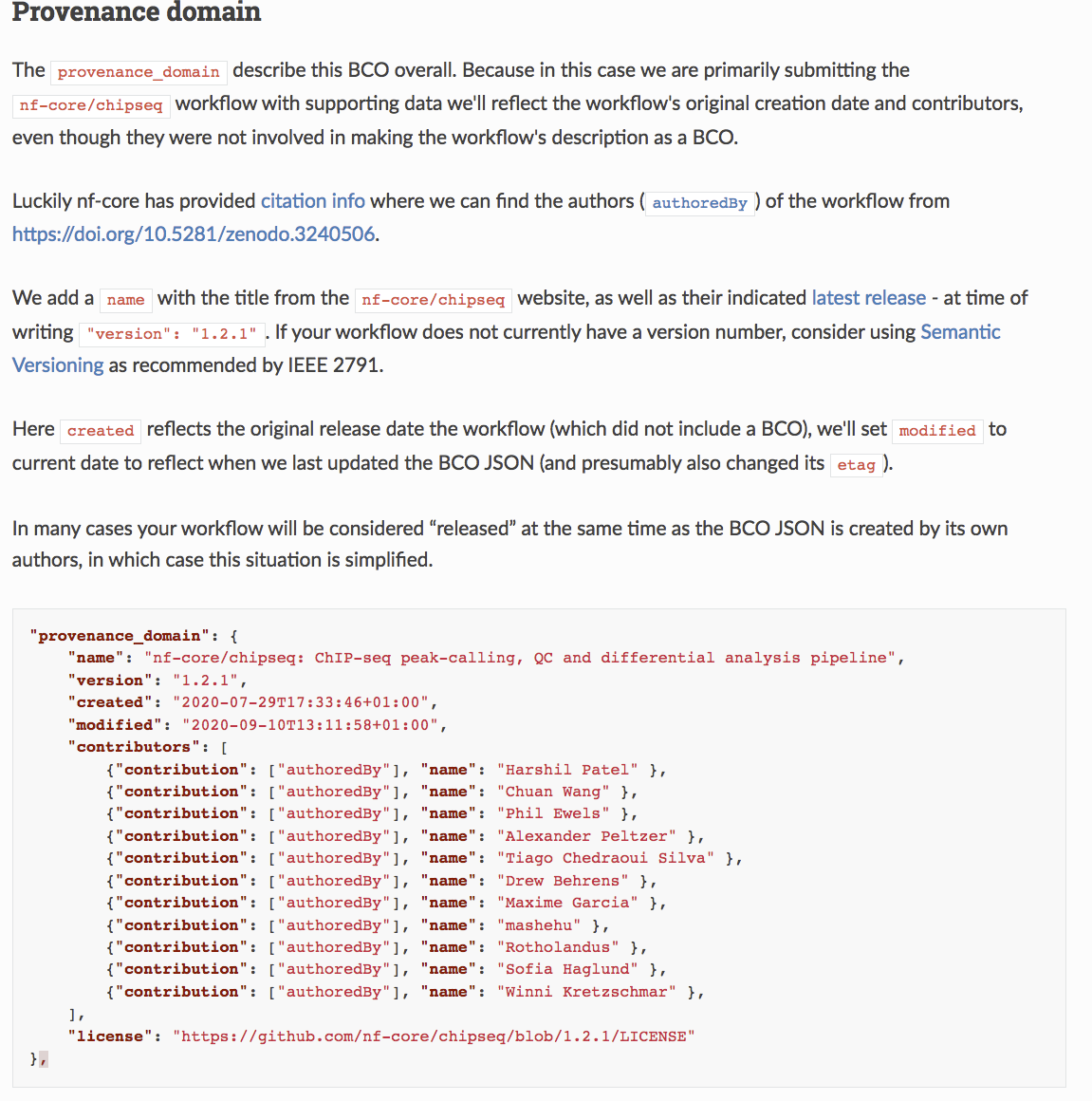 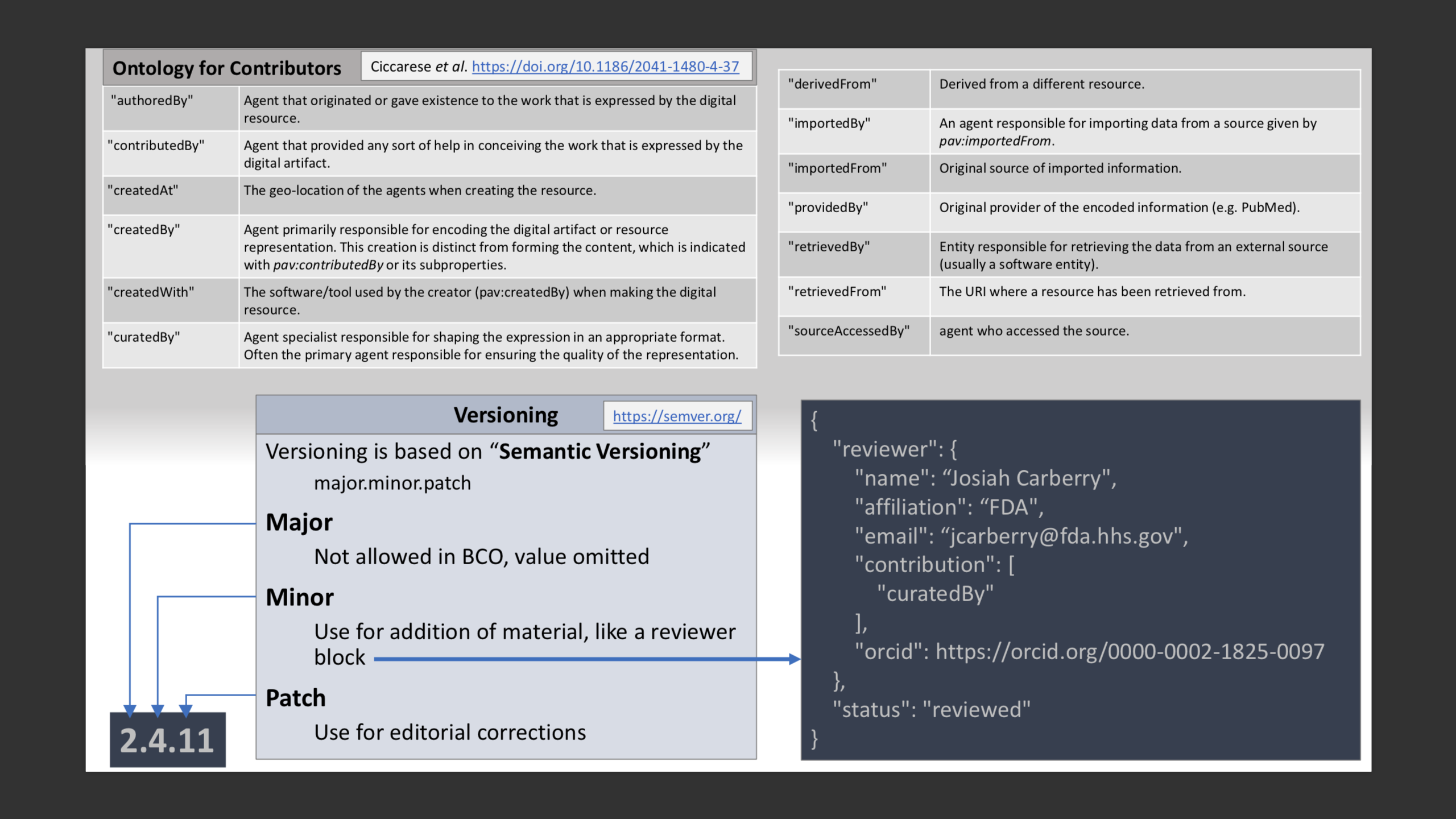 Skeleton RO-Crate

Boiler-plate includes self-identification
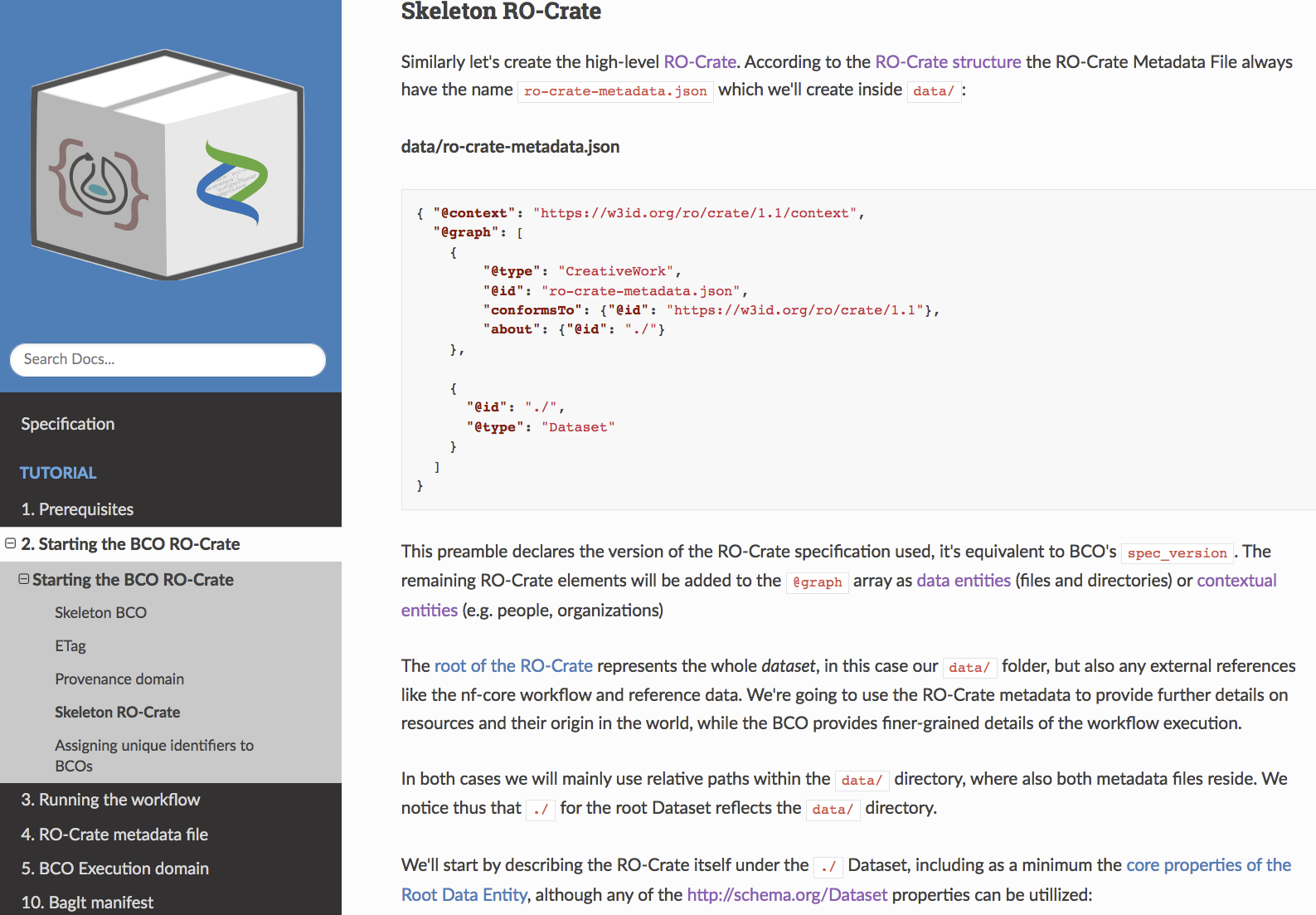 Skeleton RO-Crate

Tutorial highlights differencesFor instance author of this dataset (the collection the files) is different from the author of the BCO (the workflow).

license is also different. In RO-Crate we can provide different attribution, license etc. for each resource/file
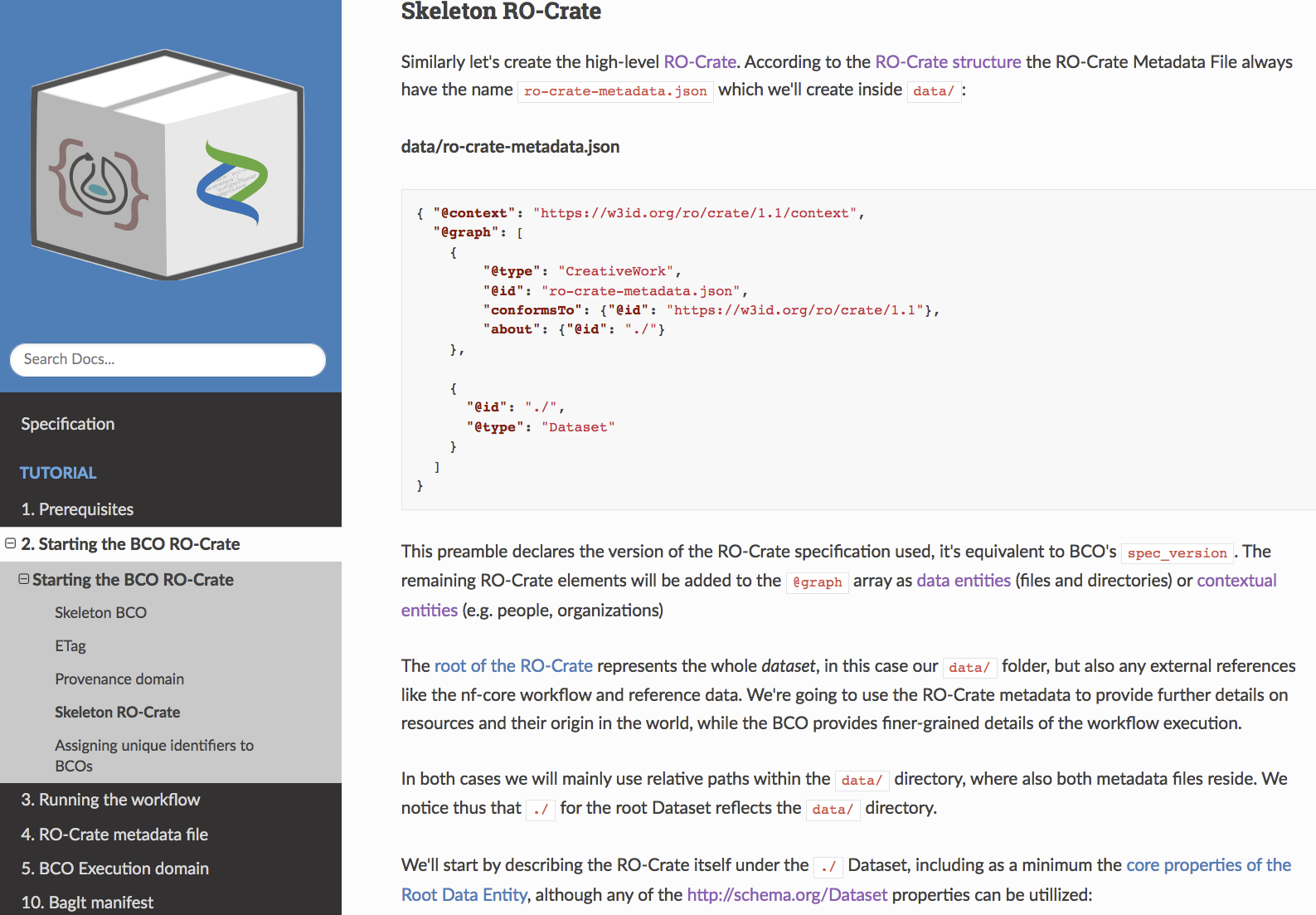 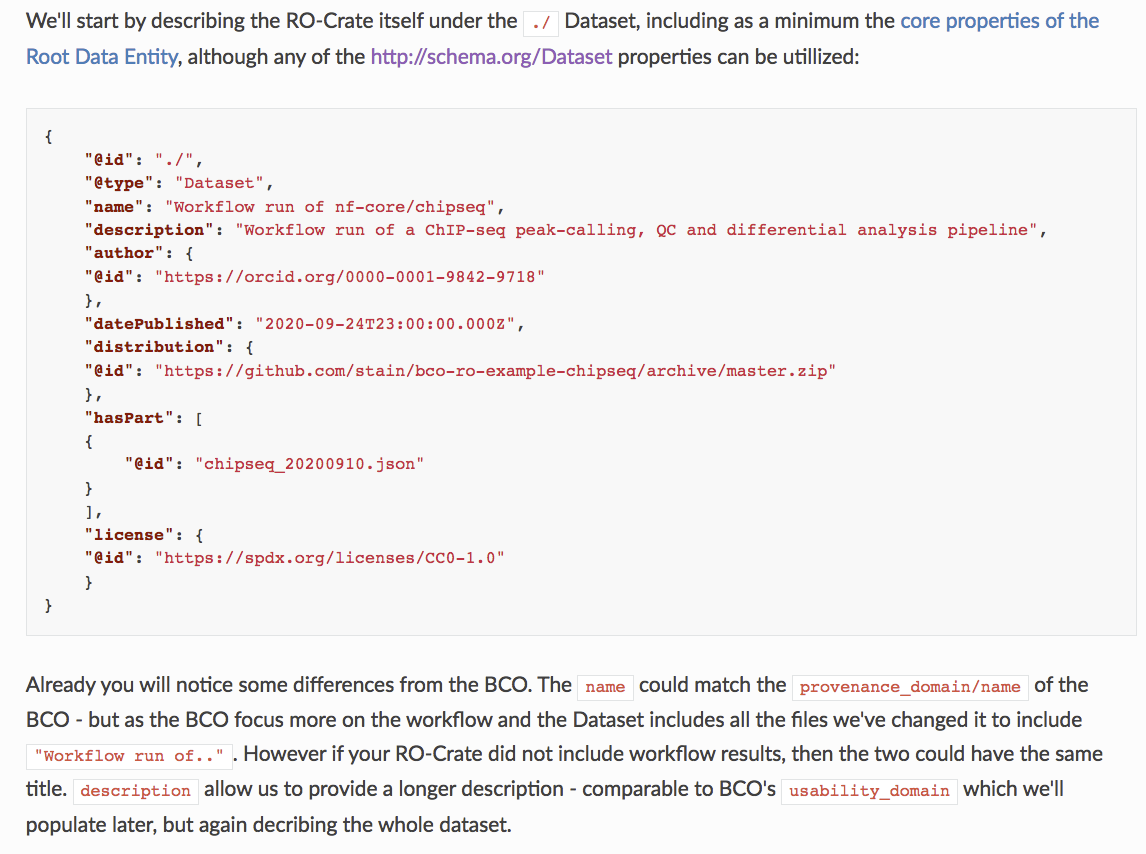 Running the workflow

Spoiled lucky:nf-core workflows have built-in test profile and can be executed without even downloading the definition

… how do we reference the workflow and data that is not actually present as files in our data/ folder?
 URLs
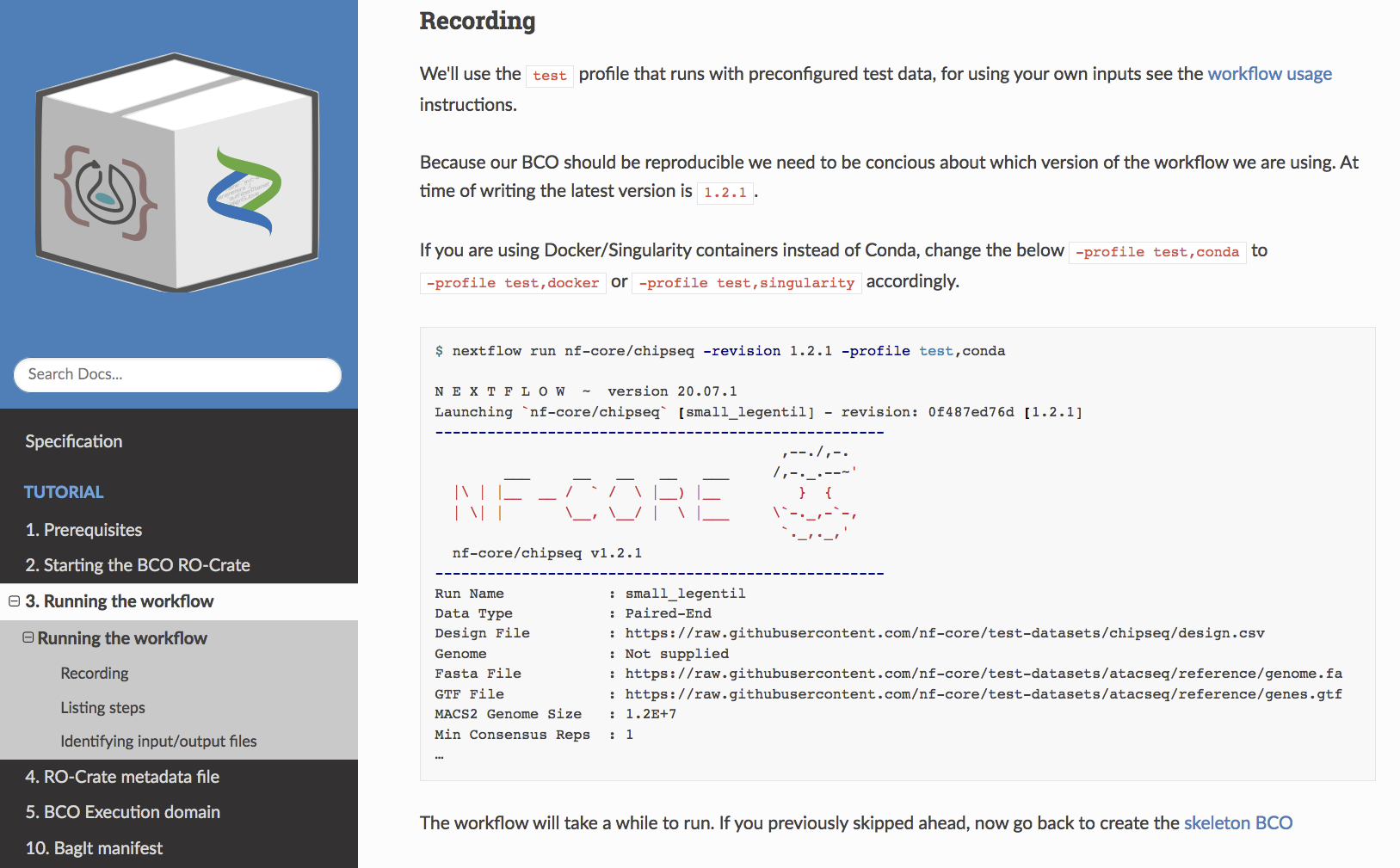 Deciding on identifiers

No single correct answer

Easiest: Files in folder, relative paths

“Big” Data considerations (GitHub limit: 100 MB!)

Are external files still accessible? Have they changed?
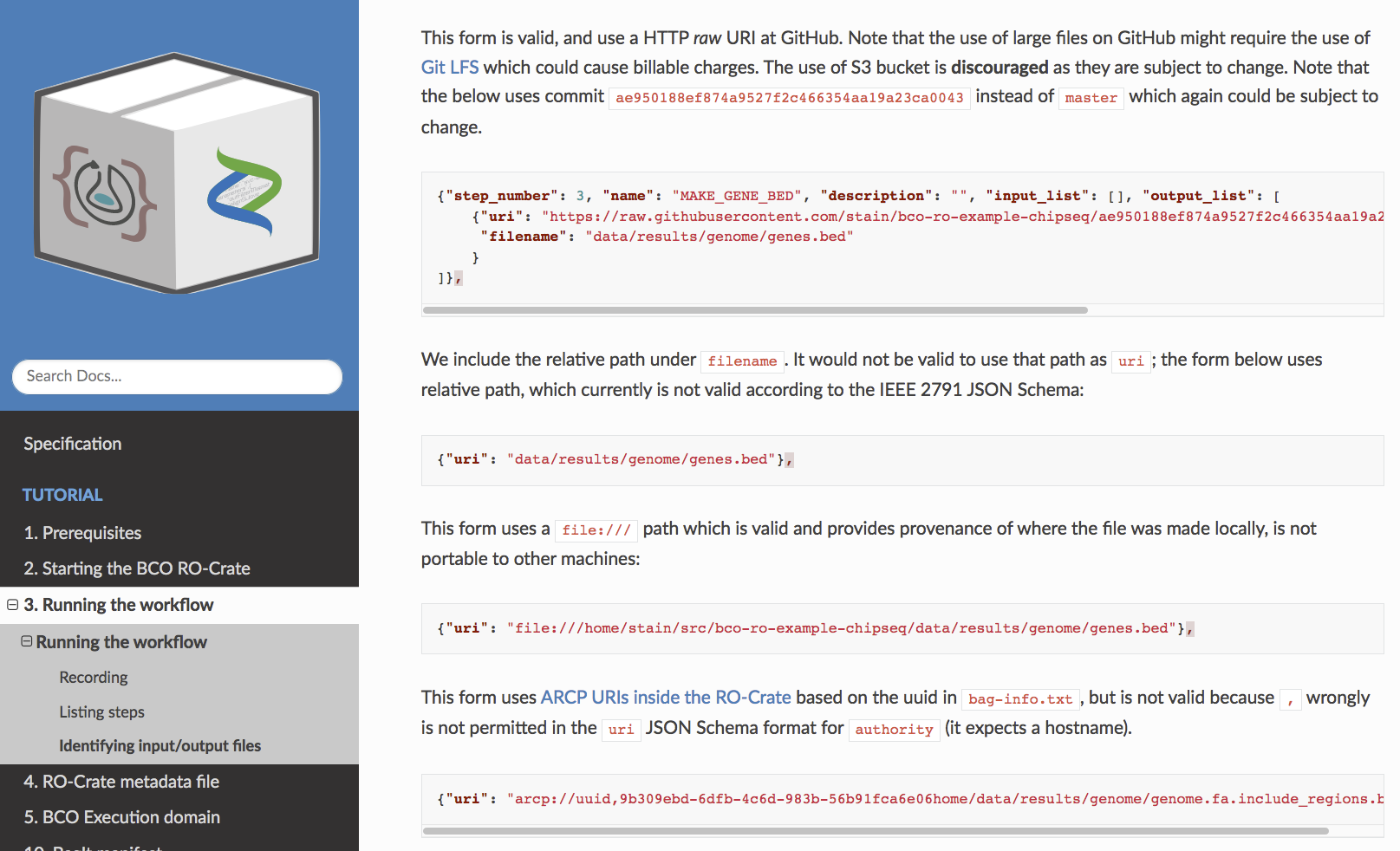 Deciding on identifiers

No single correct answer

Easiest: Files in folder, relative paths

“Big” Data considerations (GitHub limit: 100 MB!)

Are external files still accessible? Have they changed?
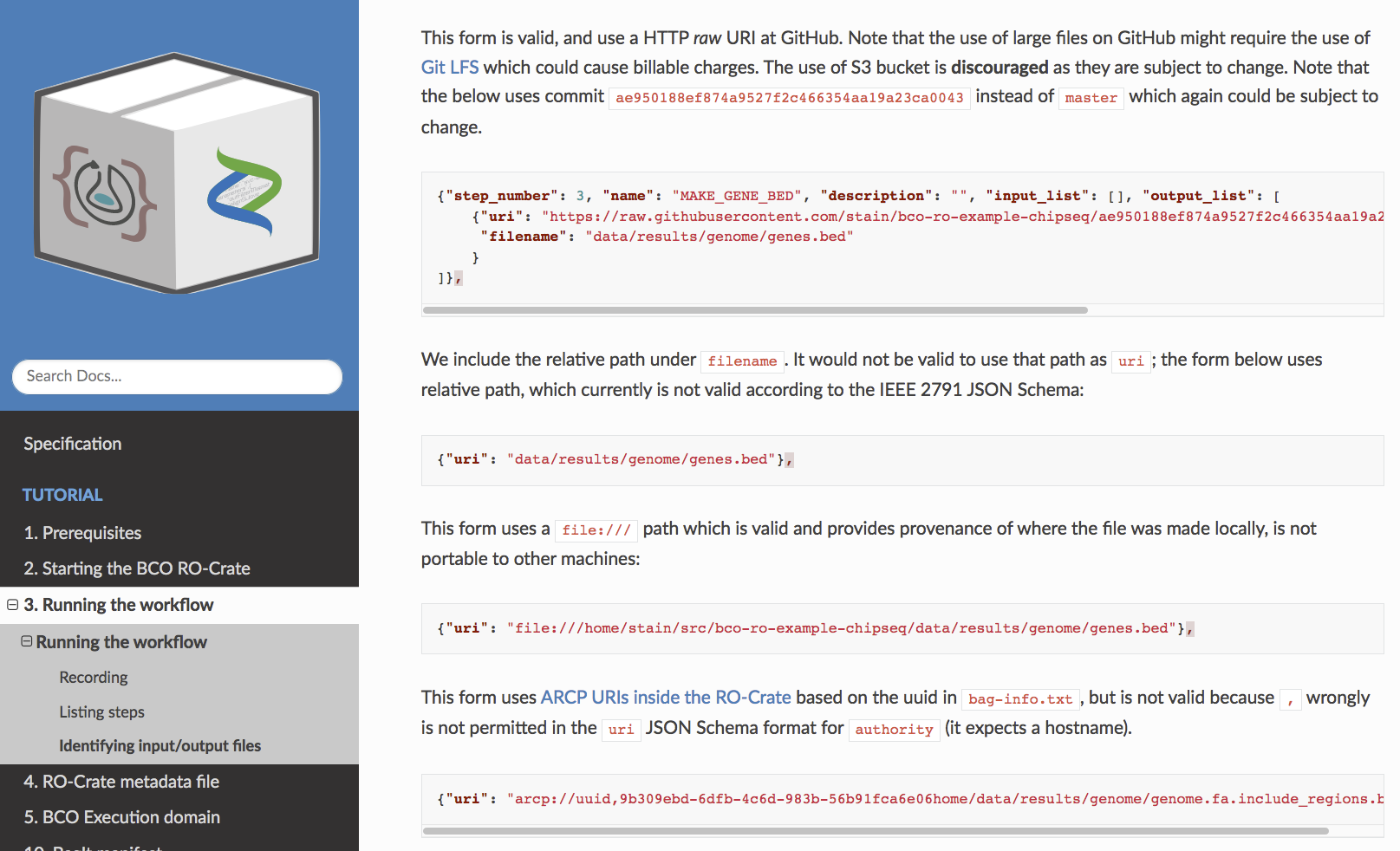 Results in RO-Crate

Not a manifest – OK to not list every file.

RO-Crate allows explaining outputs further as on nf-core page

.. But perhaps just link to that?
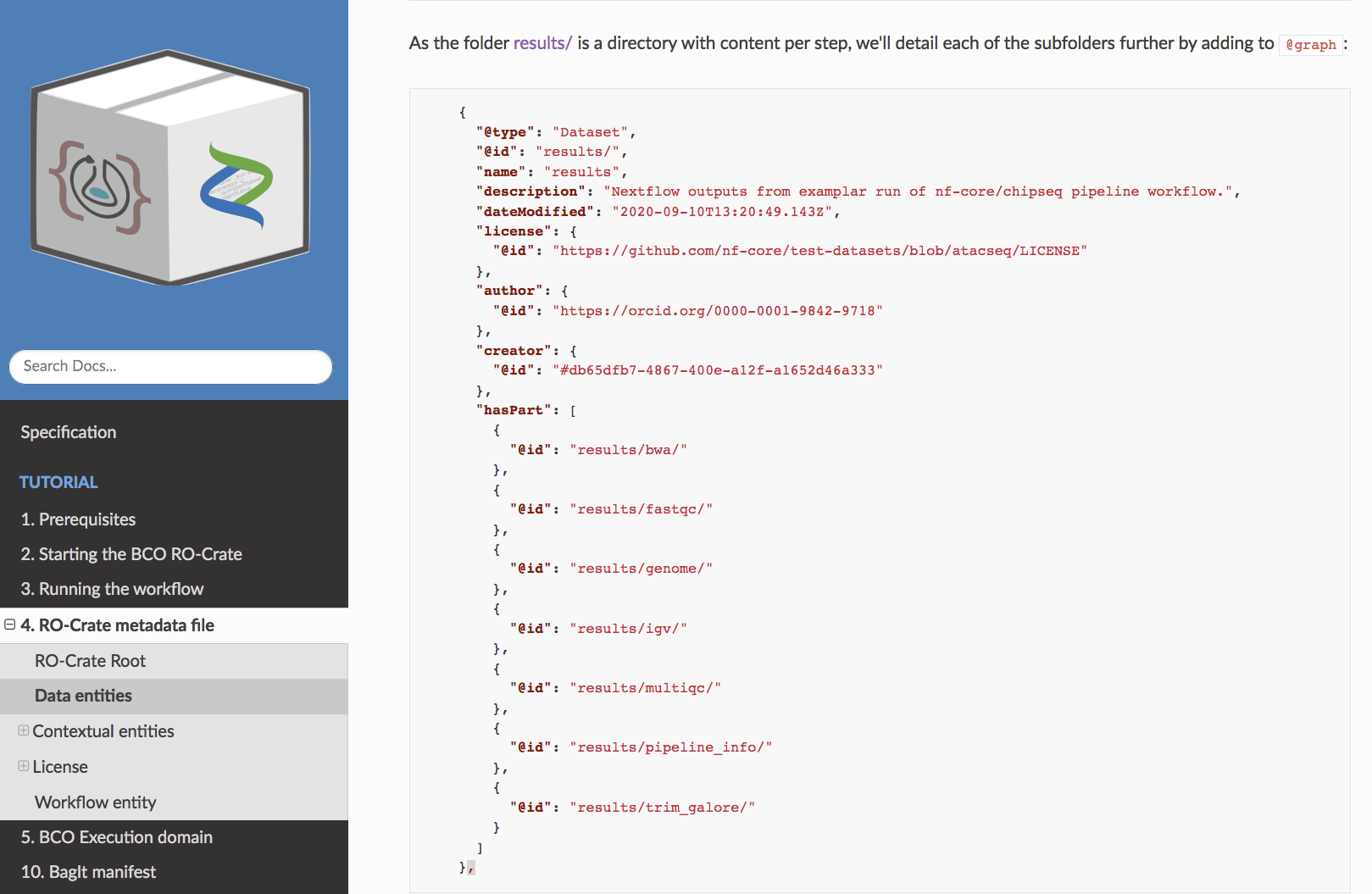 Contextual entities in RO-Crate

Relating our data to “Things in the world”

MetaguideBCO-RO-Crate shows most important types for workflows.

RO-Crate specification shows additional contextual entity types, e.g. publisher, funding, equipment.

Even wider range of types on schema.org
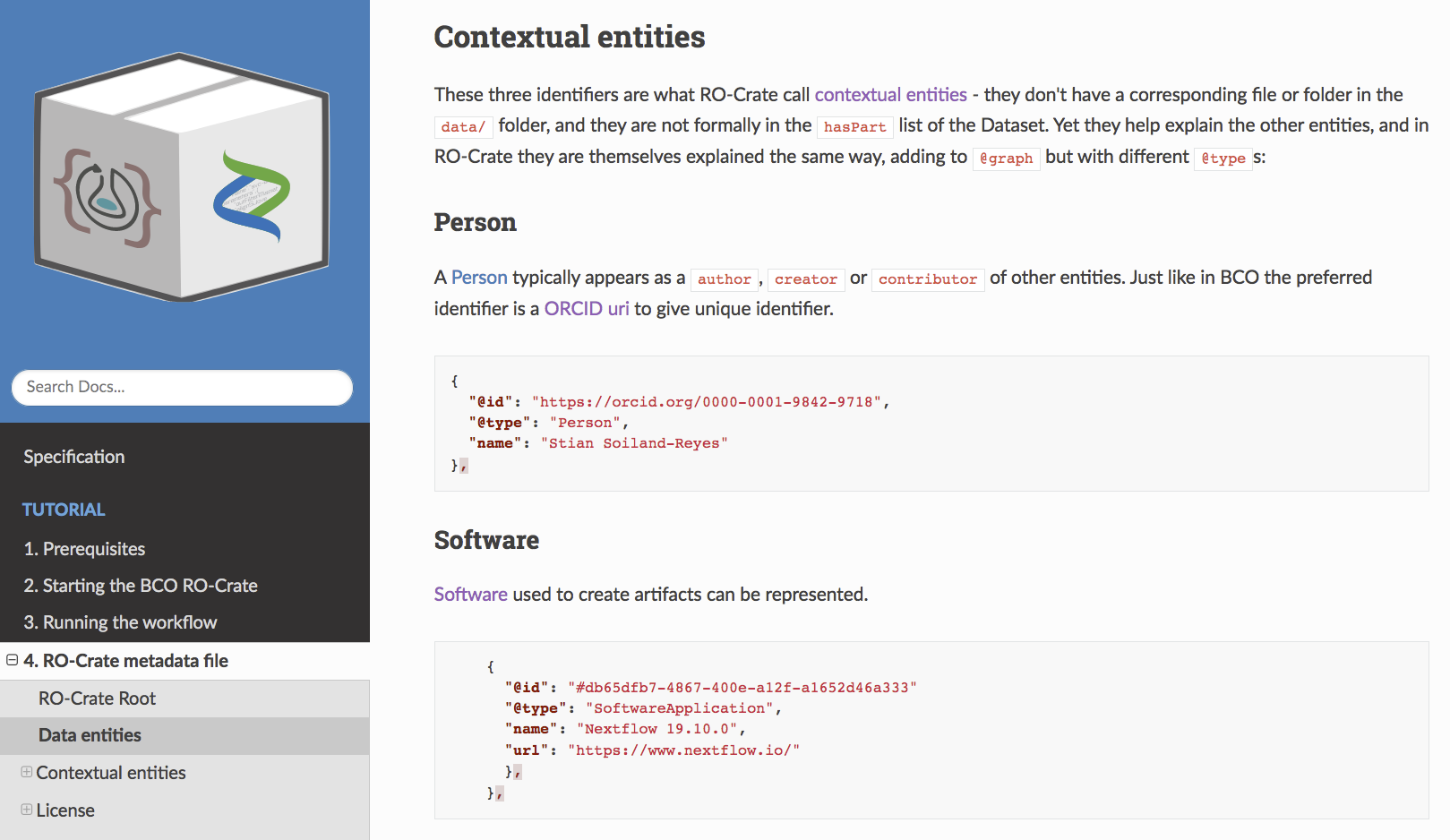 Packaging the data

BagIt (RFC 8493) makes complete manifest of all files and their checksums.

Validates completeness.However BagIt metadata is very minimal

 BagIt as “Distribution layer”

TODO: Explore Big Data Bags with BCO-RO-Crate and ARK identifiers
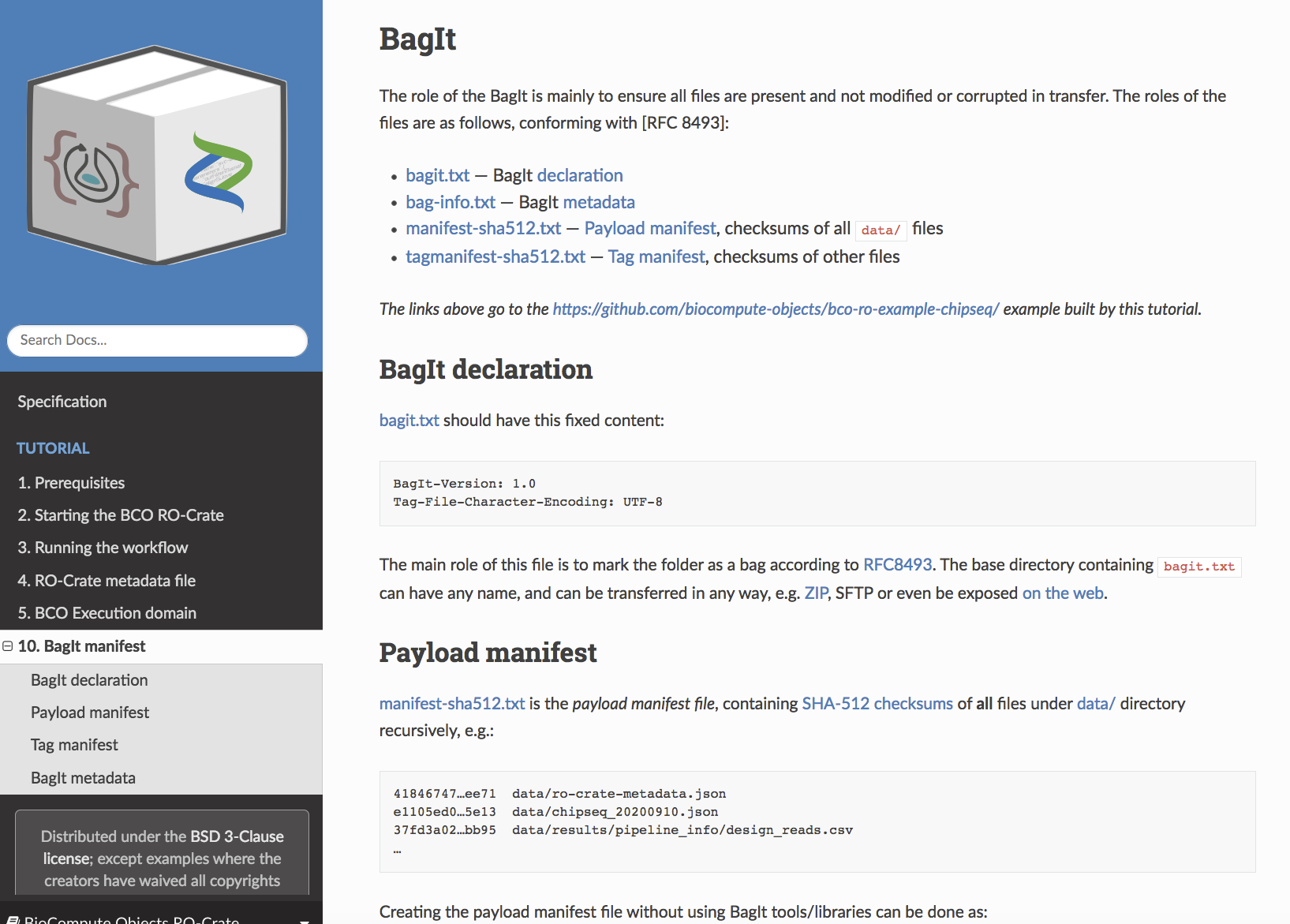 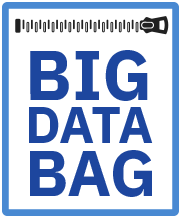 https://tools.ietf.org/html/rfc8493
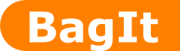 https://doi.org/10.1109/BigData.2016.7840618
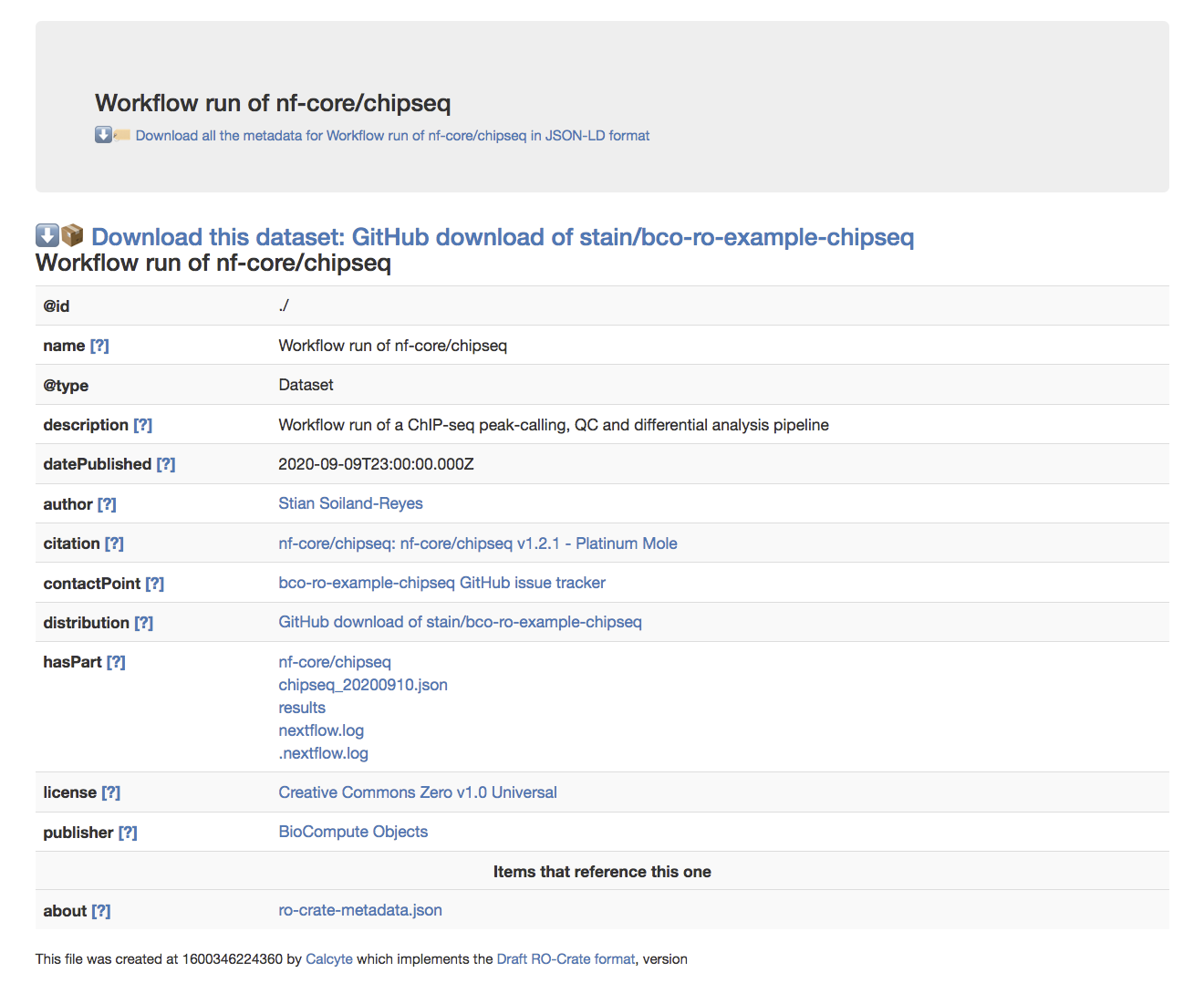 https://rawcdn.githack.com/biocompute-objects/bco-ro-example-chipseq/76cb84c8d6a17a3fd7ae3102f68de3f780458601/data/ro-crate-preview.html
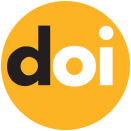 Separation of concern
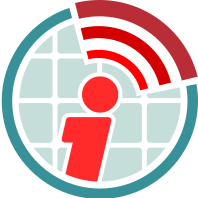 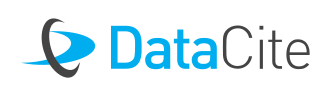 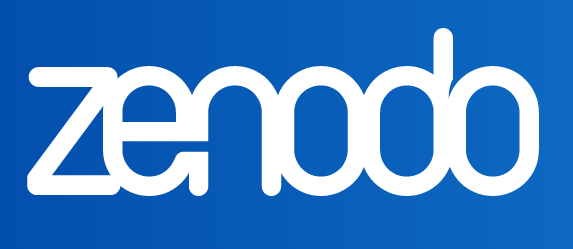 manifest-sha512.txt
a0ae93…77fb  data/ro-crate-metadata.json
a2f562…f3fa  data/workflow.cwl481bb7…10b7  data/chipseq_20200910.json
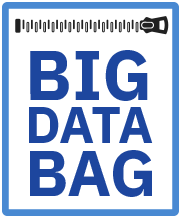 Completeness
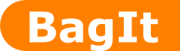 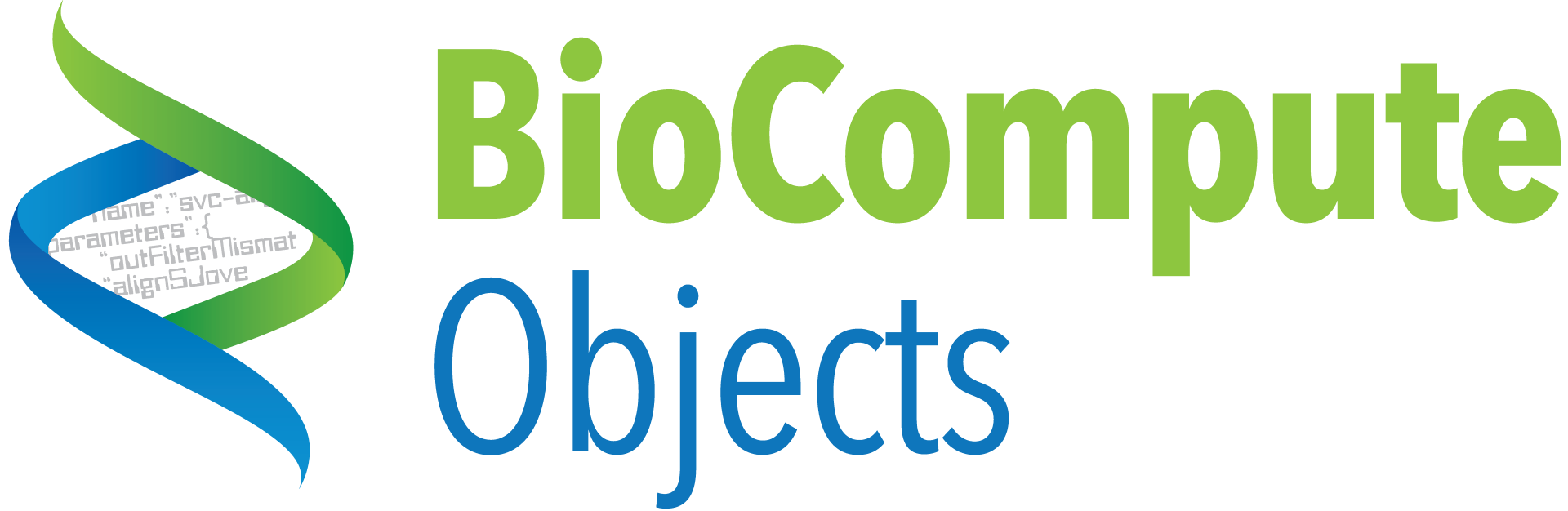 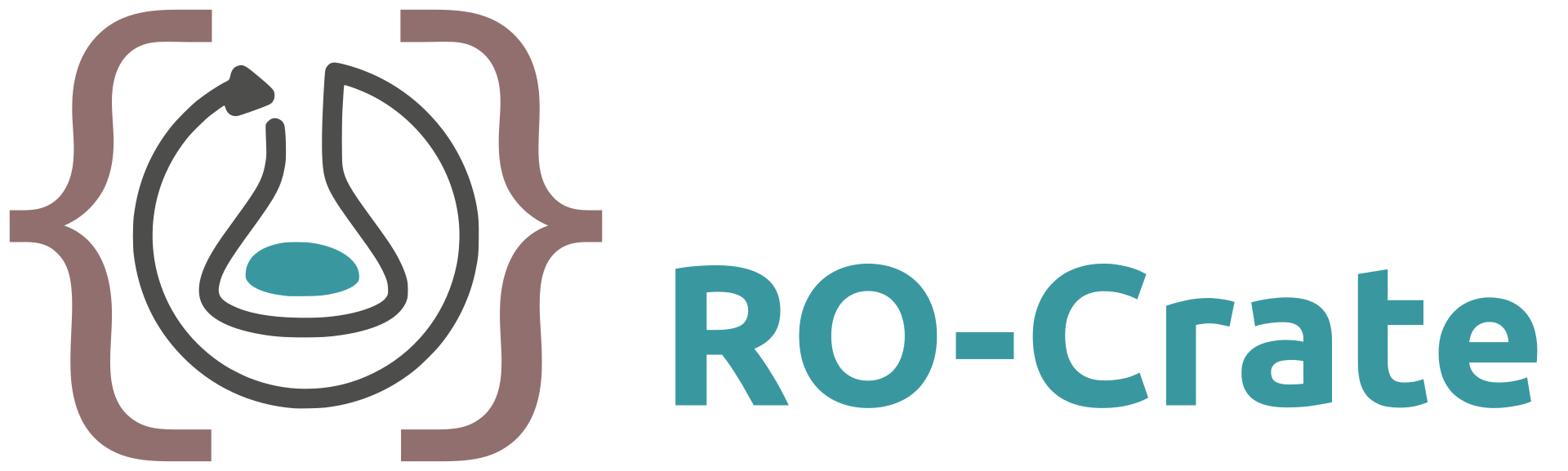 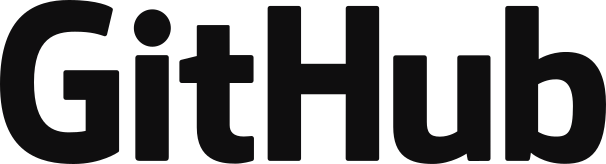 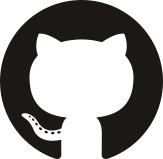 chipseq_20200924.json
{
    "object_id": "chipseq_20200924",
    "spec_version": "https://w3id.org/ieee/ieee-2791-schema/",
    "etag": "abcd",
    "provenance_domain": {…},
    "usability_domain": […],
    "description_domain": {…},
    "execution_domain": {…},
    "io_domain": {…}
}
ro-crate-metadata.json
{ "@context": "https://w3id.org/ro/crate/1.1/context", 
  "@graph": [
    {
        "@type": "CreativeWork",
        "@id": "ro-crate-metadata.json",
        "conformsTo":             {"@id": "https://w3id.org/ro/crate/1.1"},
        "about": {"@id": "./"}
    },    {…}]}
fetch.txt
data/seq.fasta   ark:/57799/b9dd5t
Relate
Explain
results/
Execute
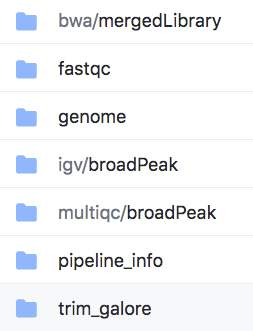 Exemplify
nf-core/chipseq/1.2.1/main.nf
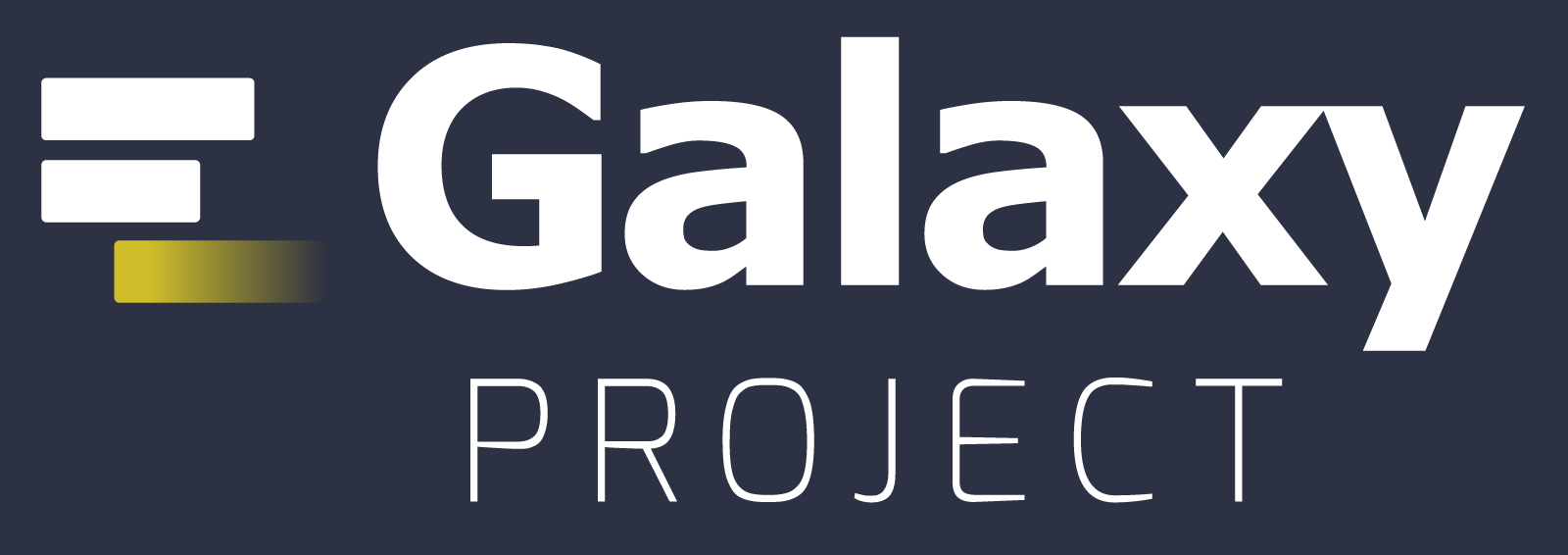 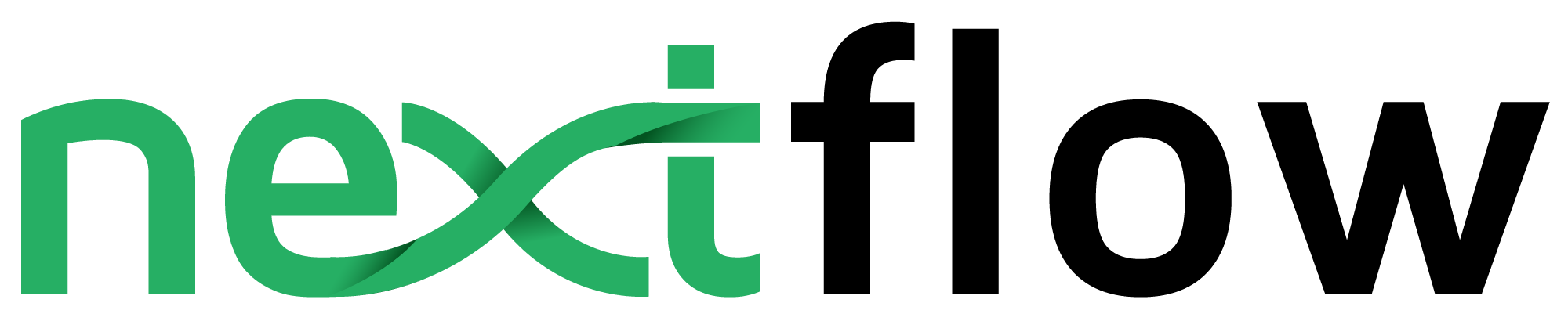 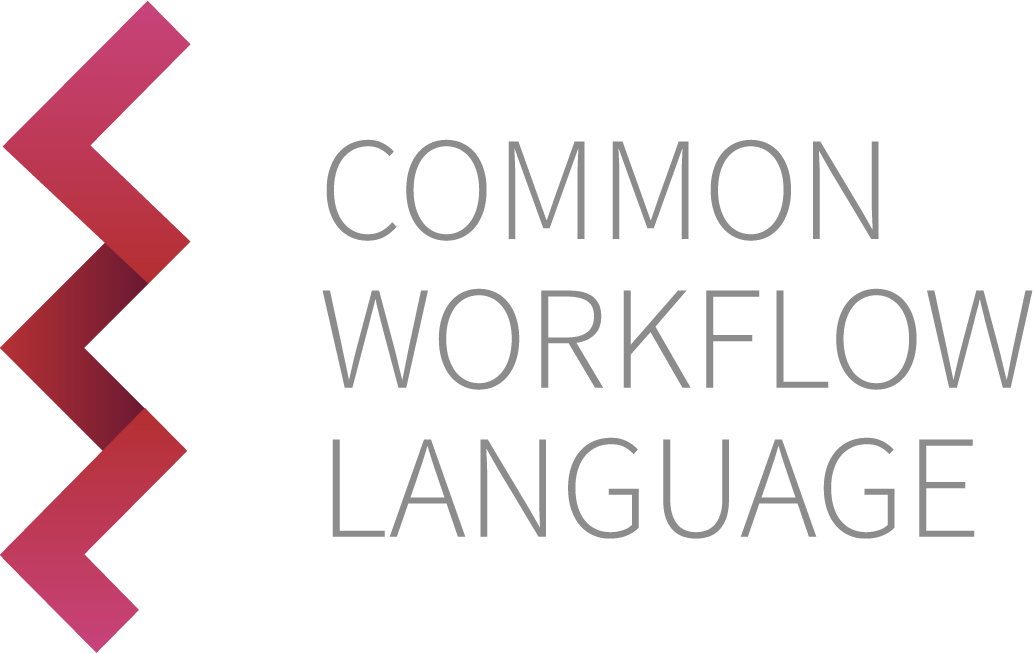 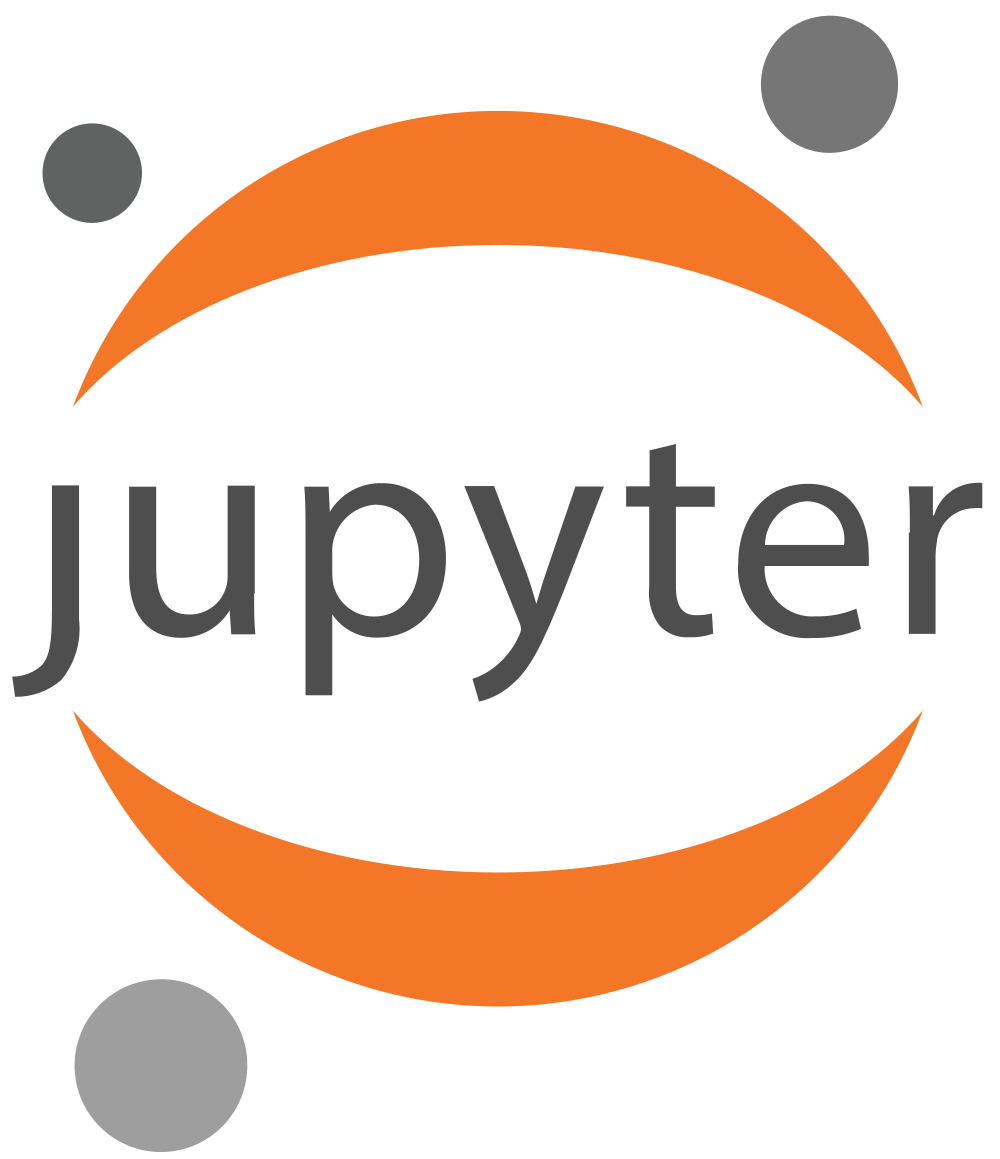 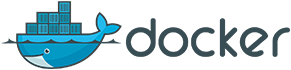 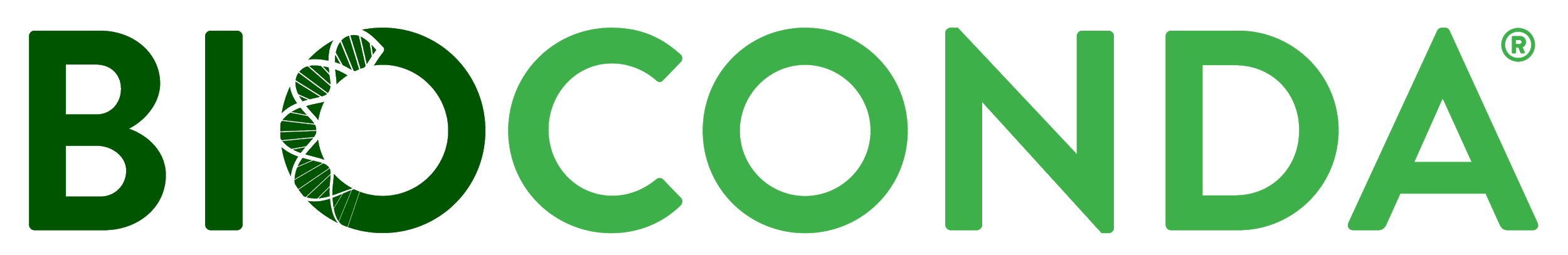 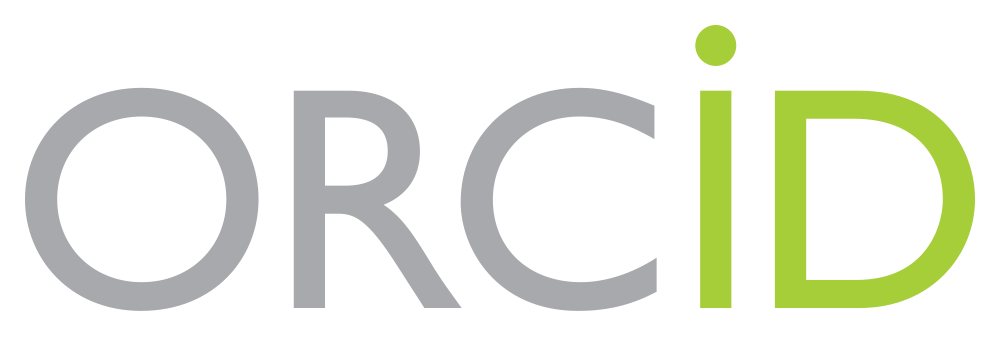 Next steps for BCO-RO-Crate
Community feedback
Describe a less-than-ideal workflow submission
Generated vs manual annotations
Interactive approach
Creating with BCO Editor and Describo
Browsing RO-Crates using CalcyteJS
Project integrations
Workflow Hub
Common Workflow Language
Galaxy
43